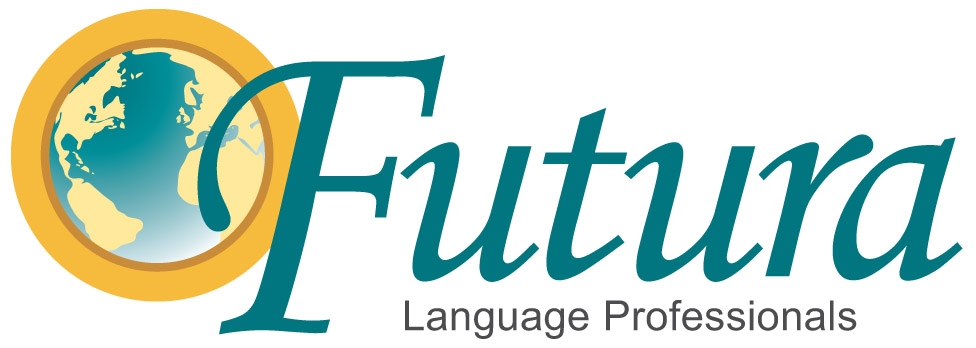 Presenta…

¡Vamos con los animales!

Let’s go with the animals!
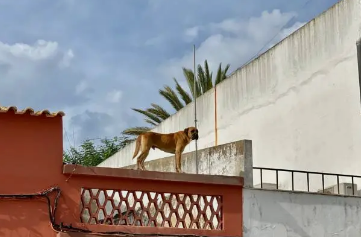 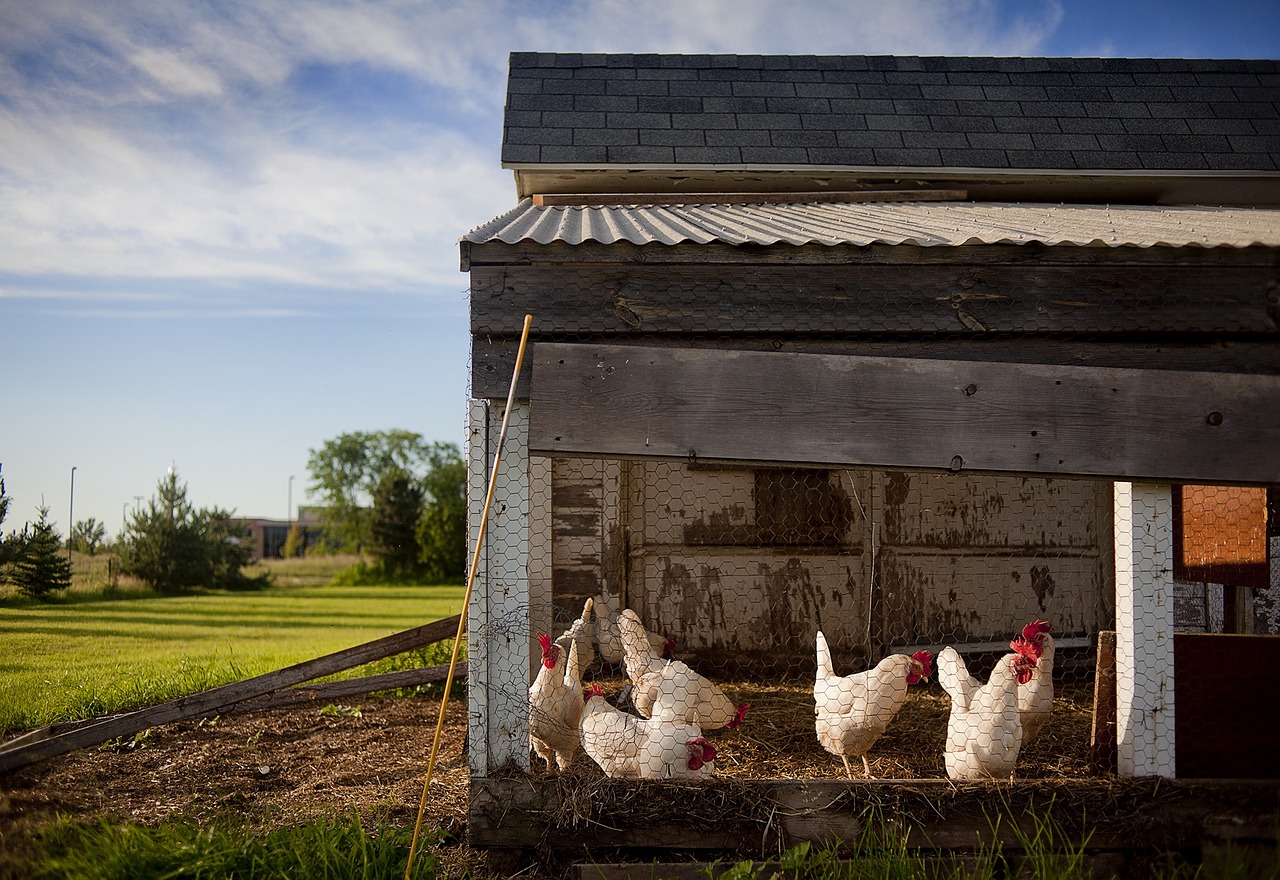 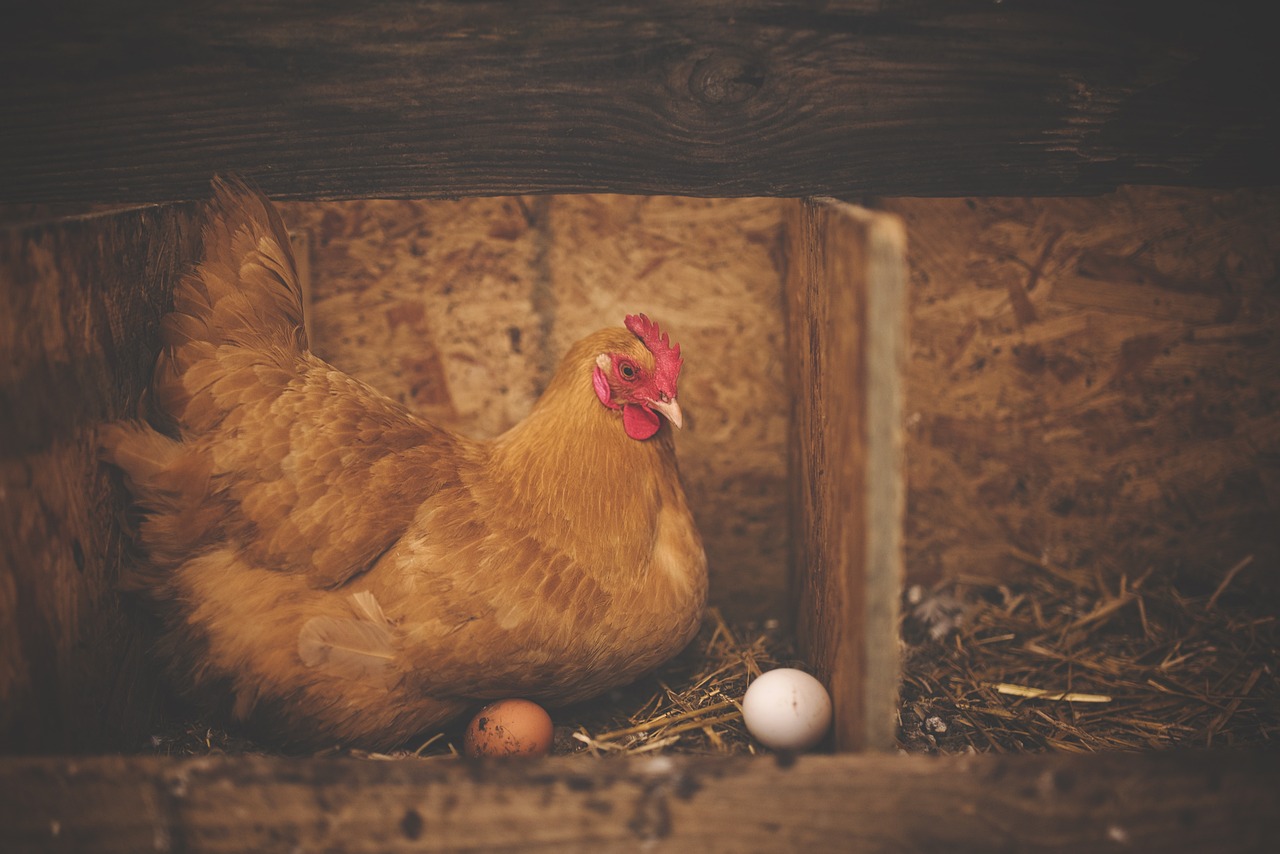 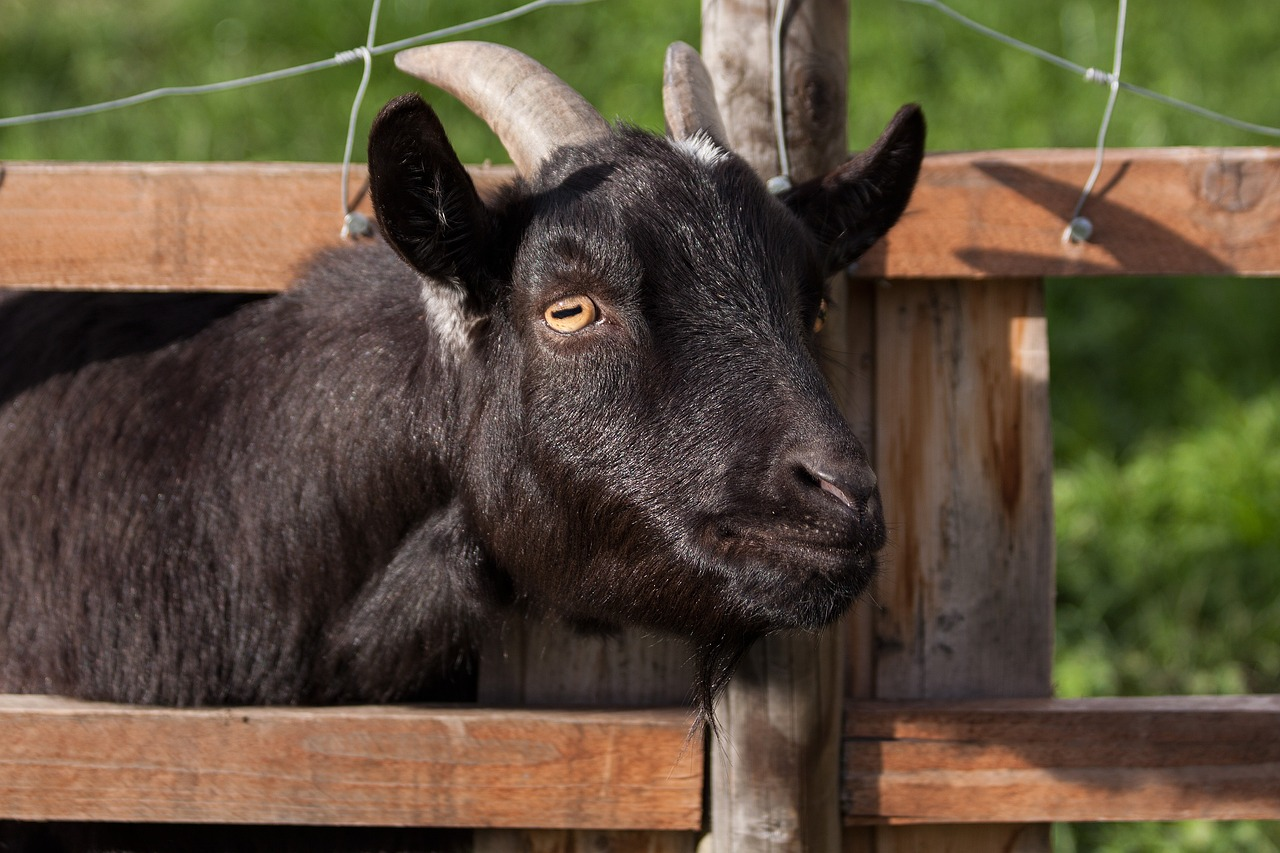 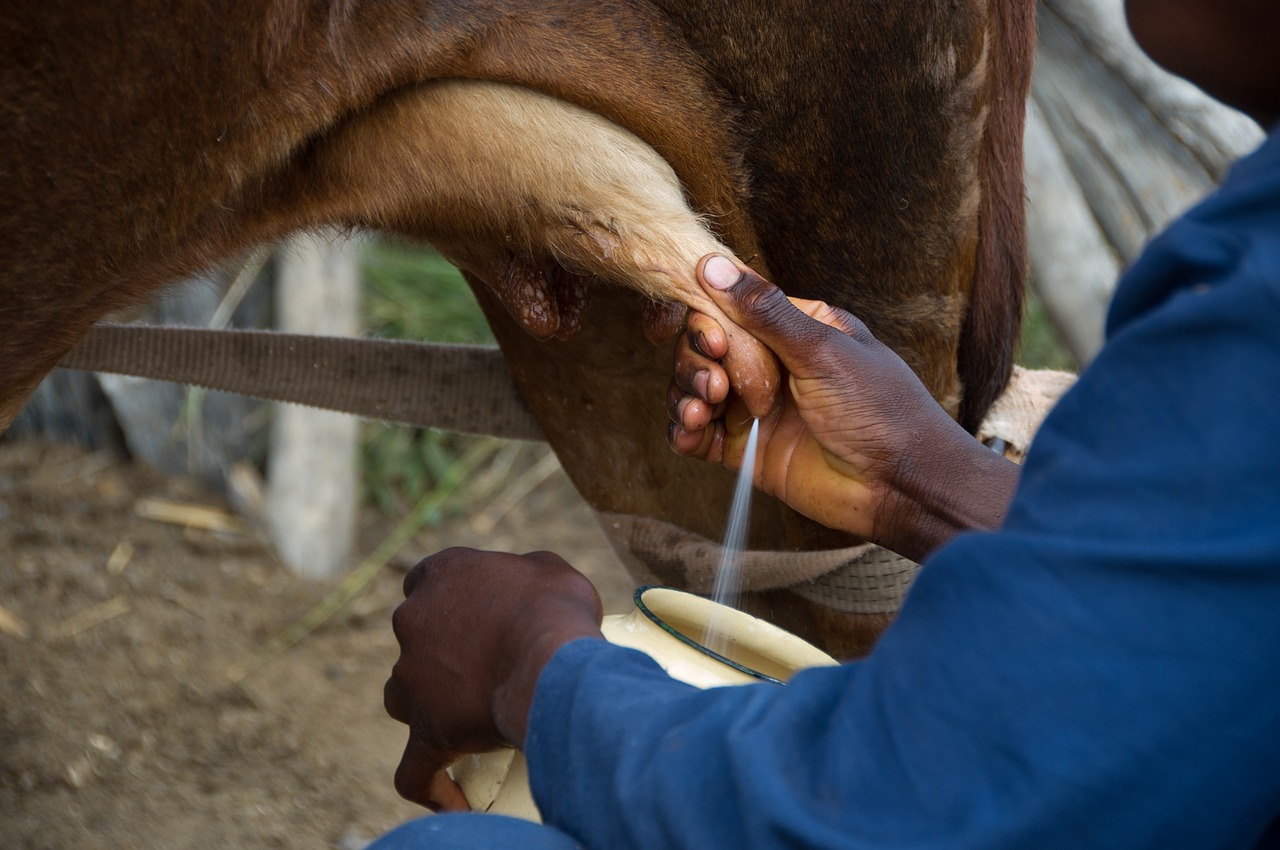 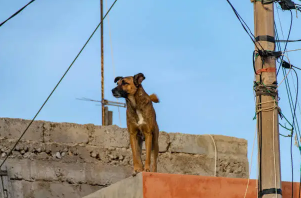 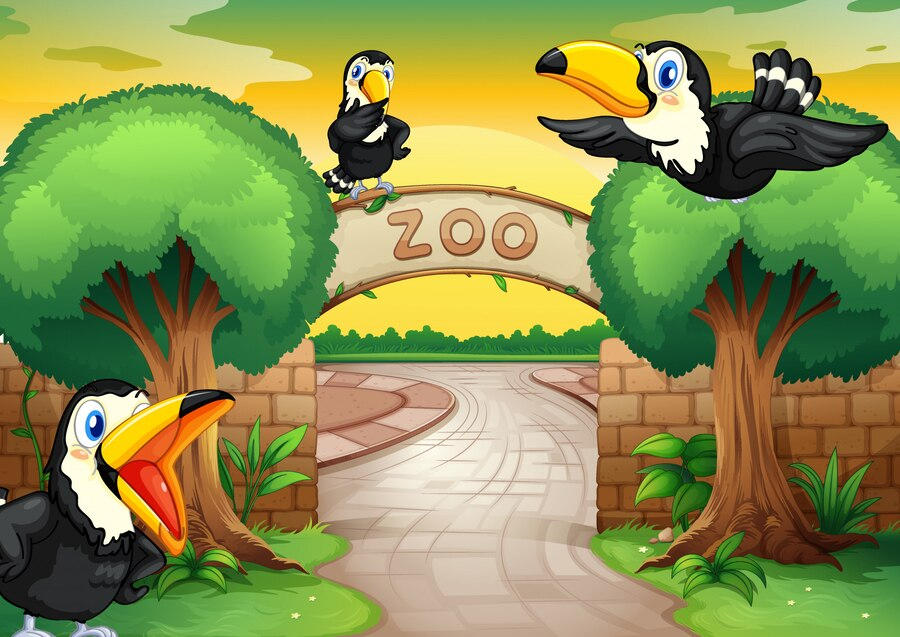 Los Animales
Animales, Animales
Me gustan los animals.
Los chiquitos, los grandotes
Los con plumas, los peludos.
Animales, animals
Me gustan los animales
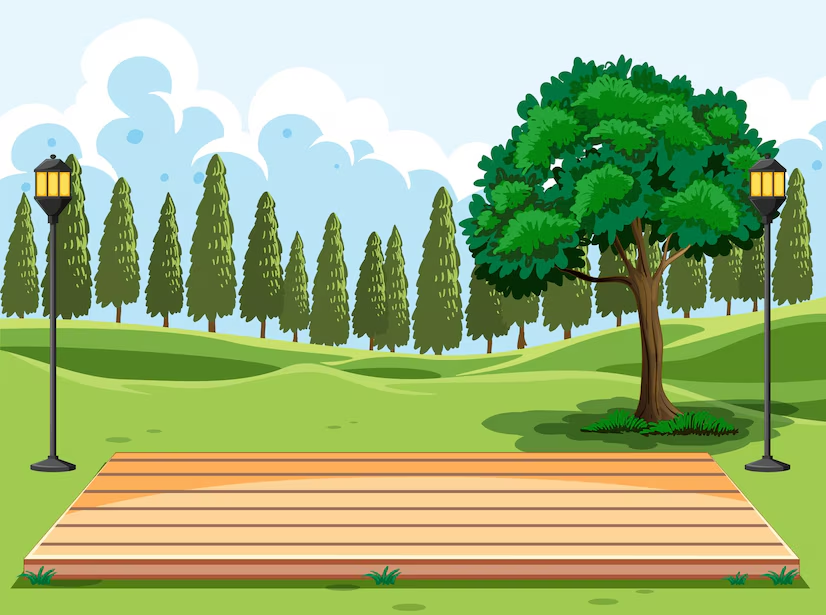 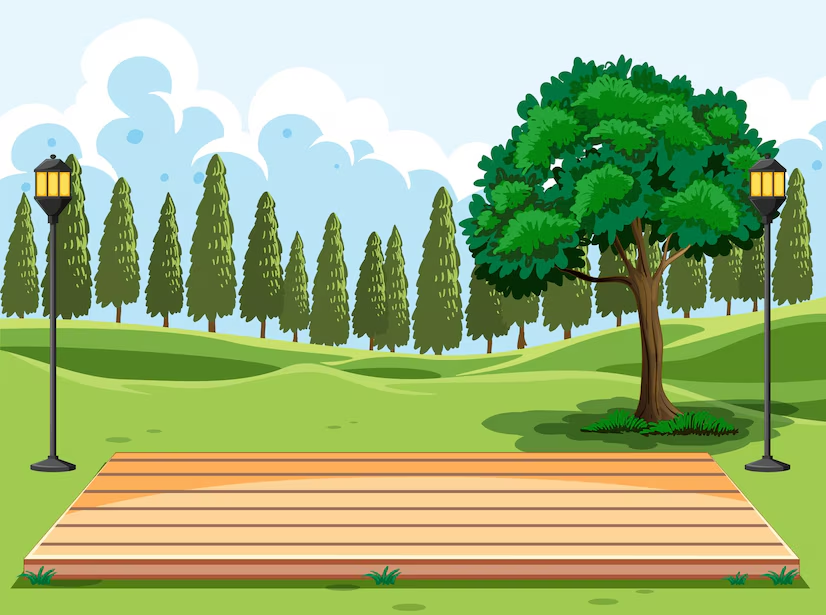 There is / There are
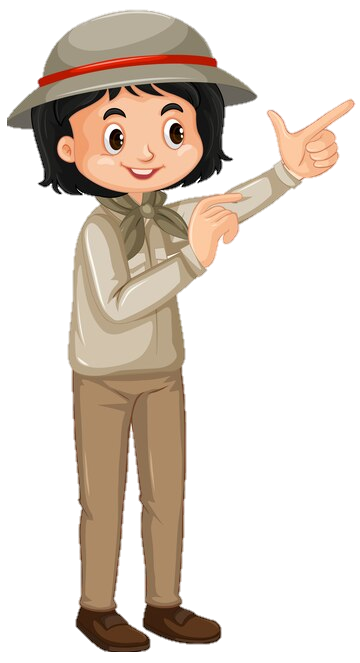 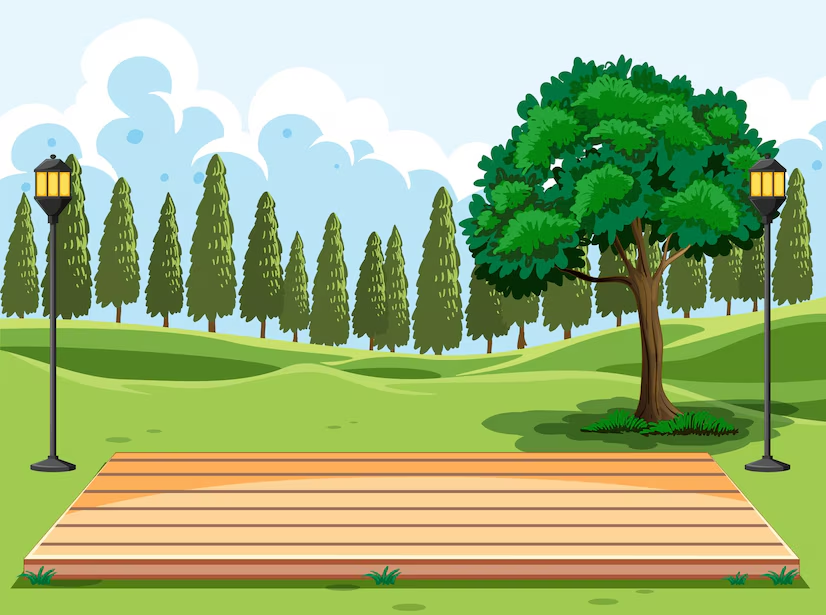 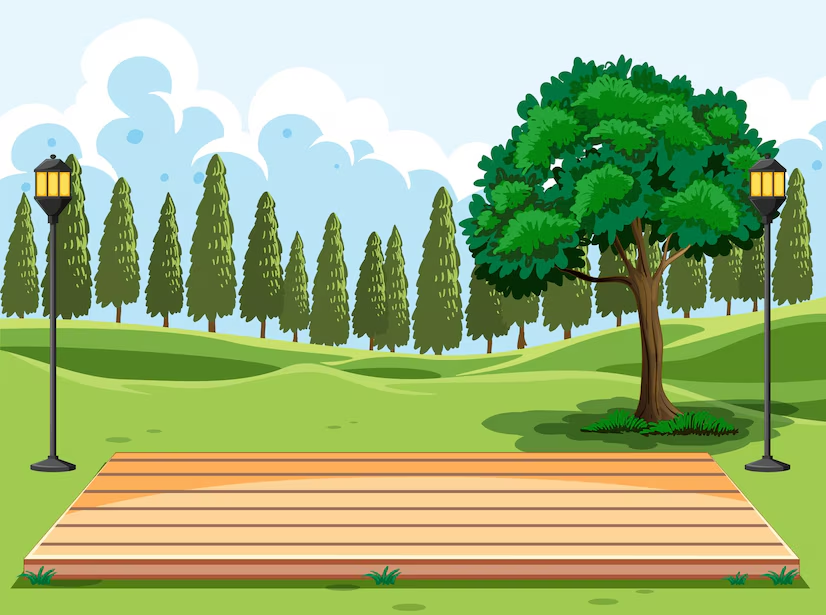 There is / There are
=
Hay…
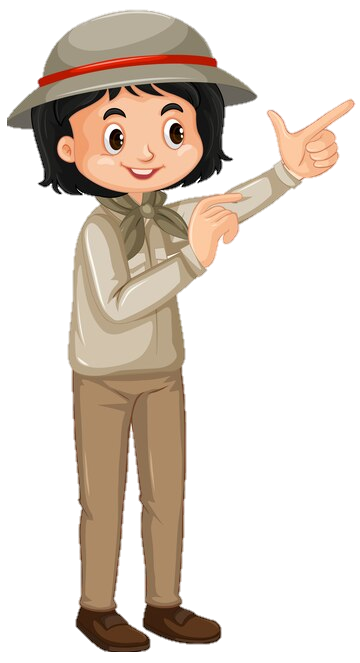 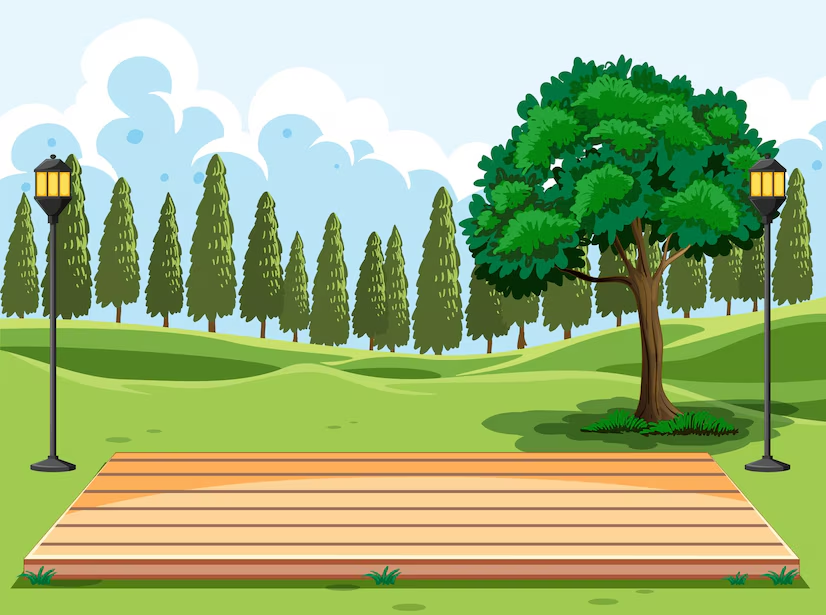 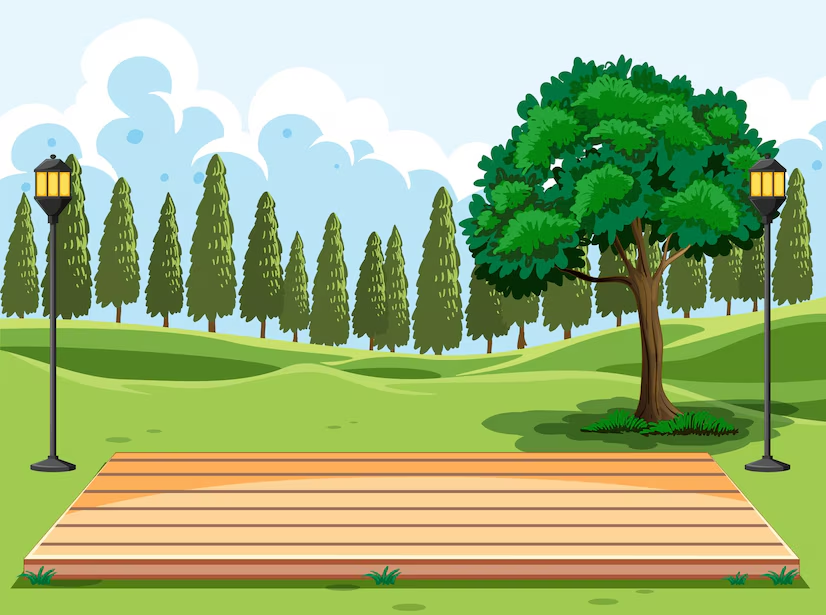 The zoo
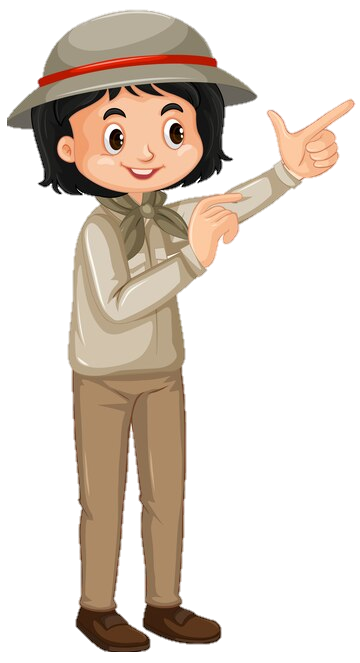 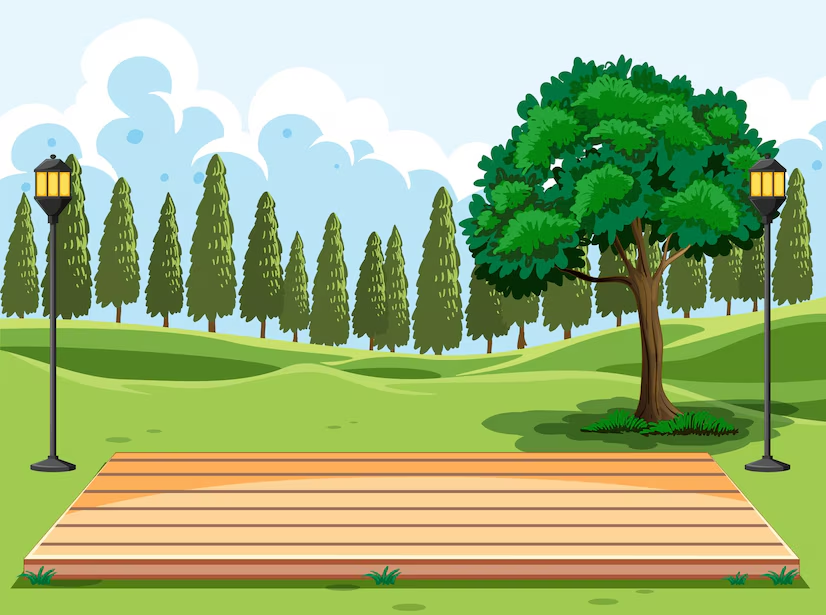 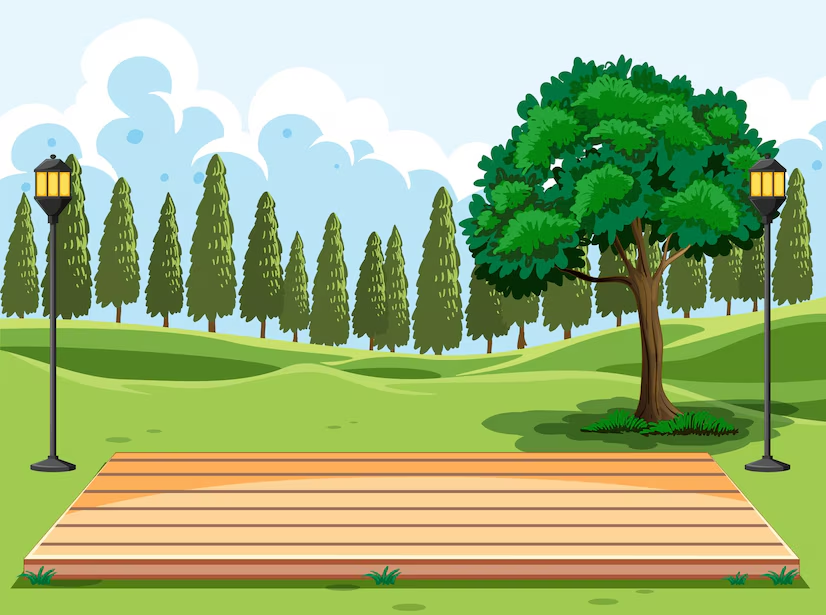 The zoo
=
El zoológico
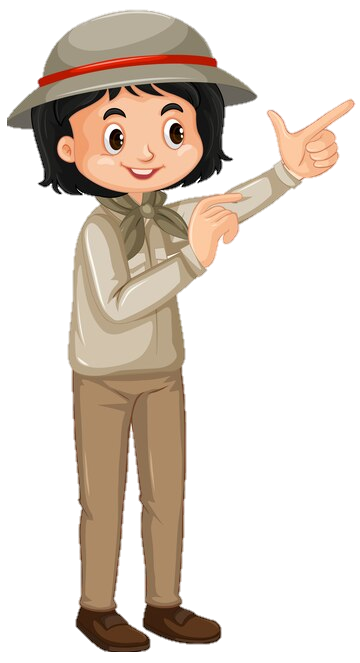 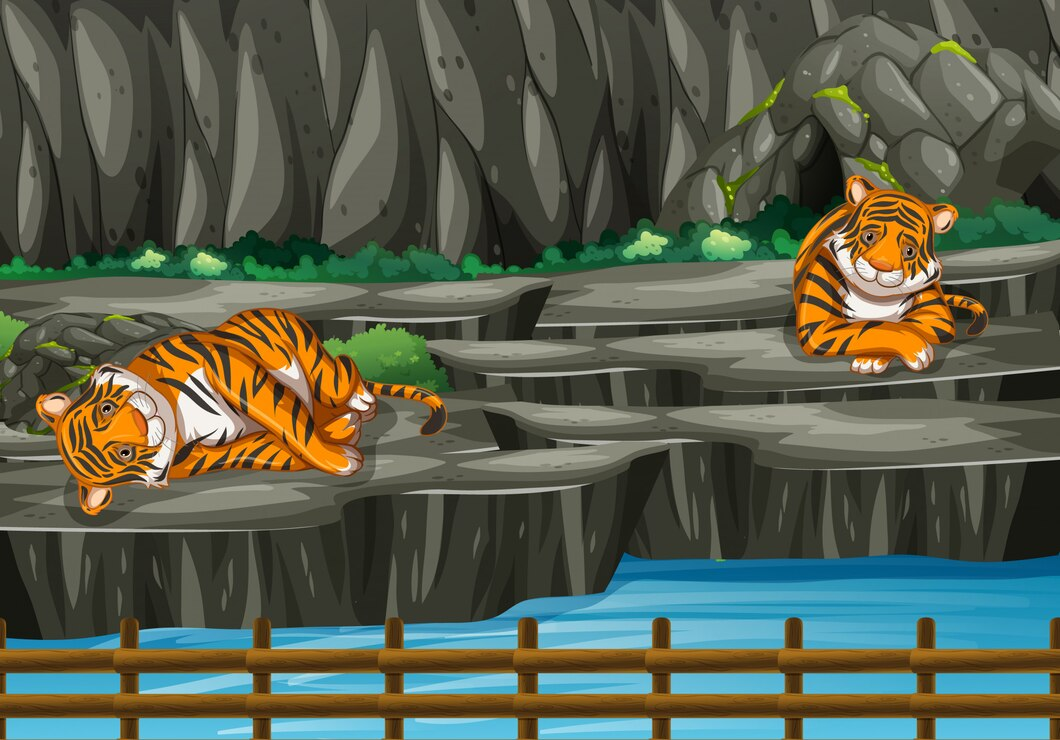 Tiger
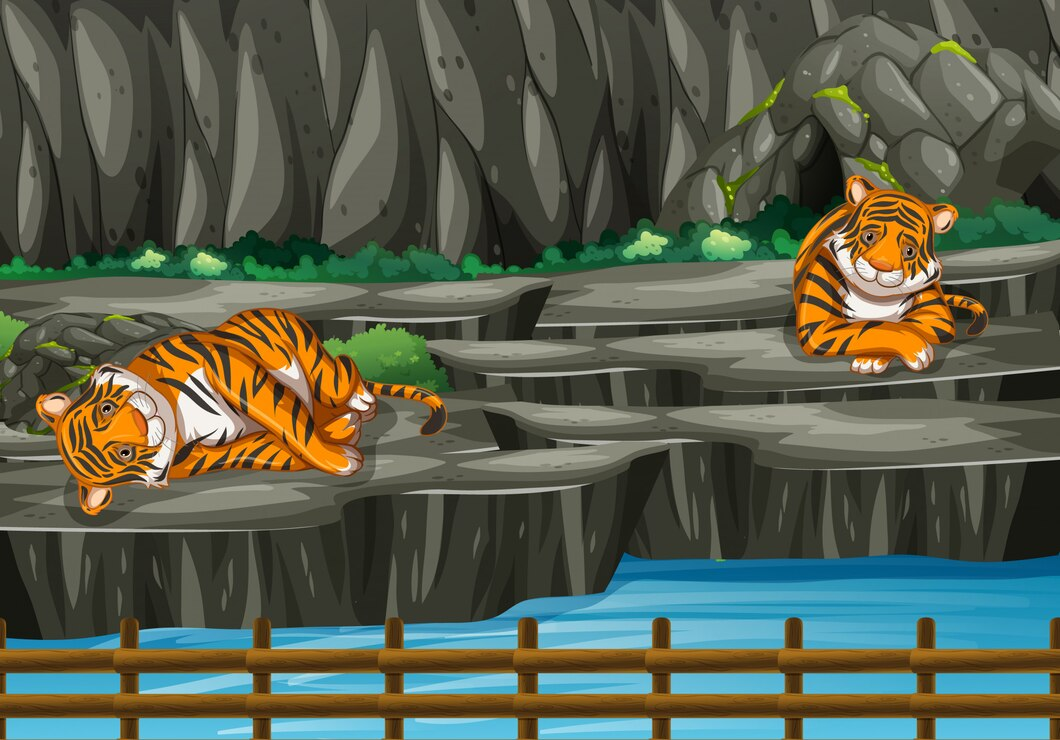 Tiger
=
El tigre
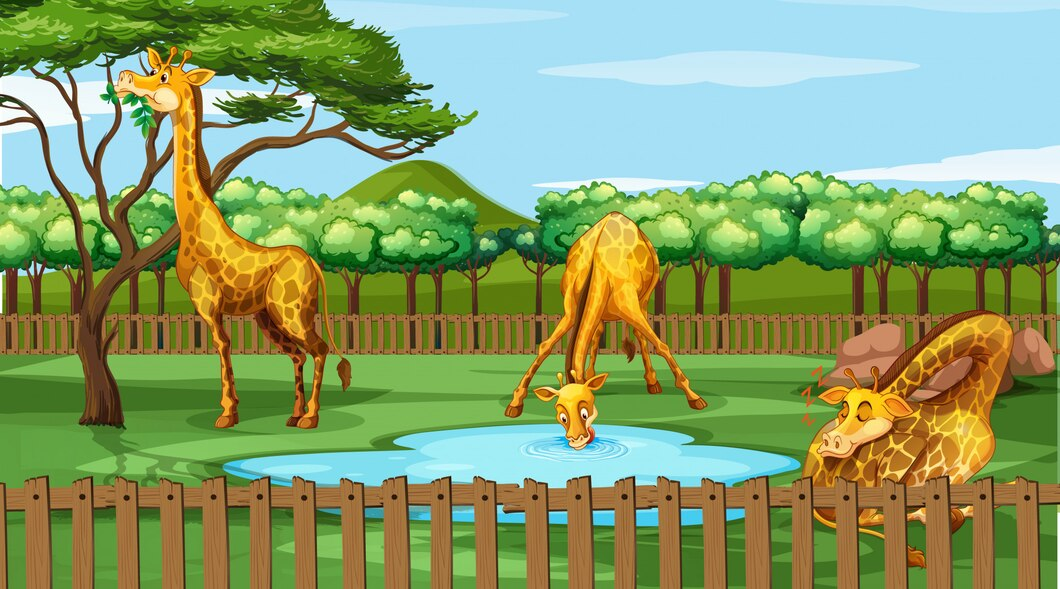 Giraffe
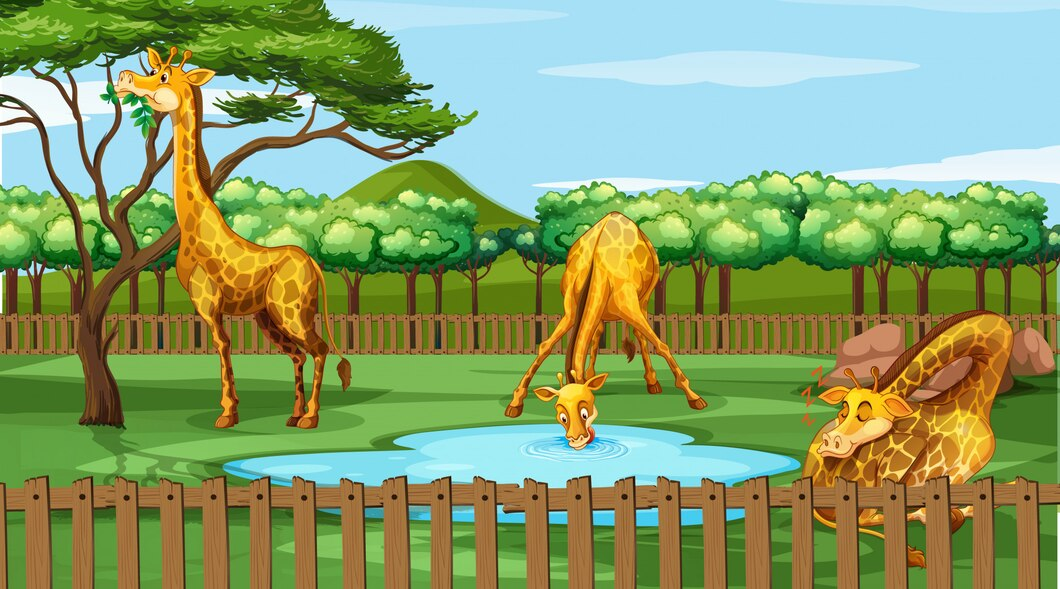 Giraffe
=
La jirafa
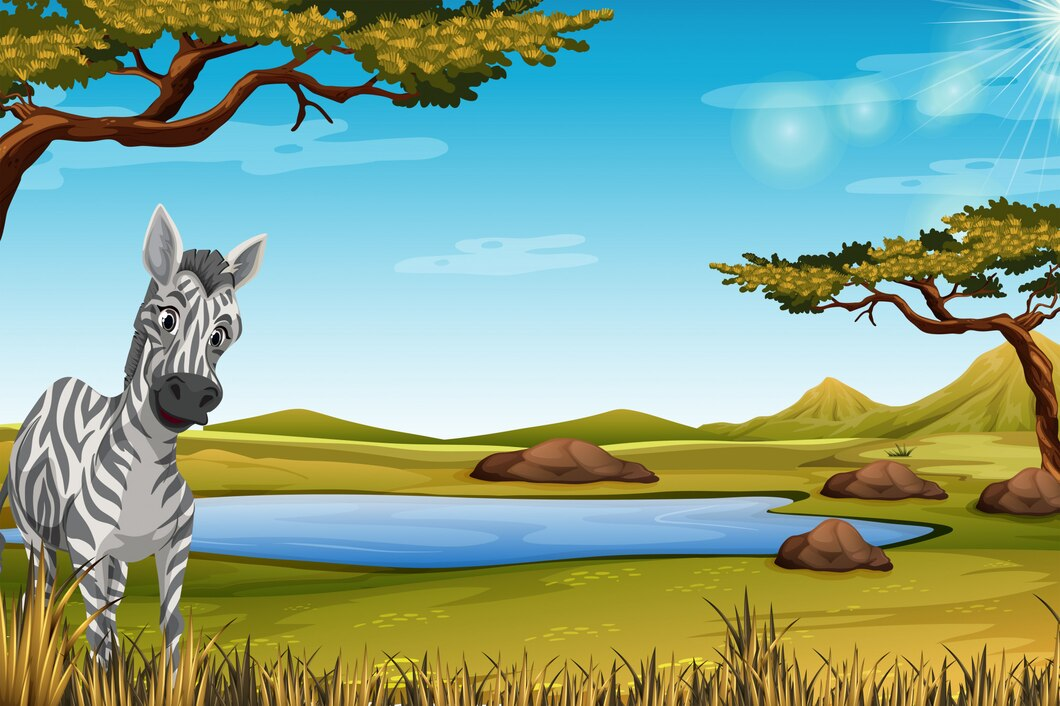 Zebra
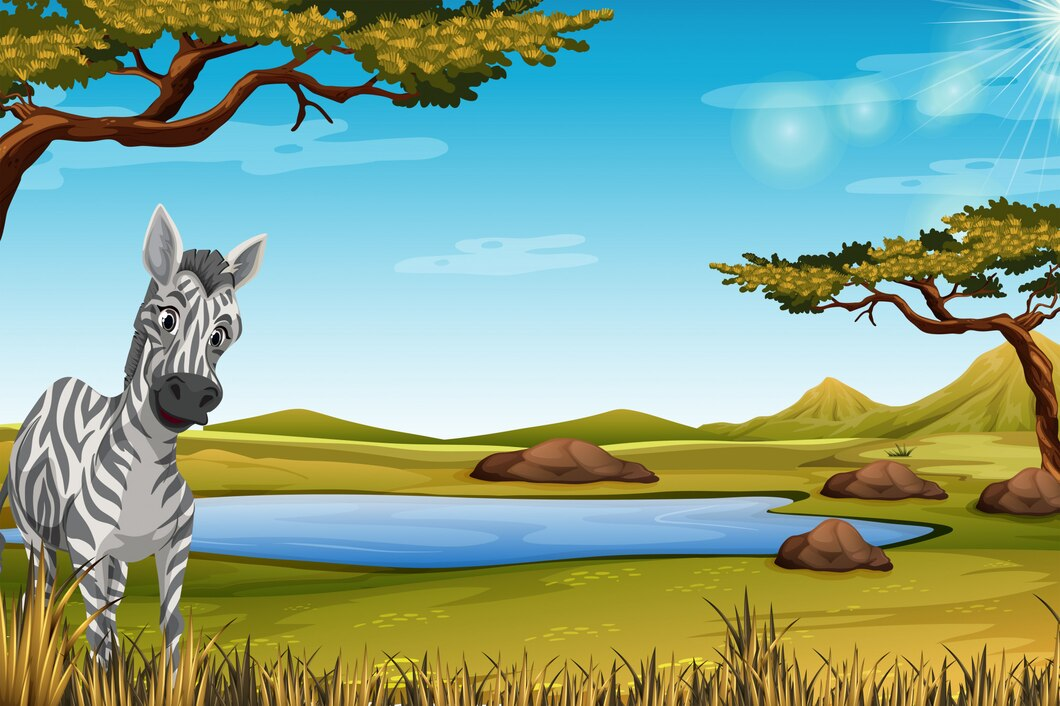 Zebra
=
La cebra
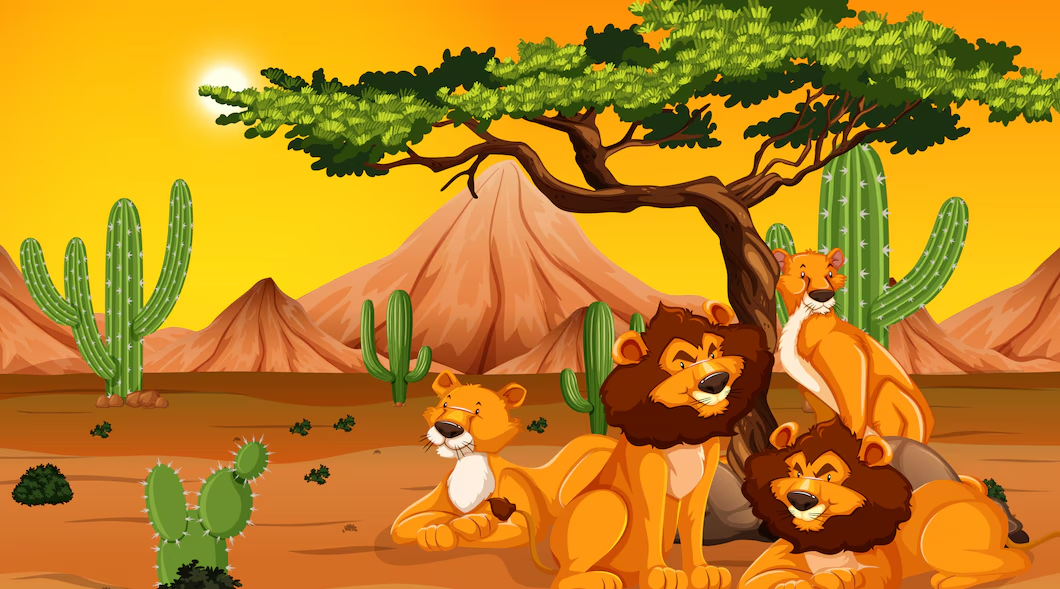 Lion
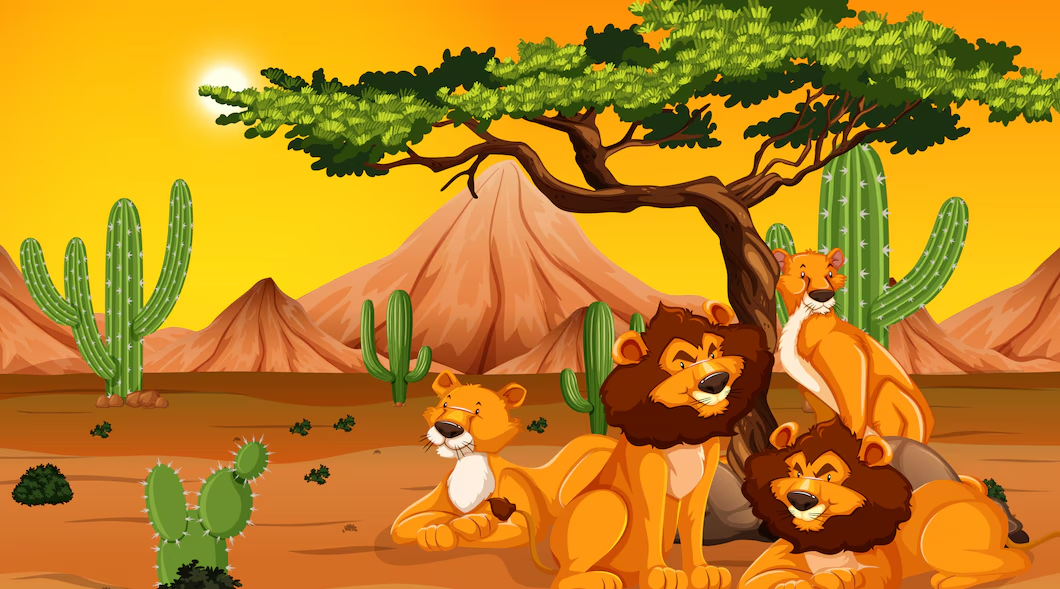 Lion
=
El león
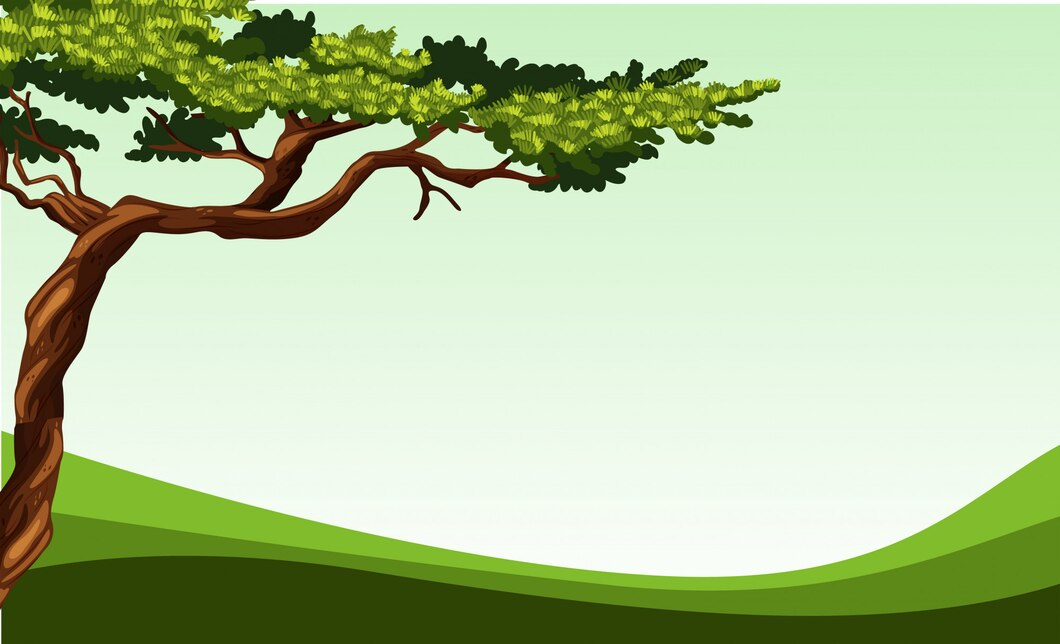 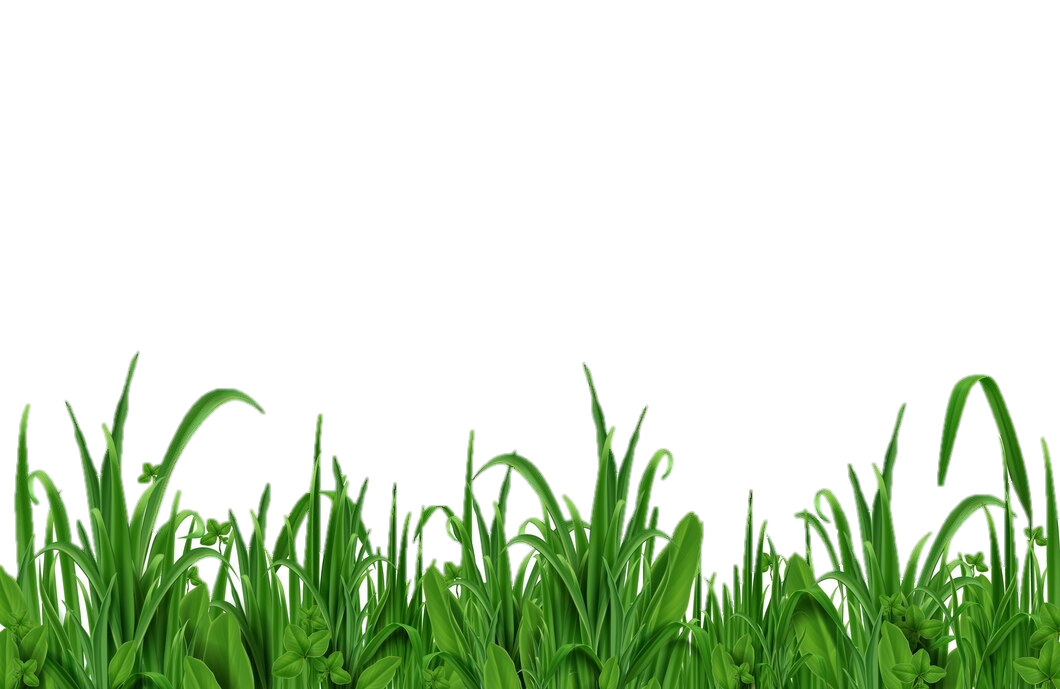 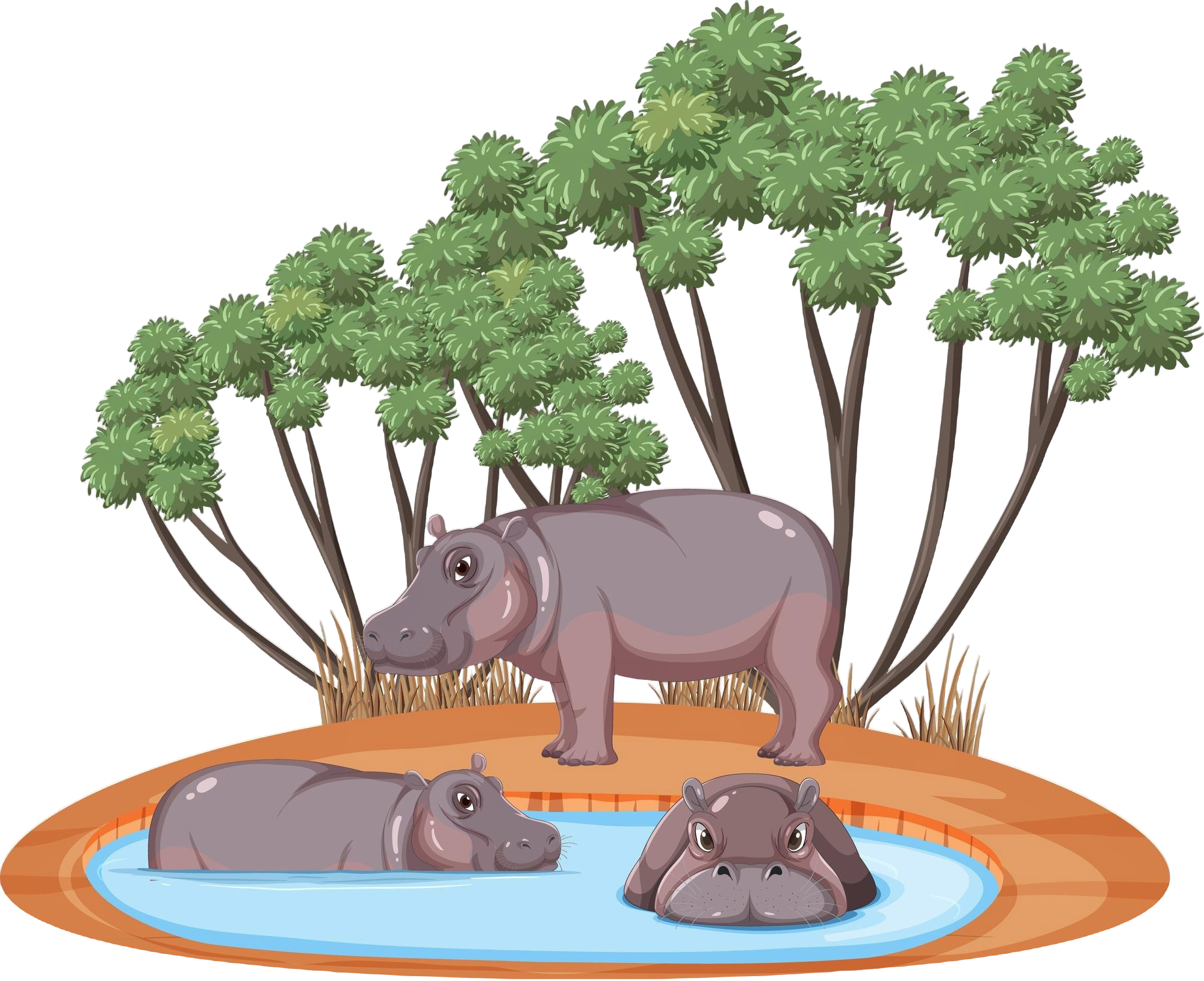 Hippopotamus
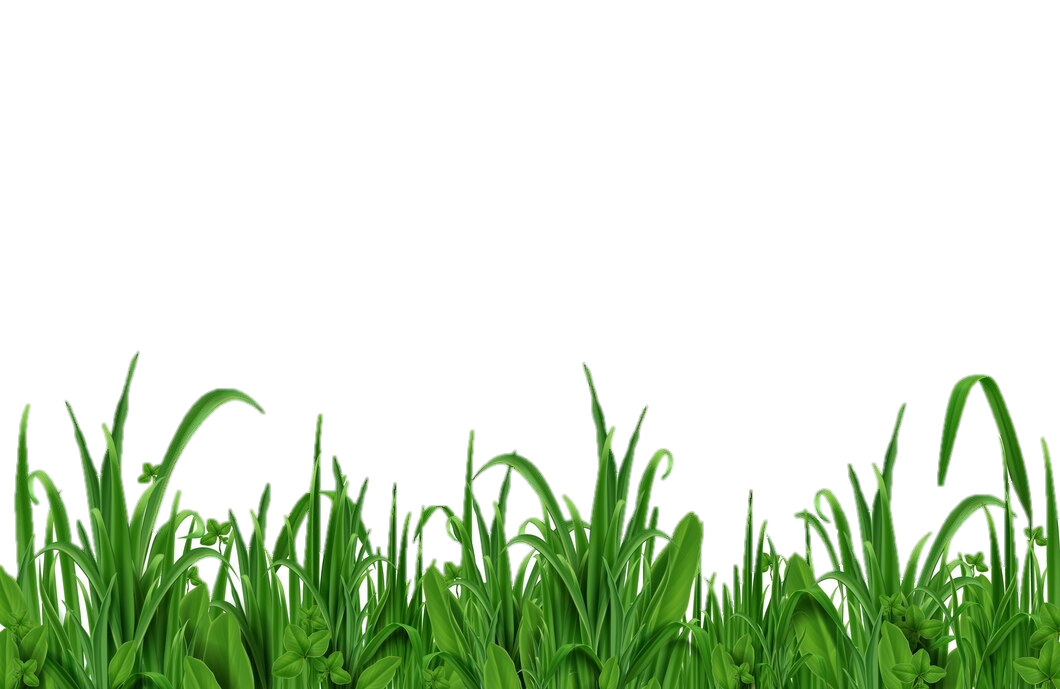 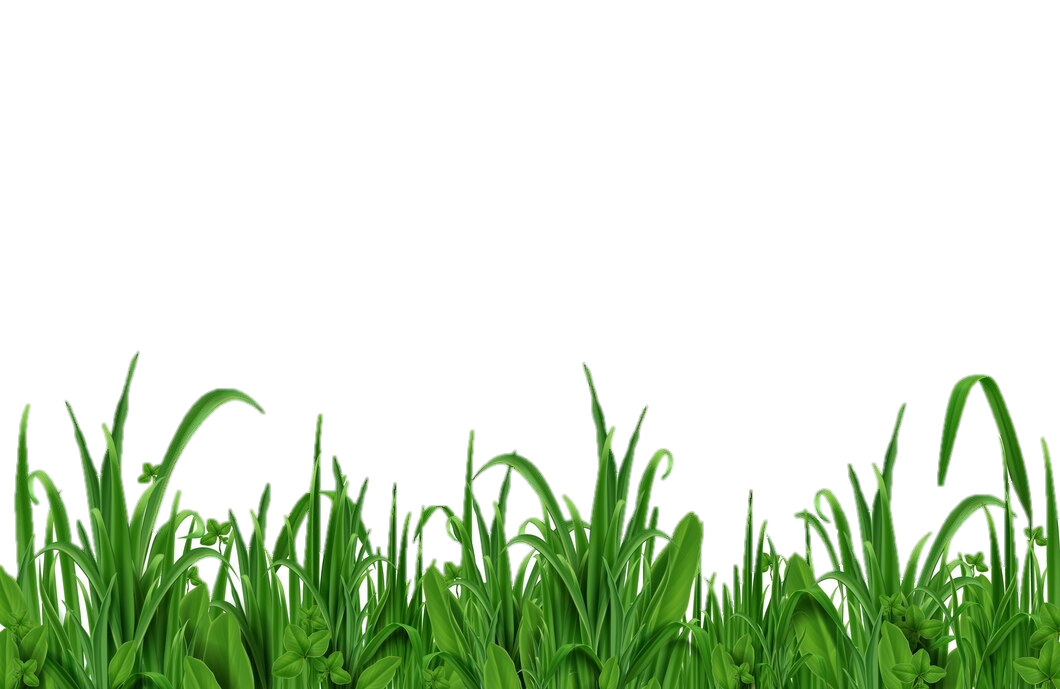 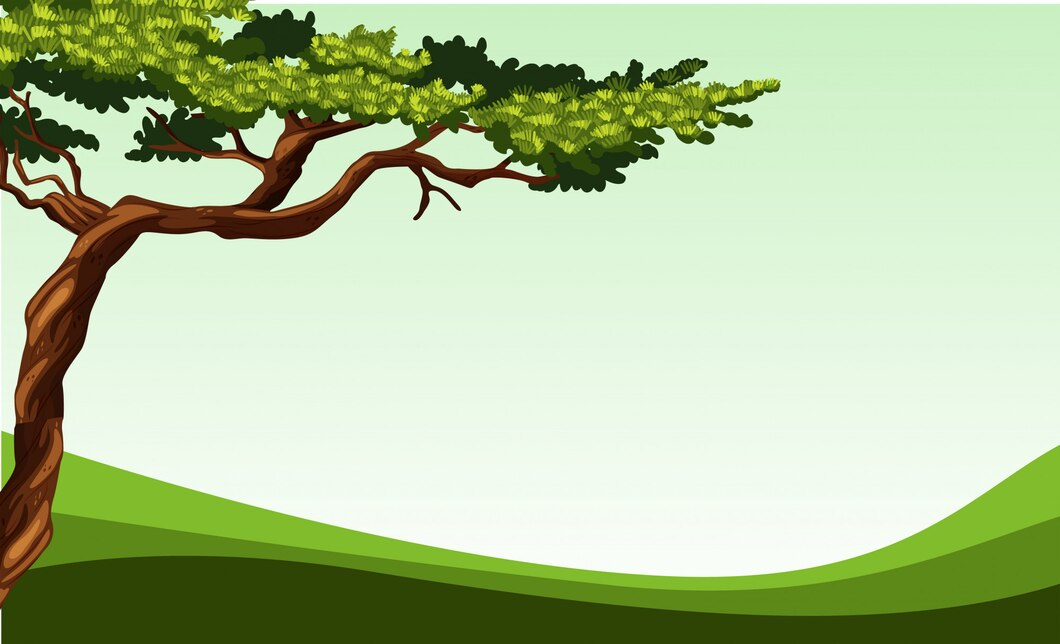 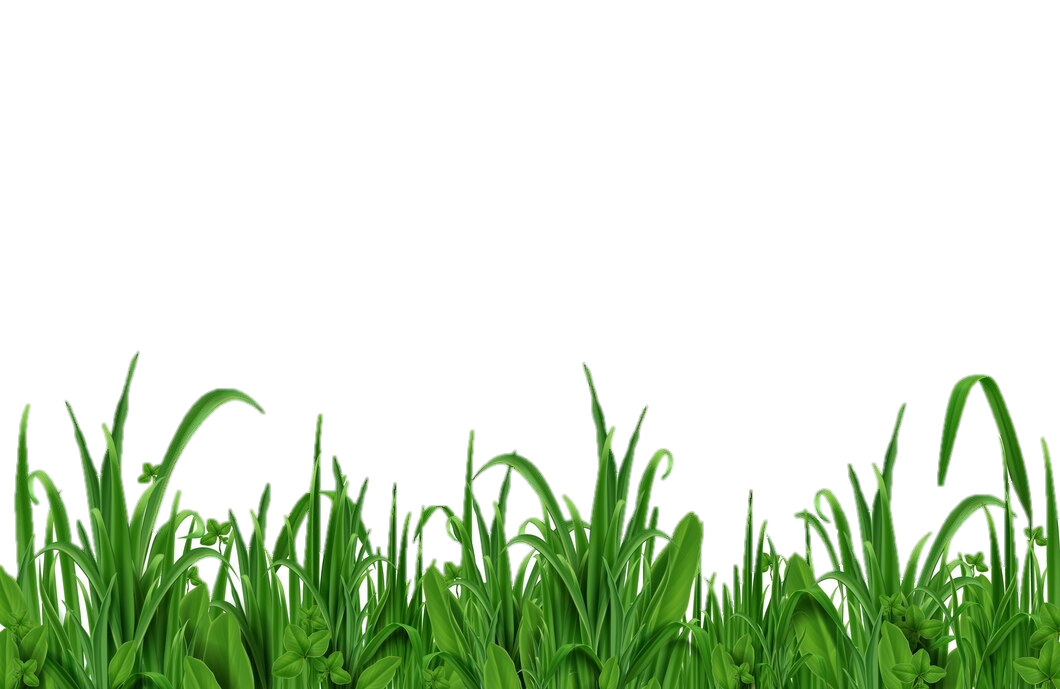 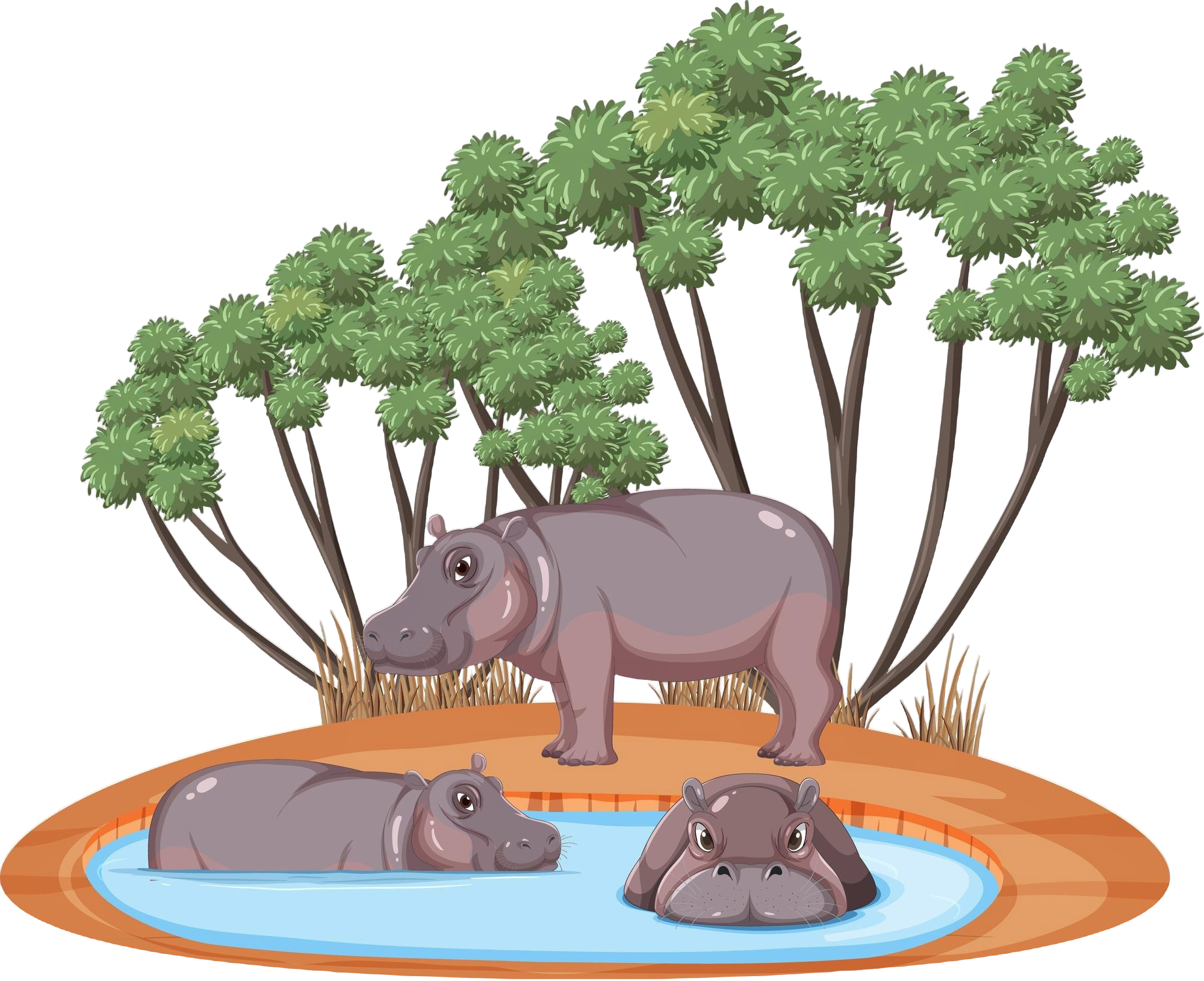 Hippopotamus
=
El hipopótamo
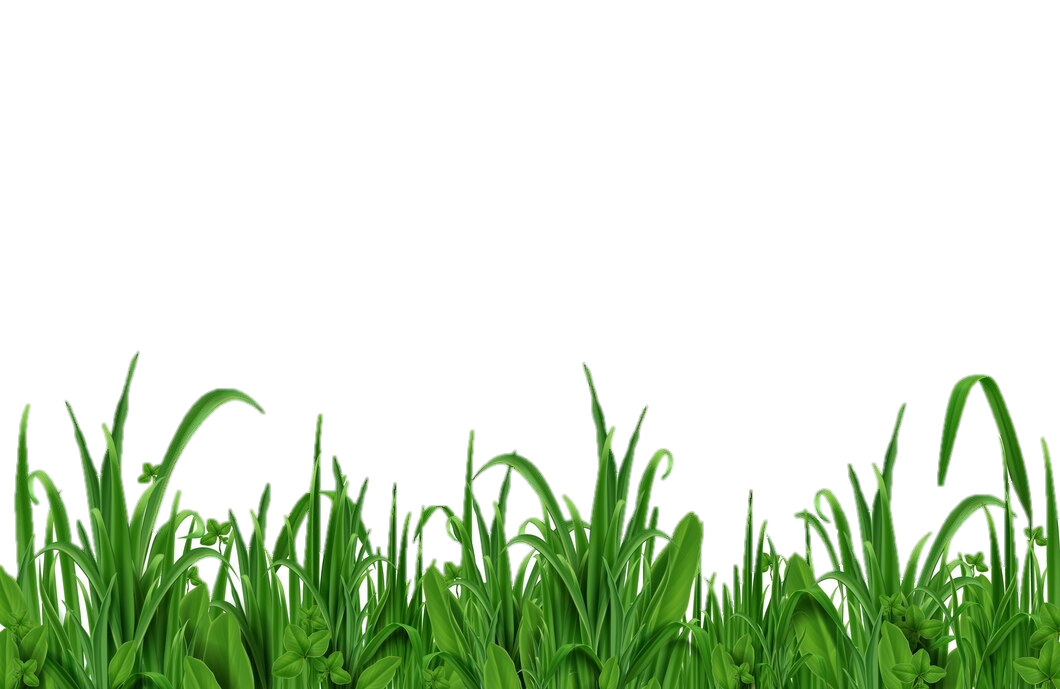 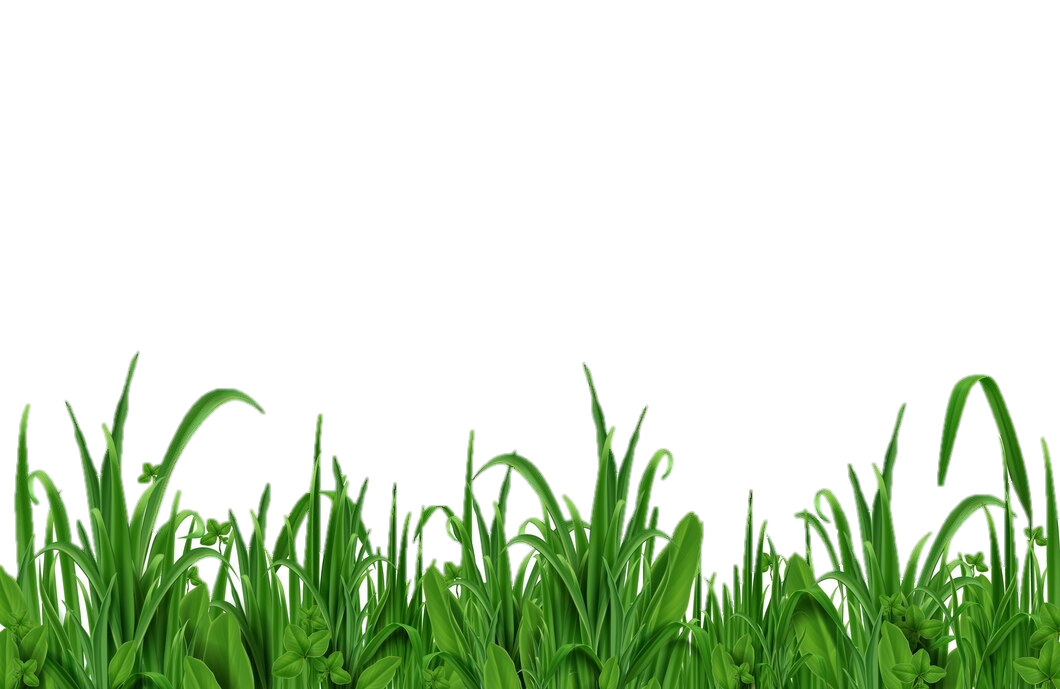 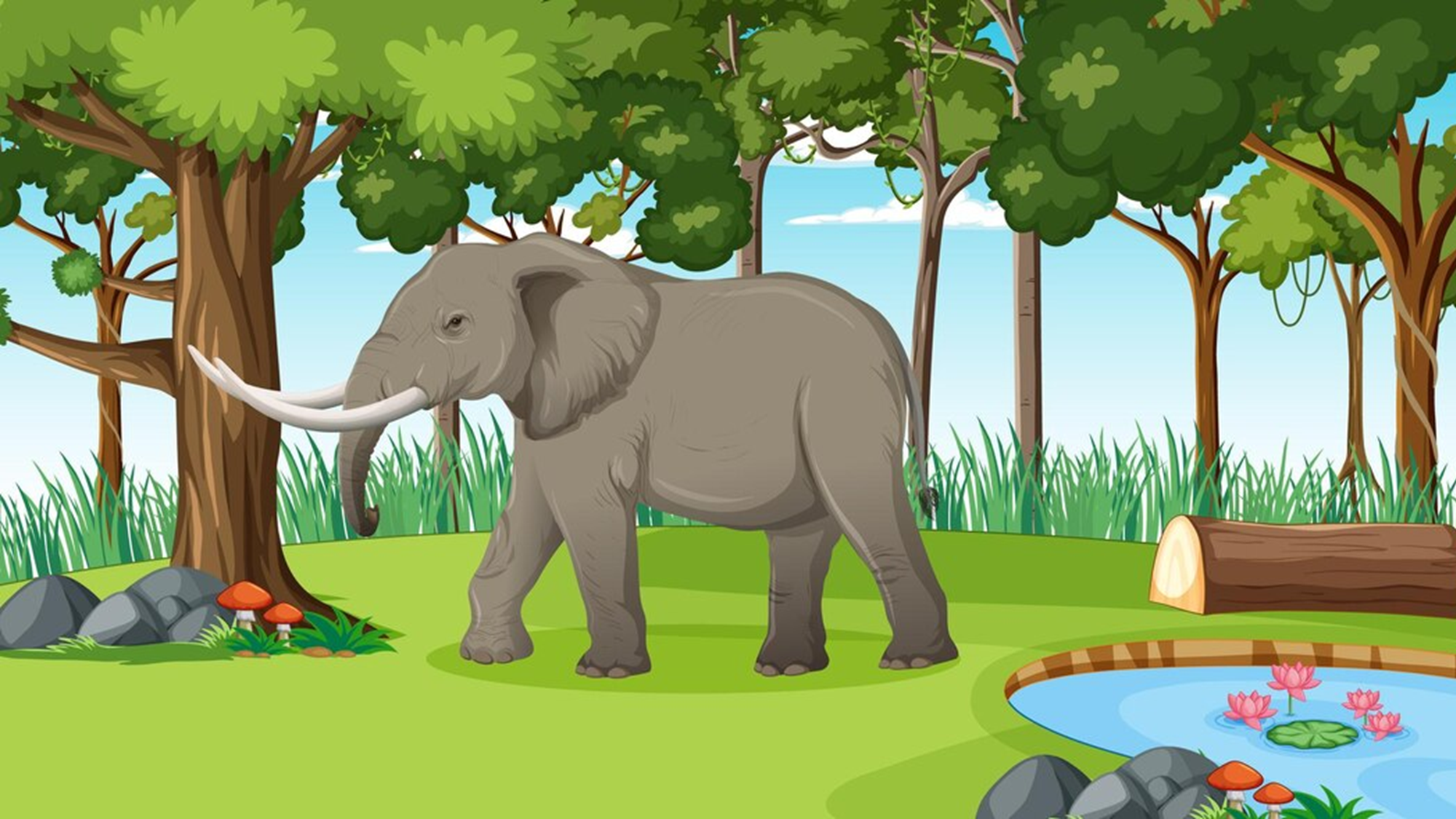 Elephant
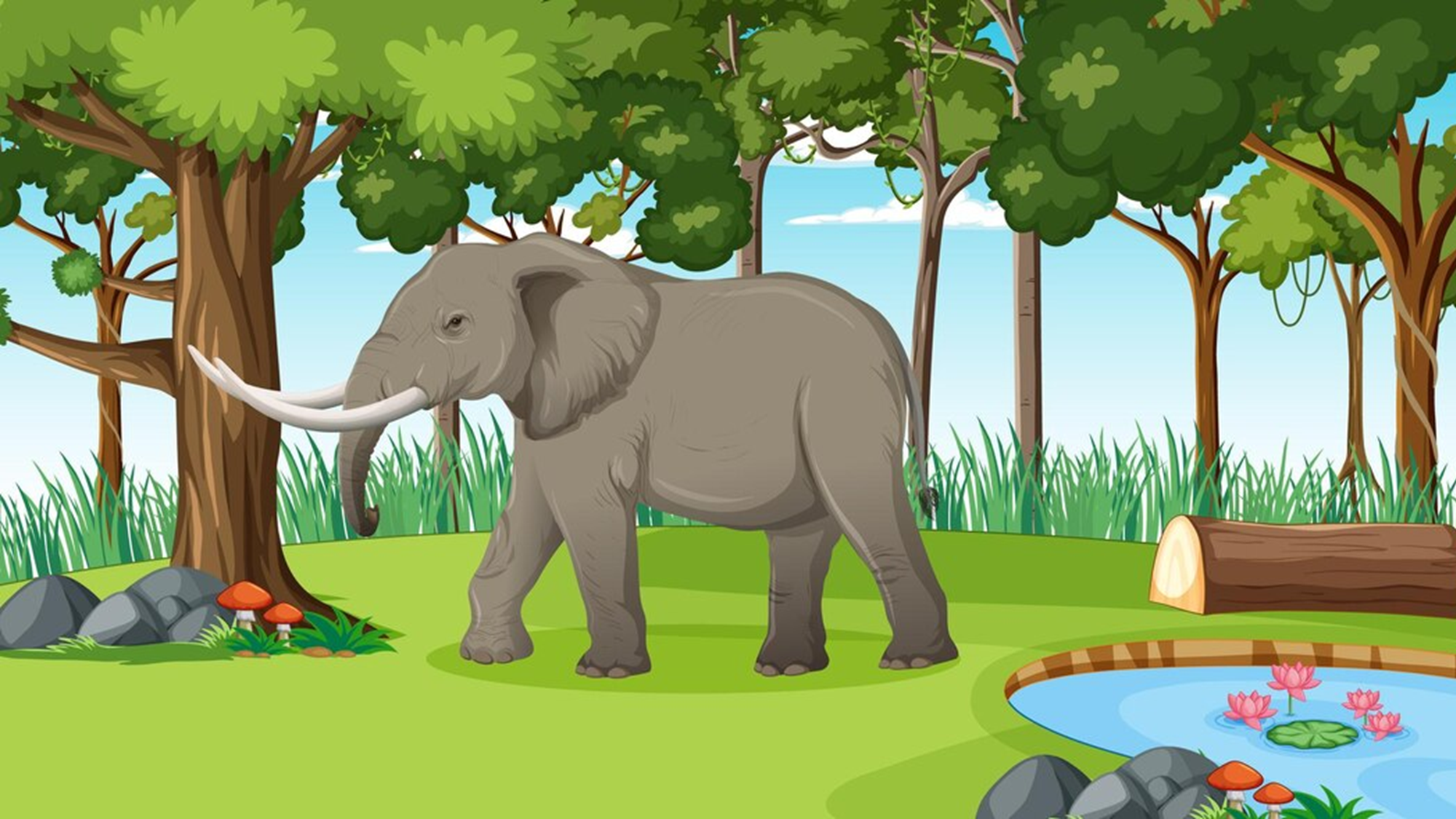 Elephant
=
El elefante
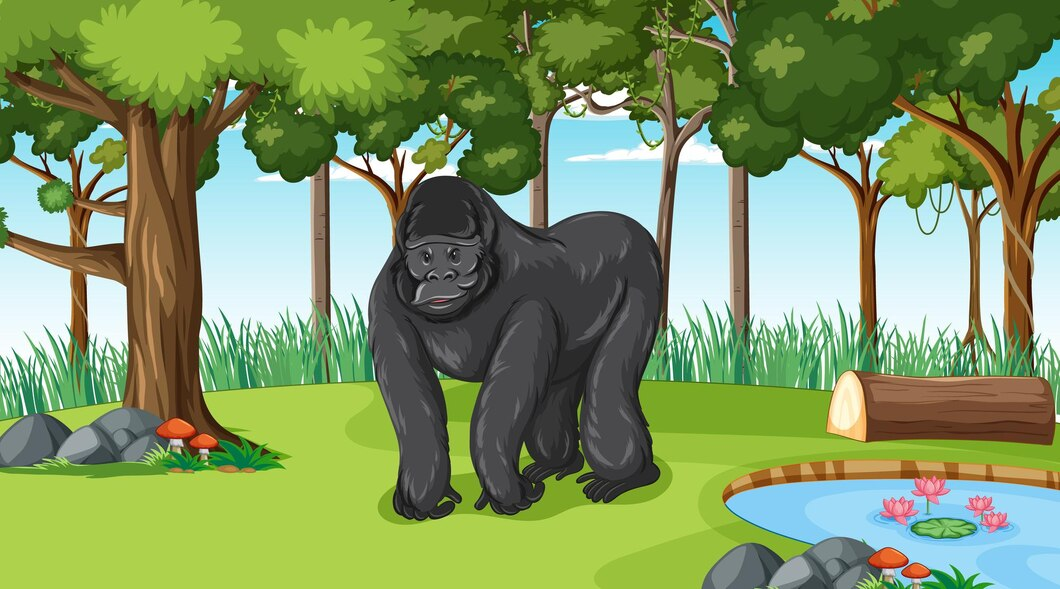 Gorilla
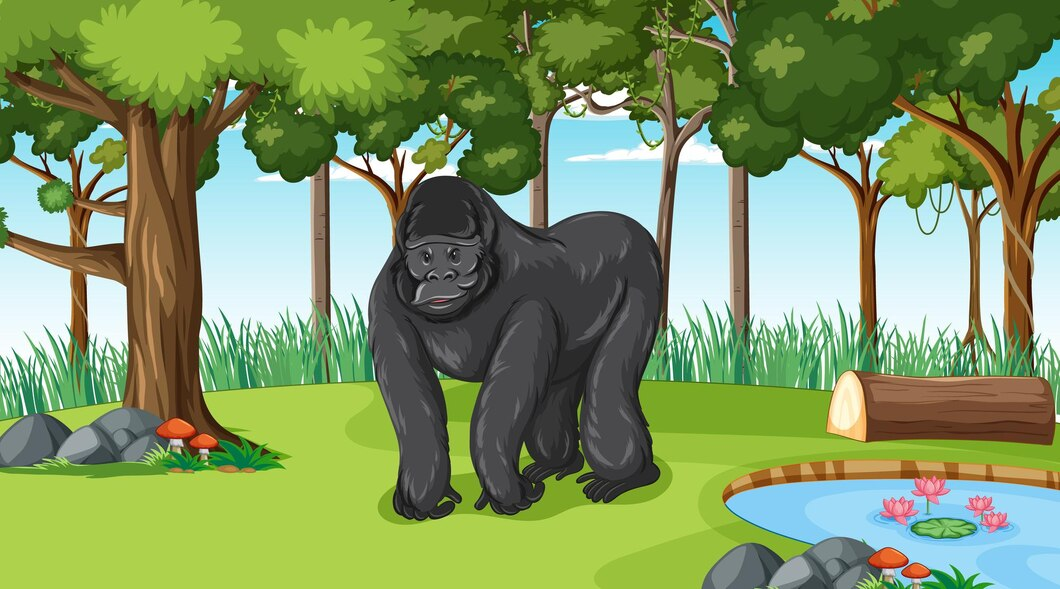 Gorilla
=
El gorila
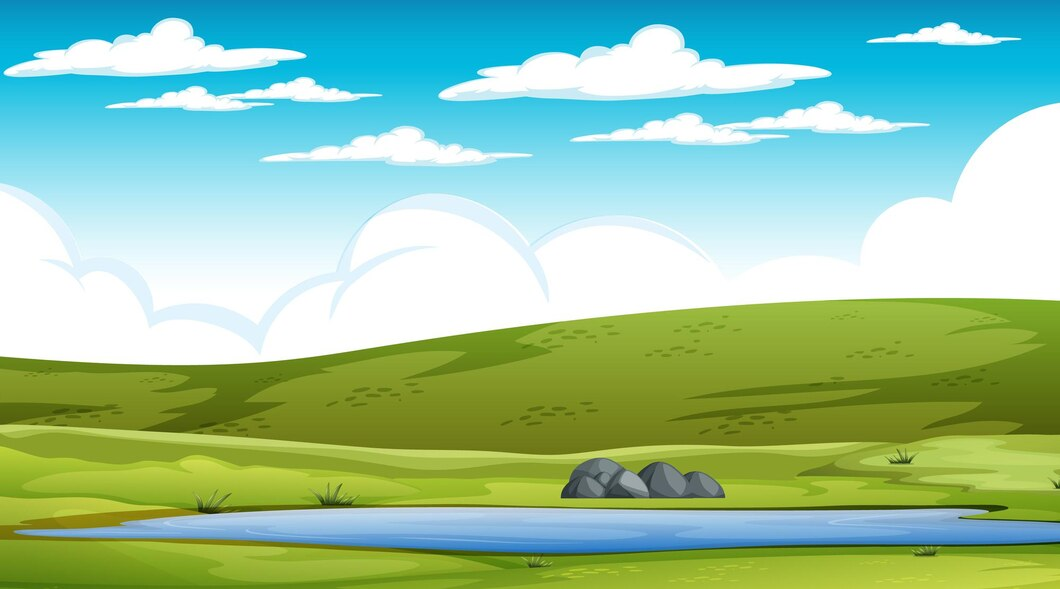 Kangaroo
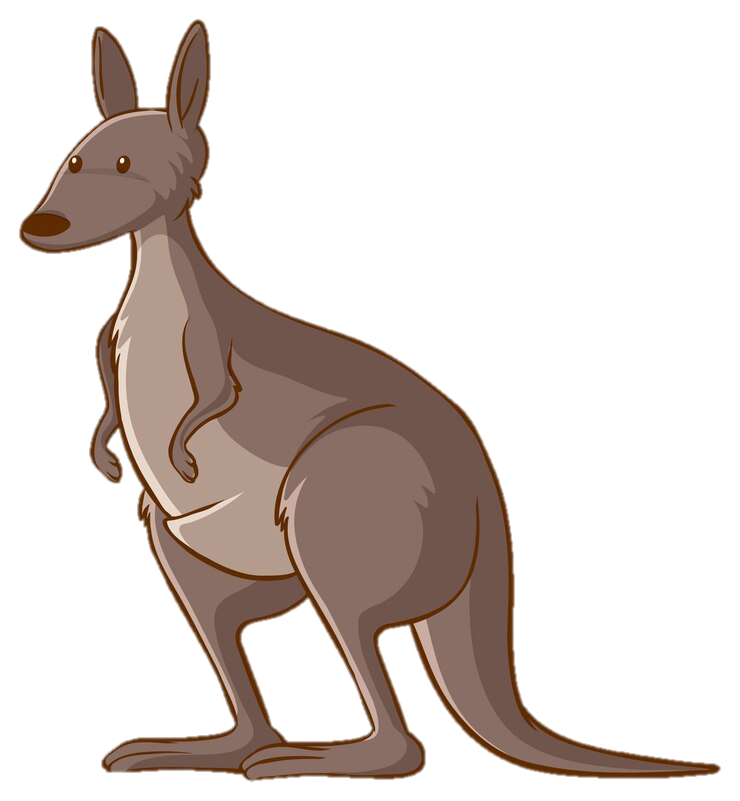 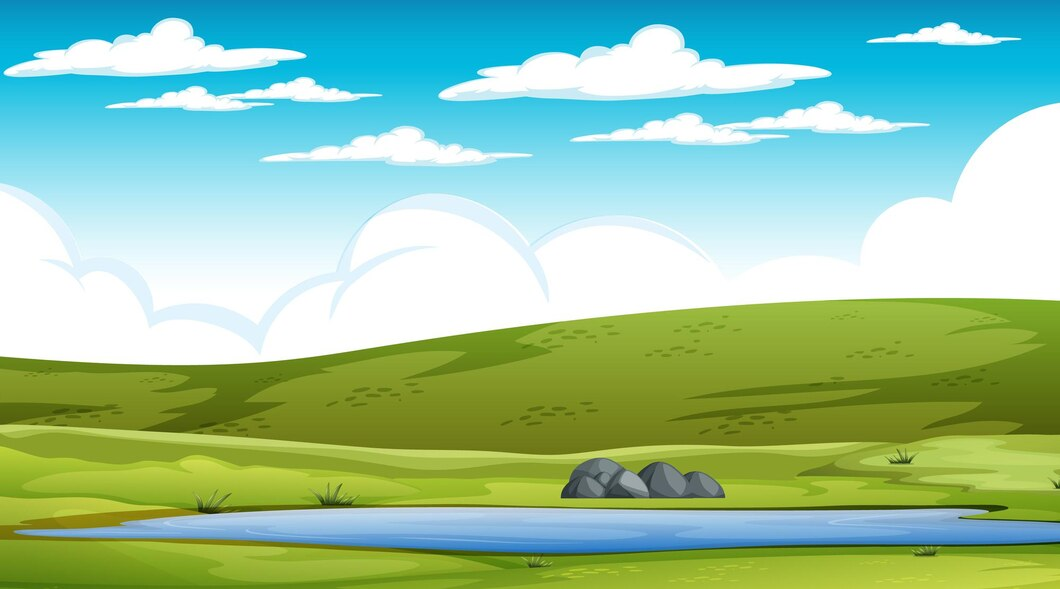 Kangaroo
=
El canguro
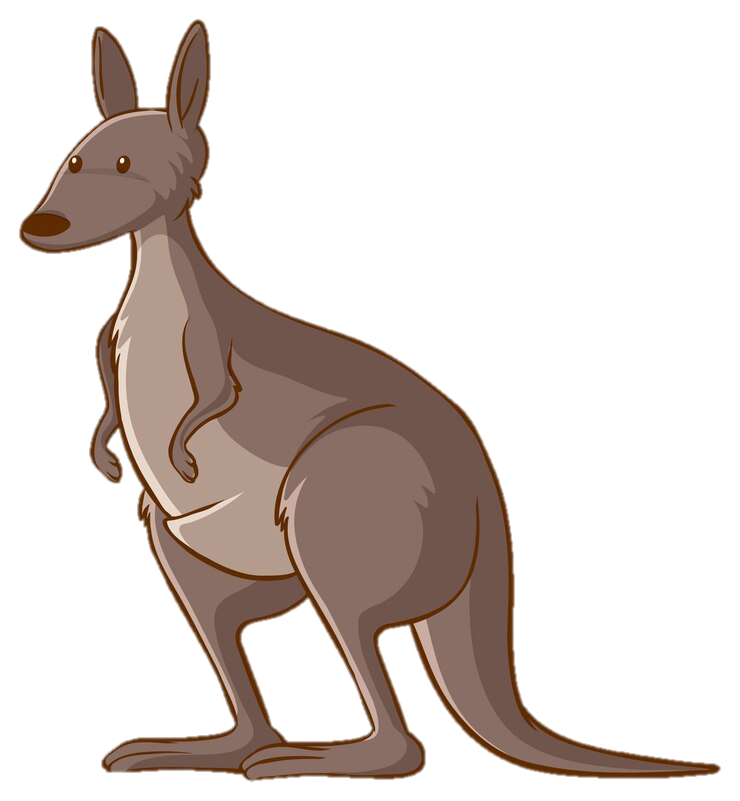 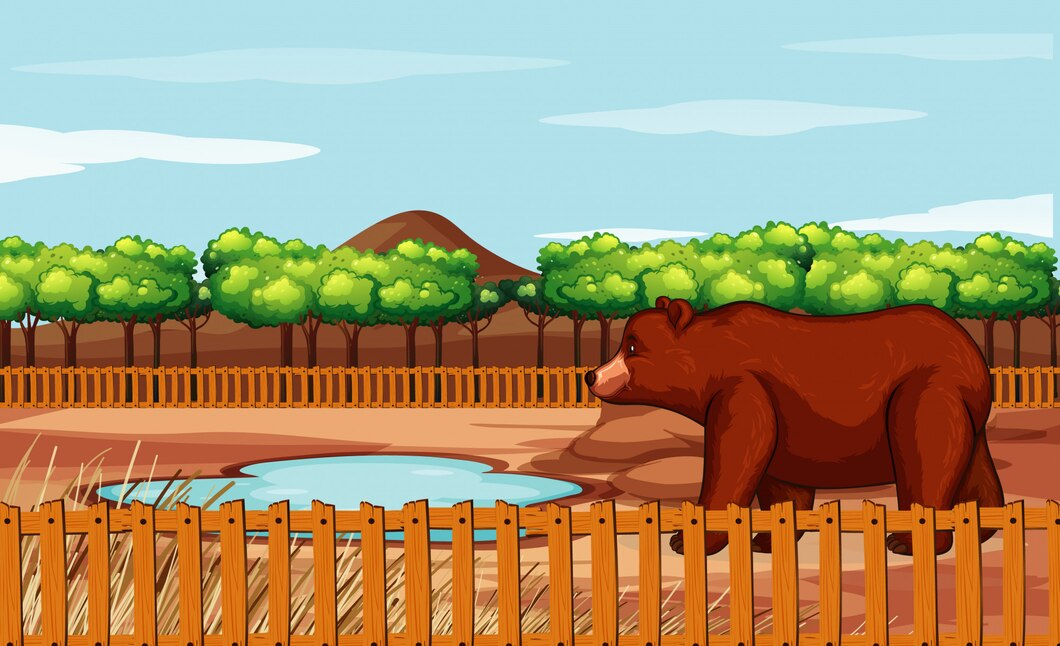 Bear
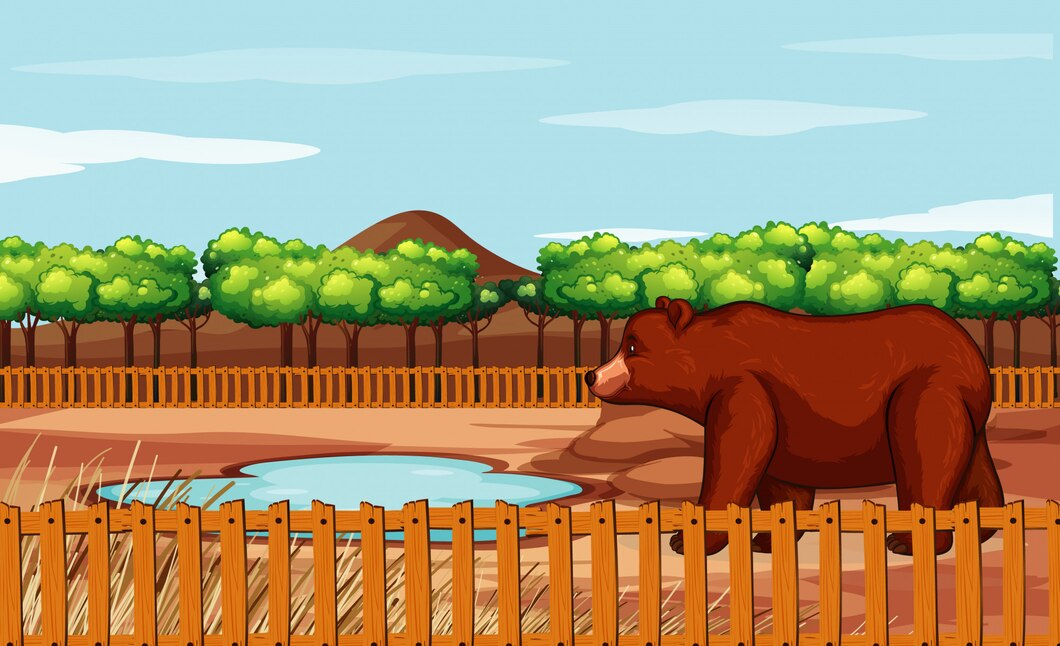 Bear
=
El oso
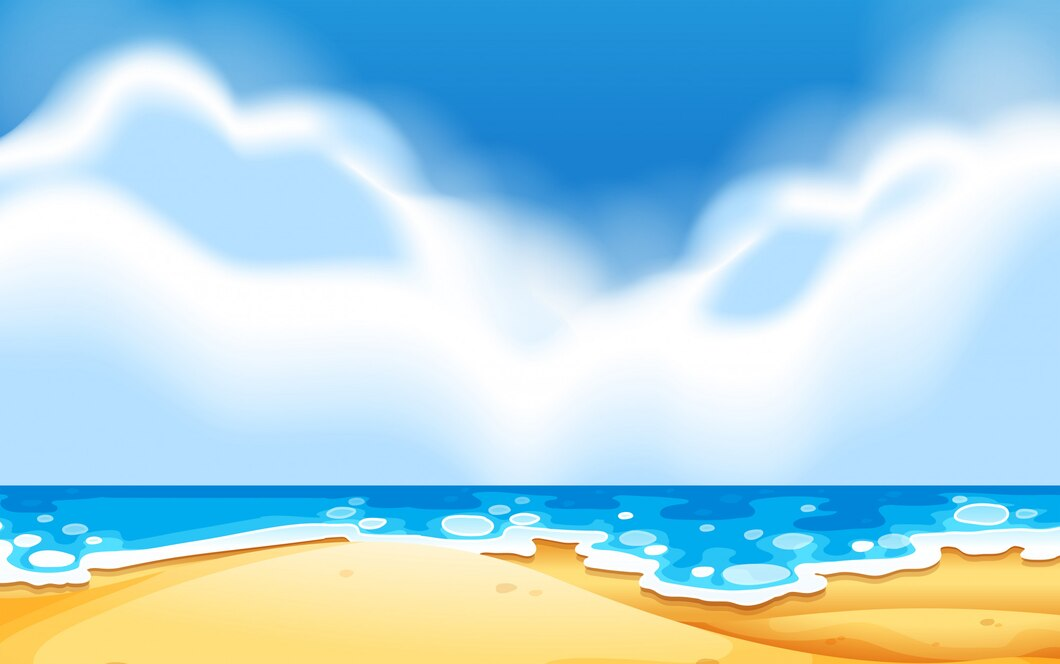 Seal
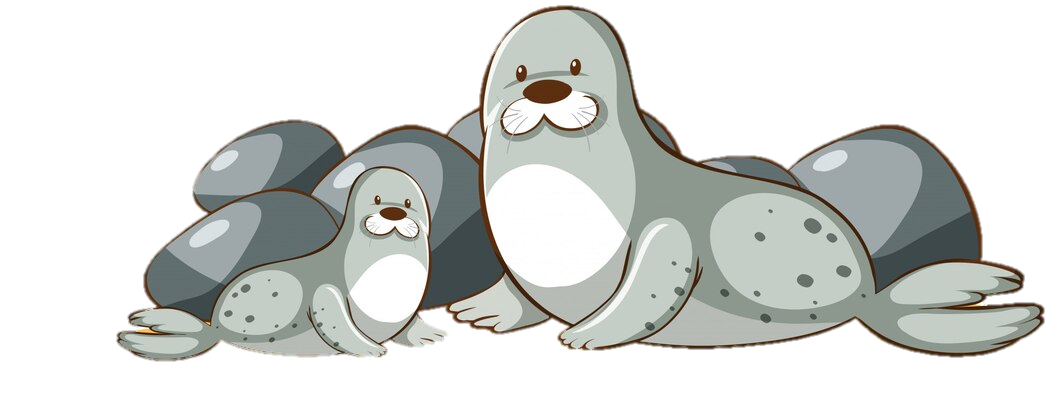 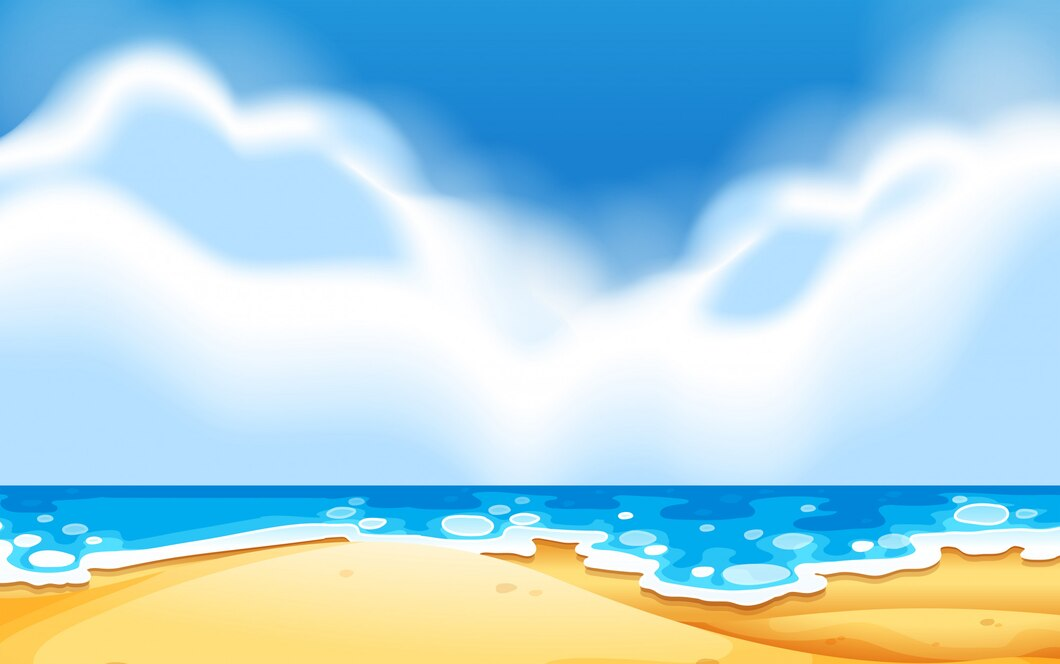 Seal
=
La foca
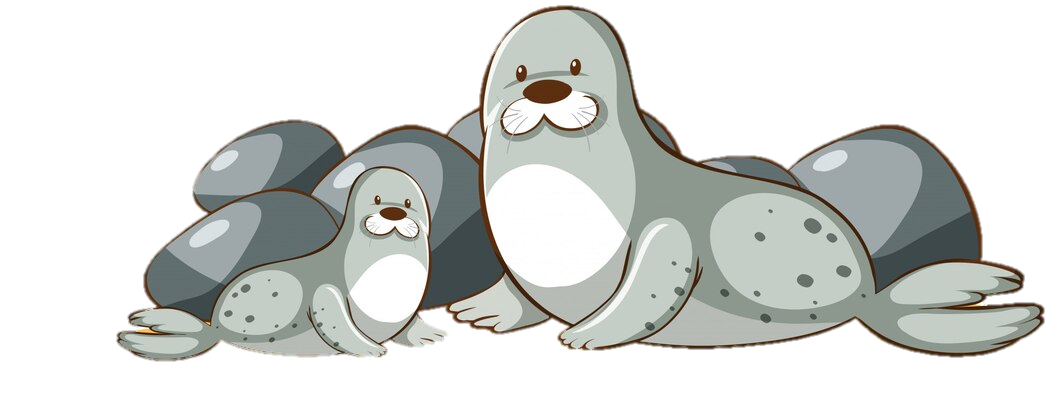 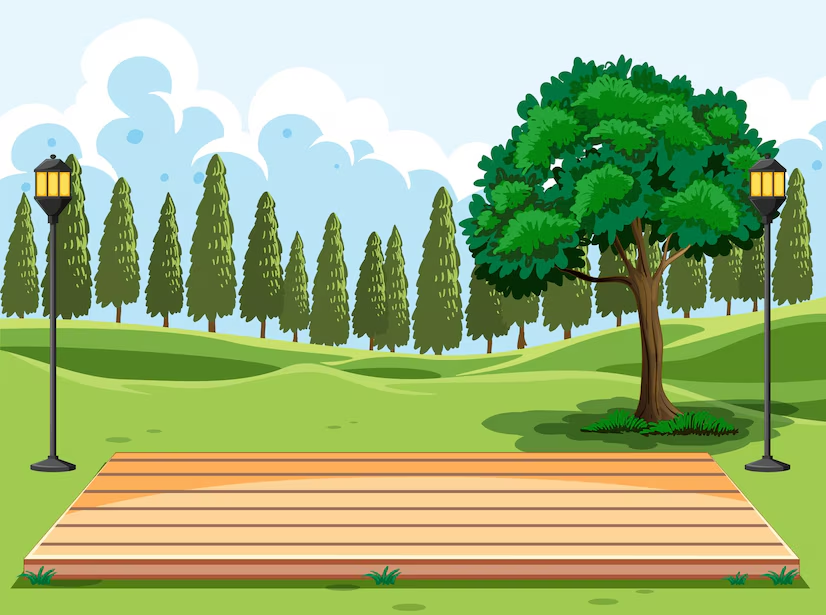 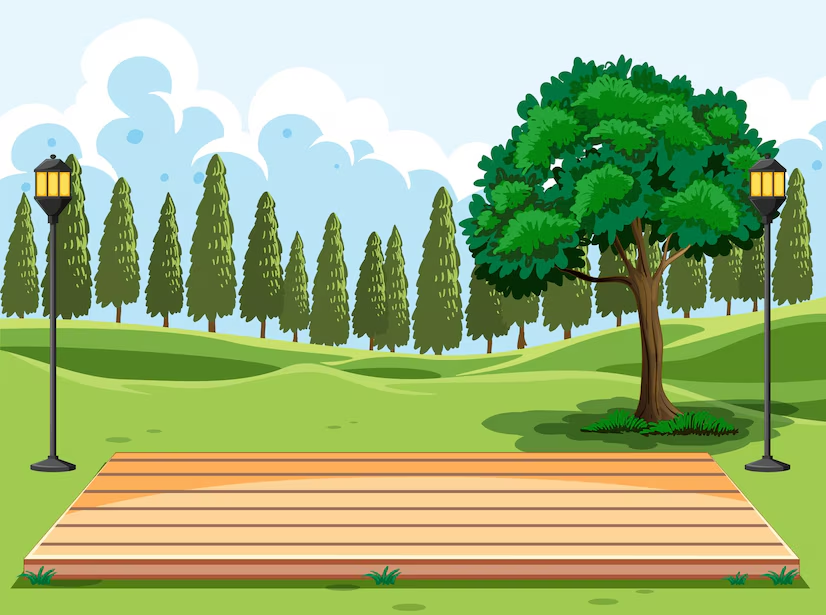 Dance Freeze!
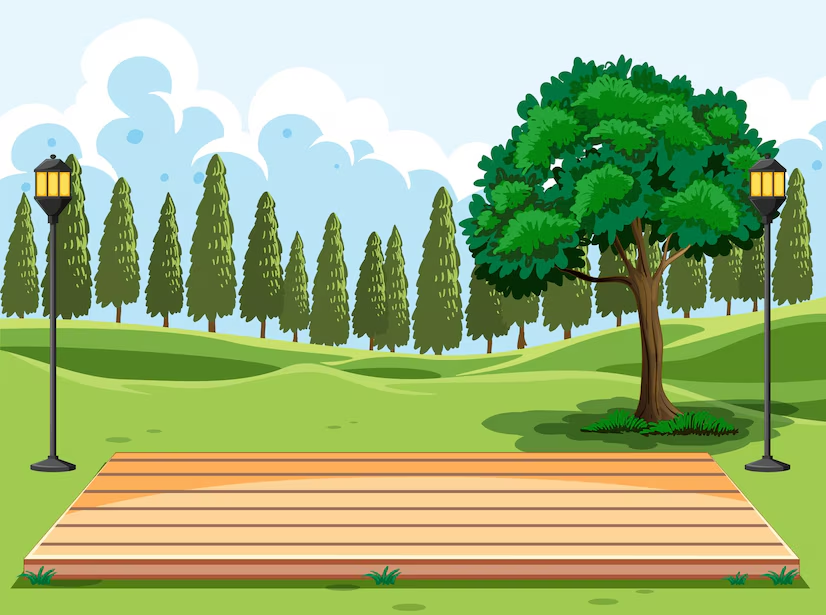 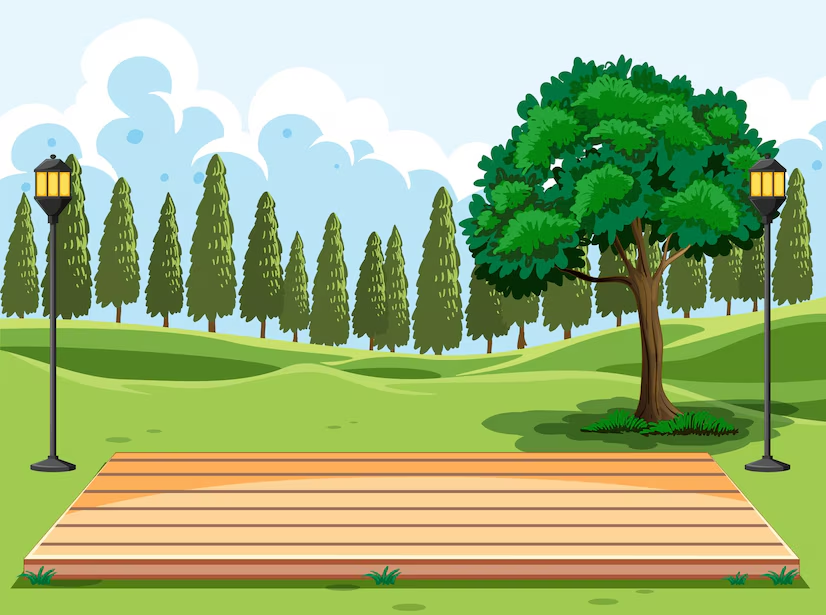 Dance!
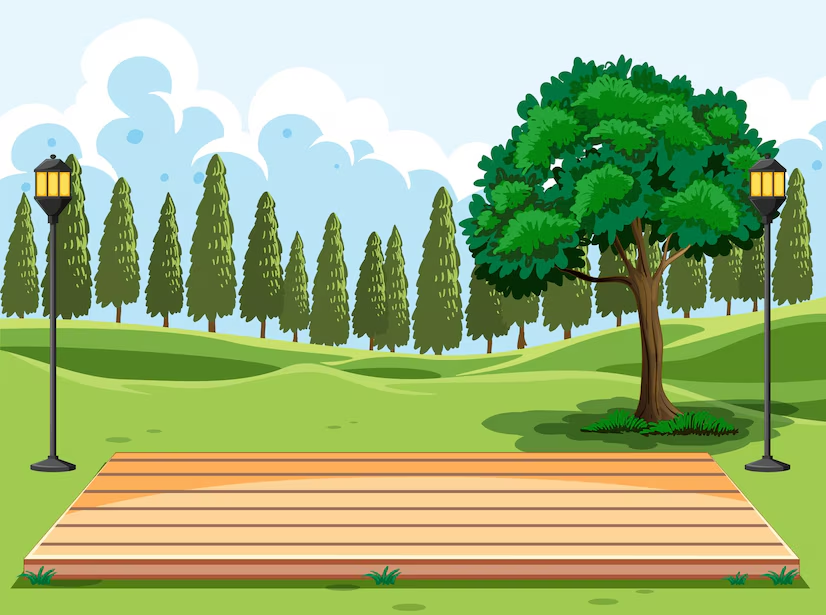 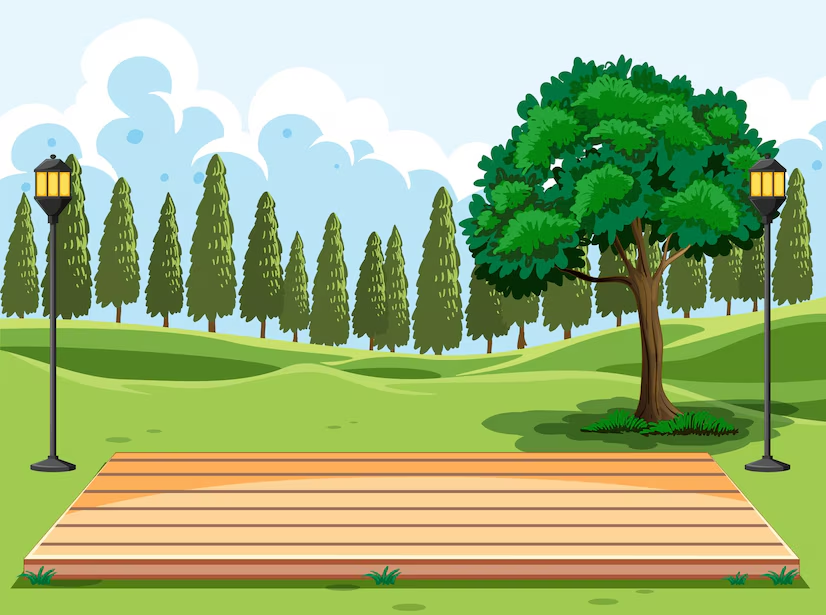 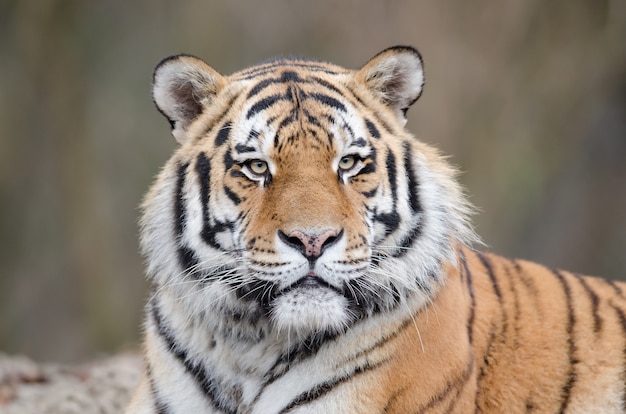 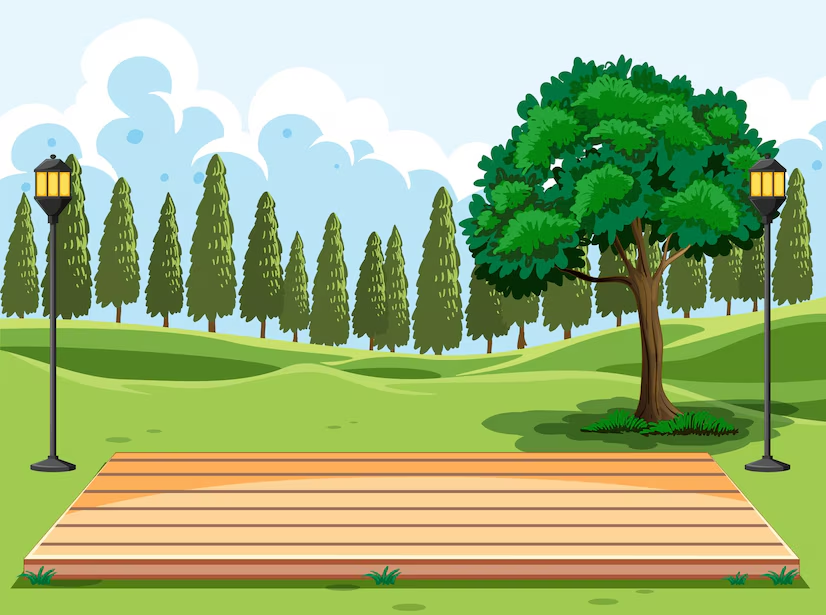 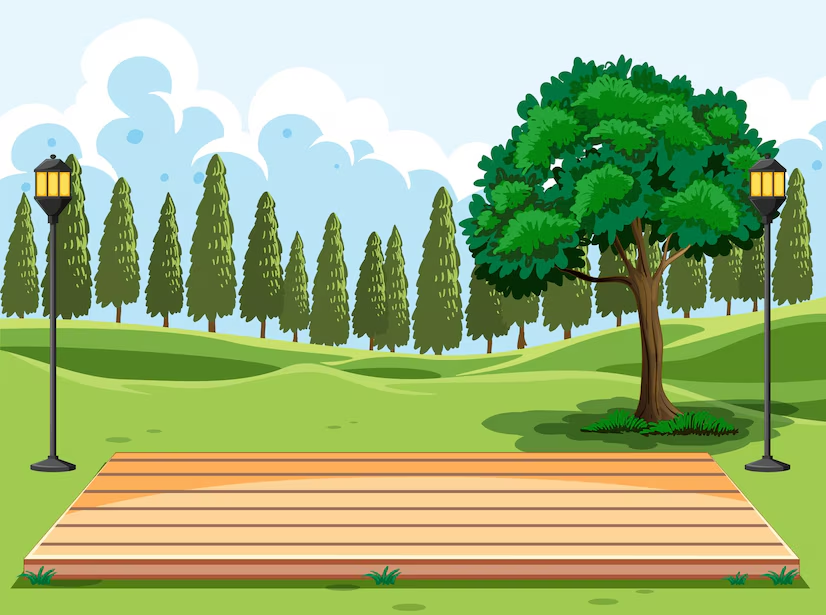 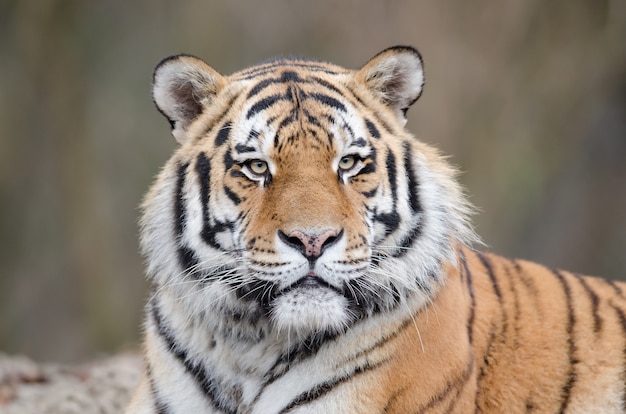 El tigre
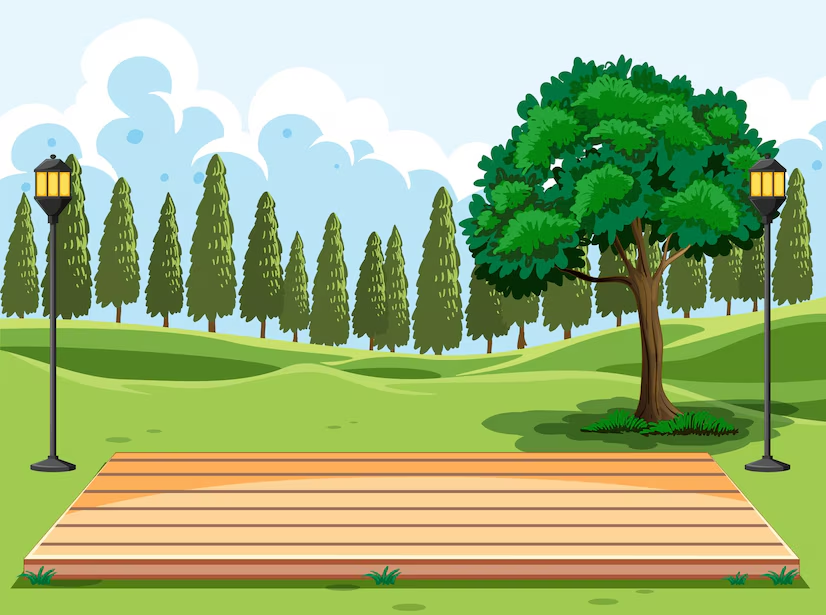 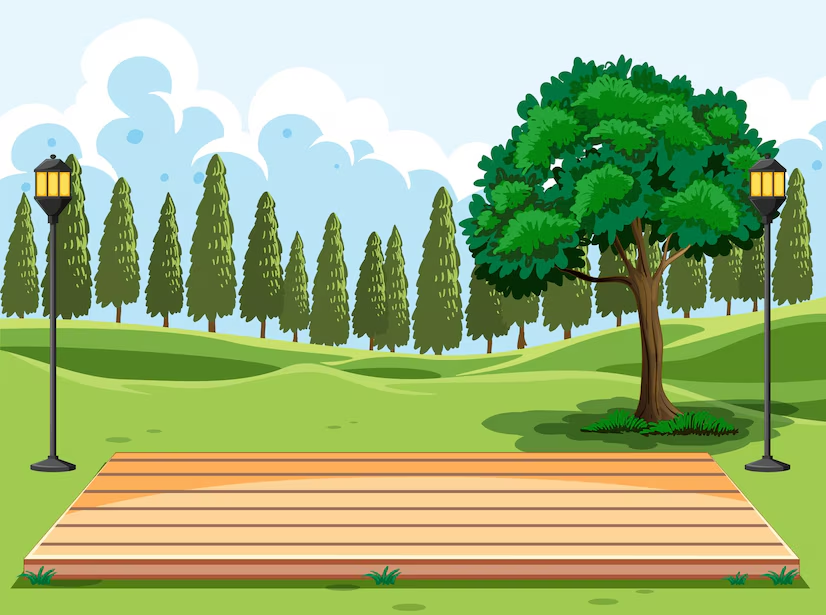 Dance!
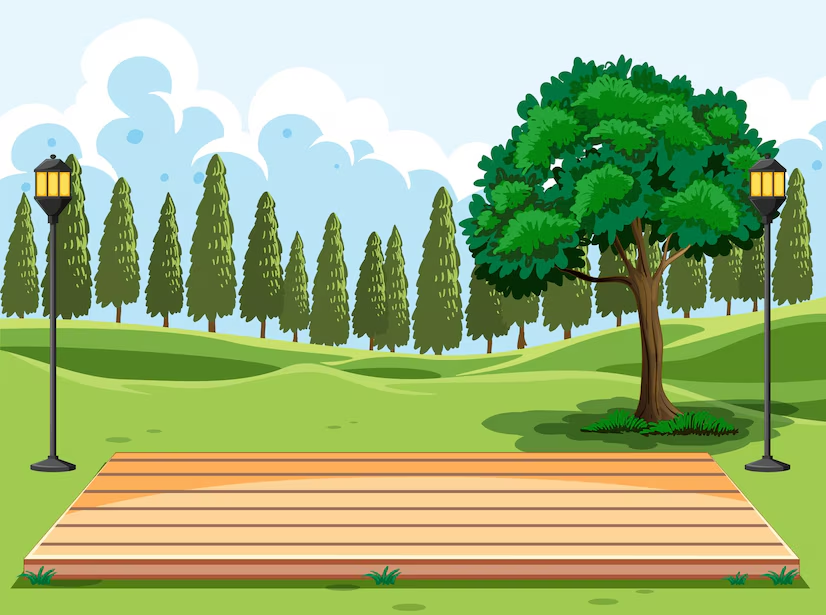 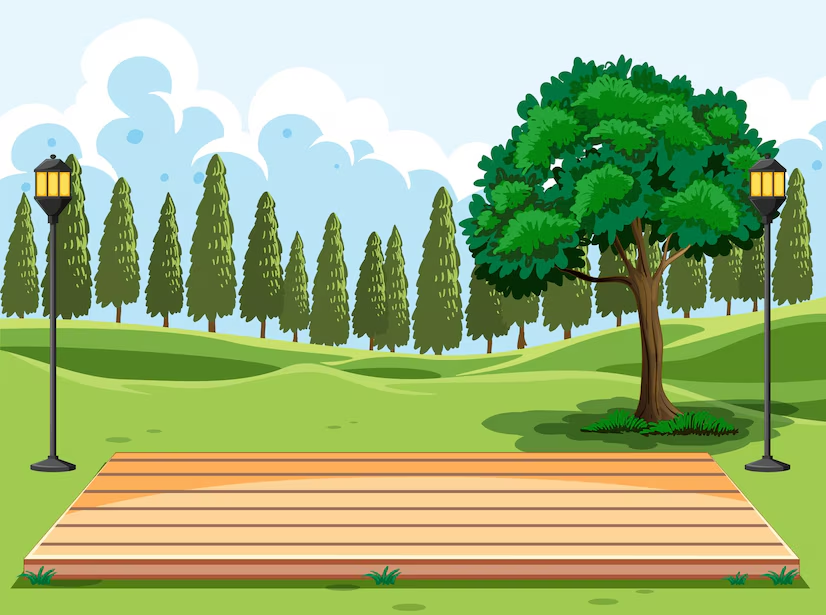 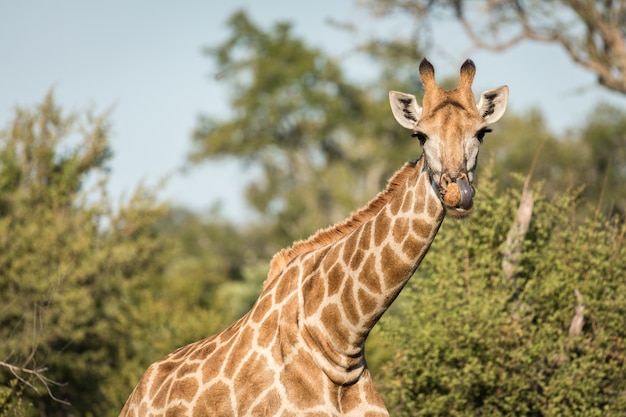 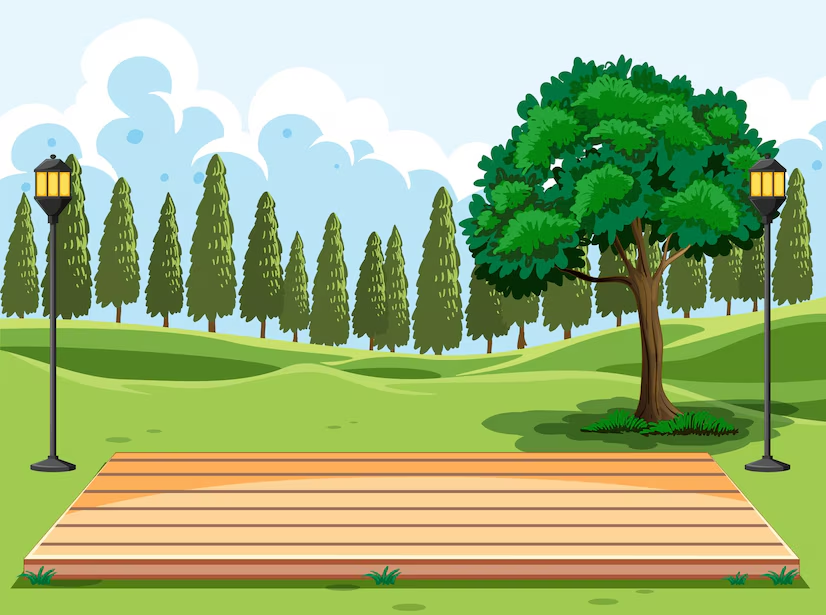 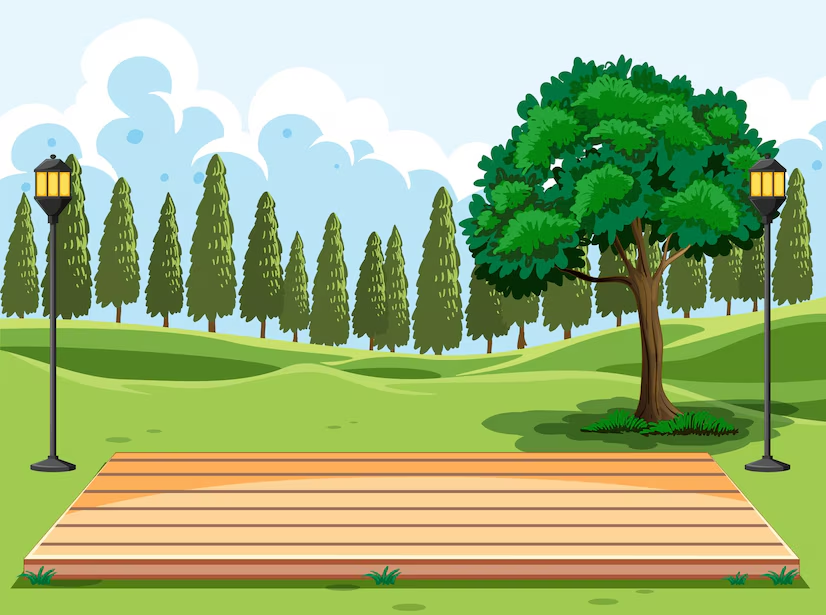 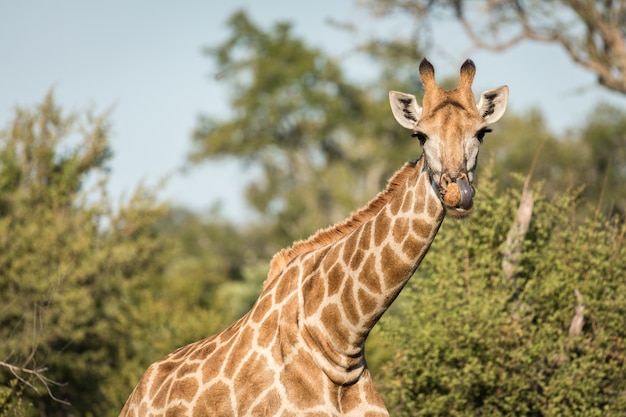 La jirafa
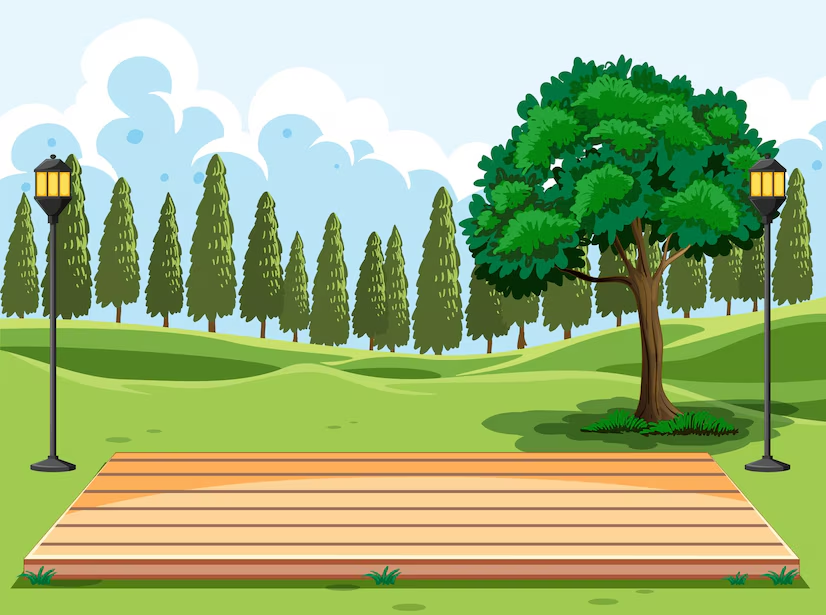 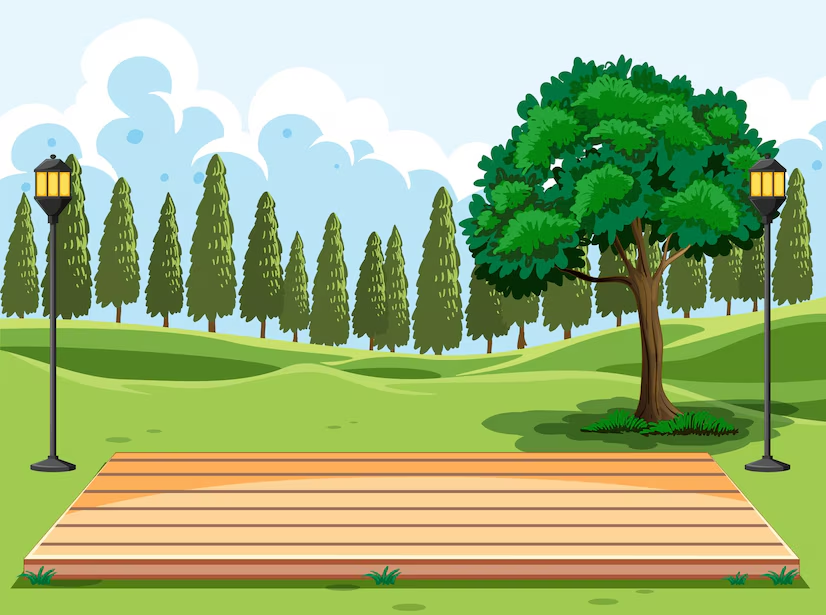 Dance!
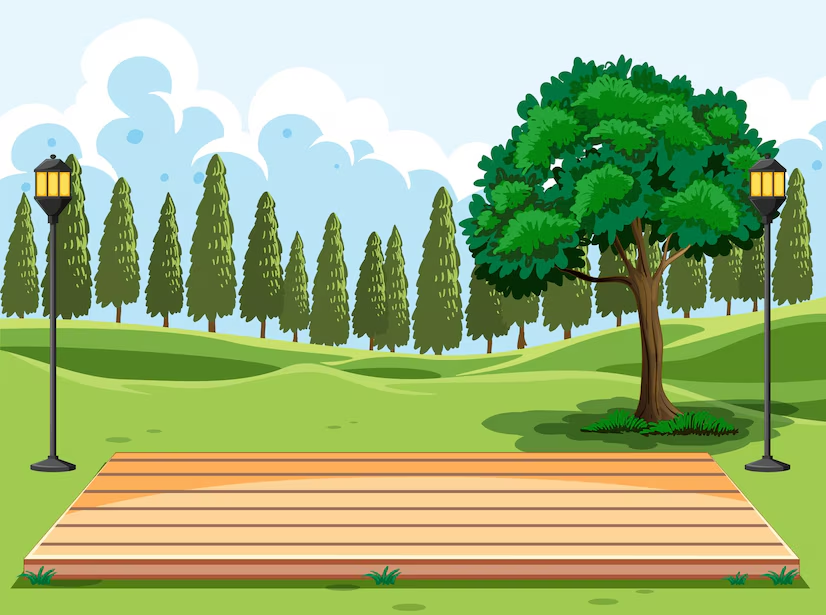 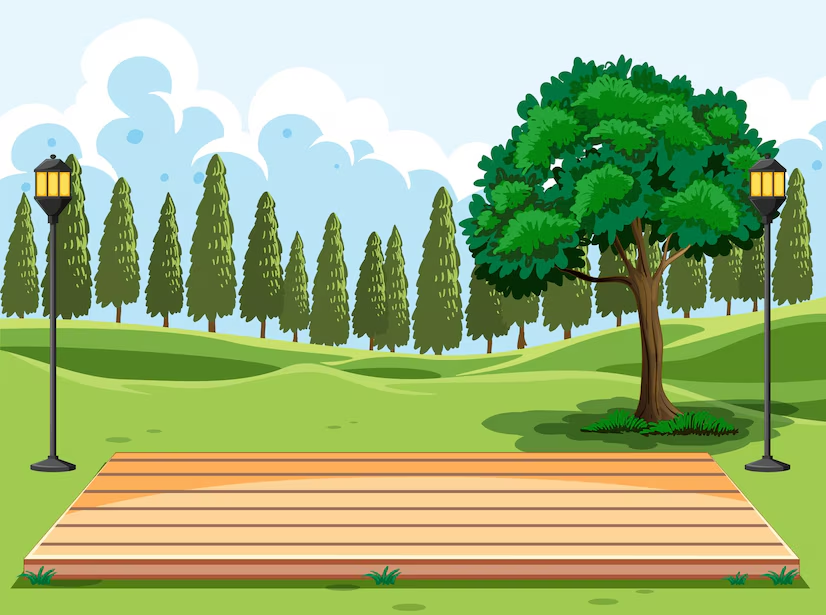 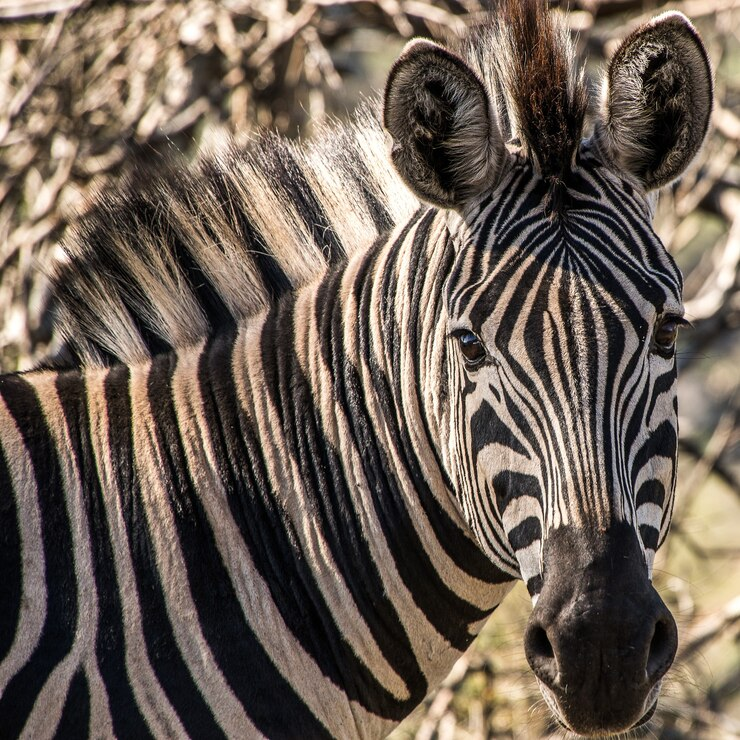 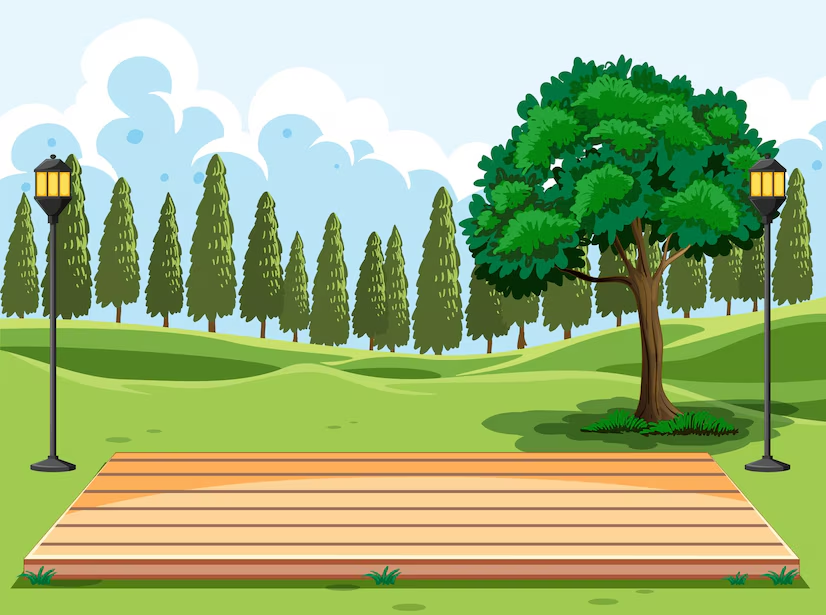 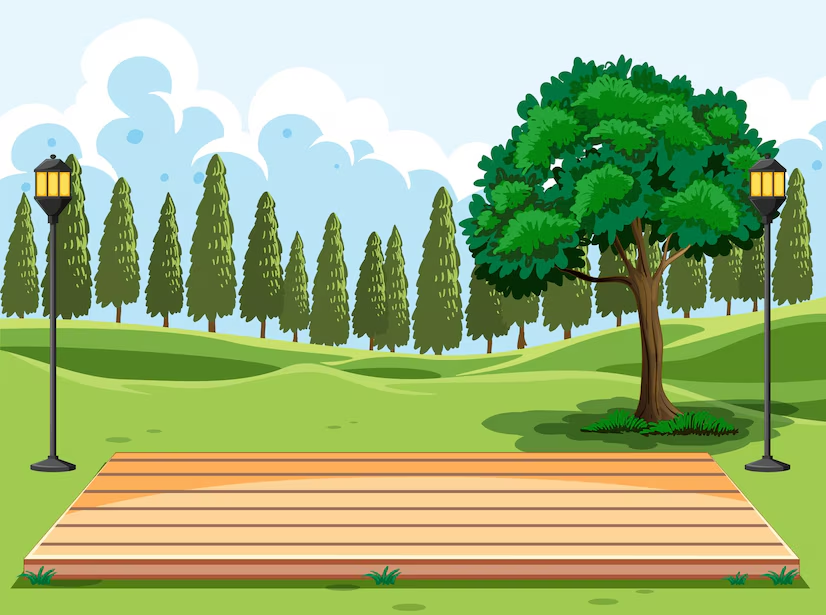 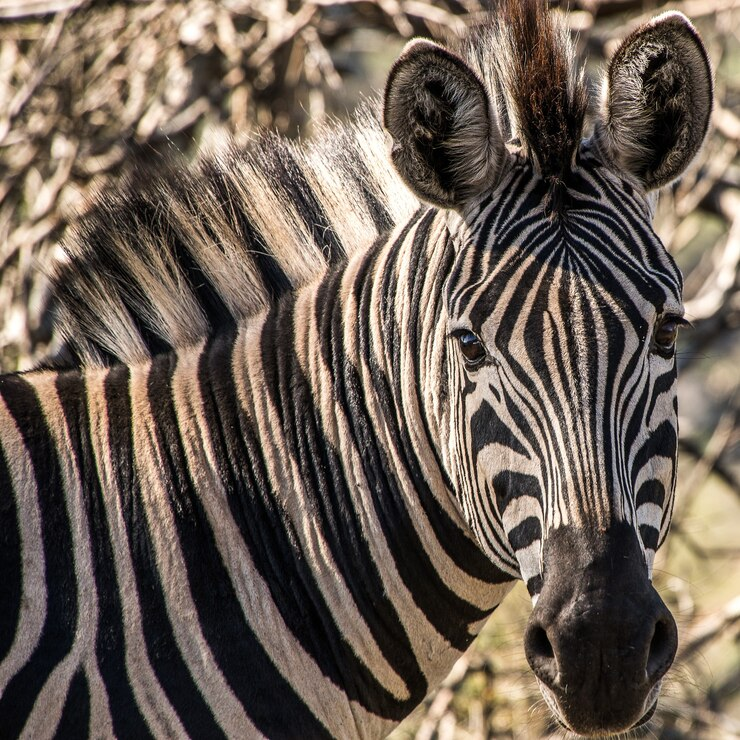 La cebra
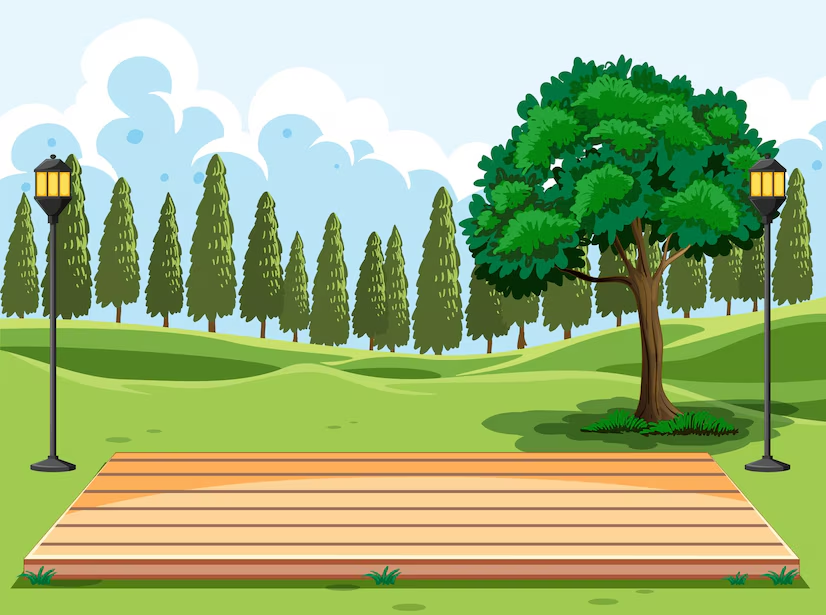 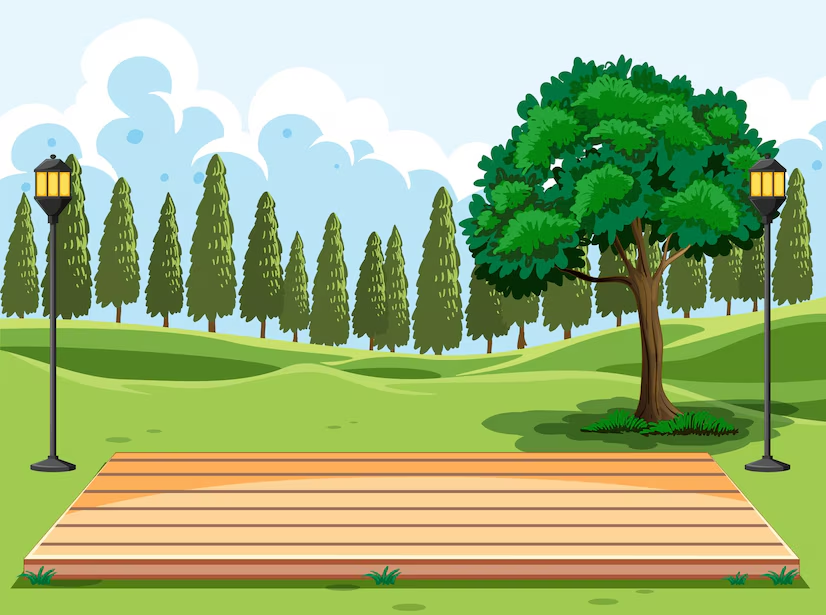 Dance!
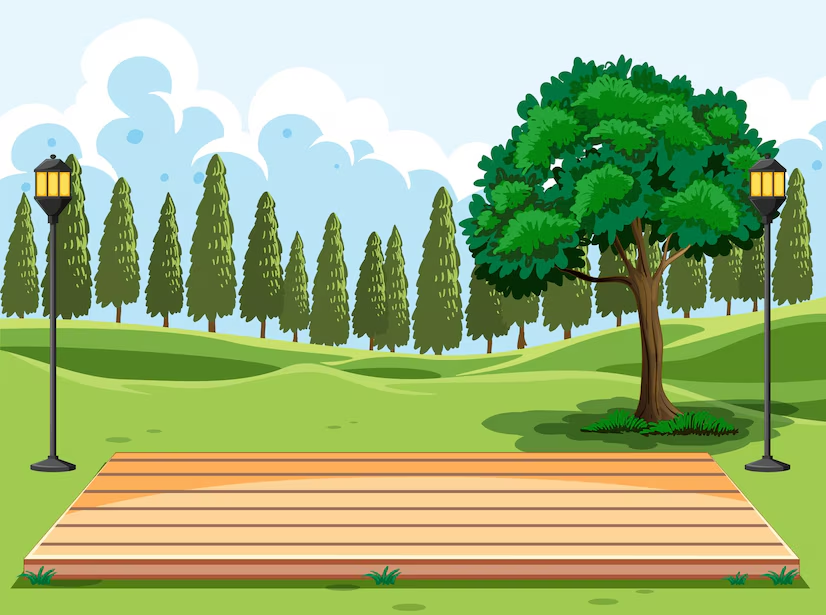 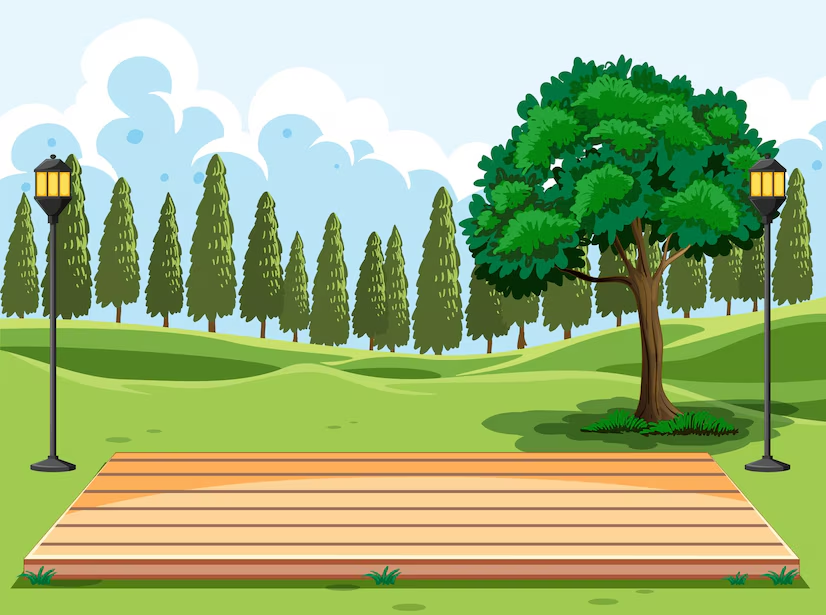 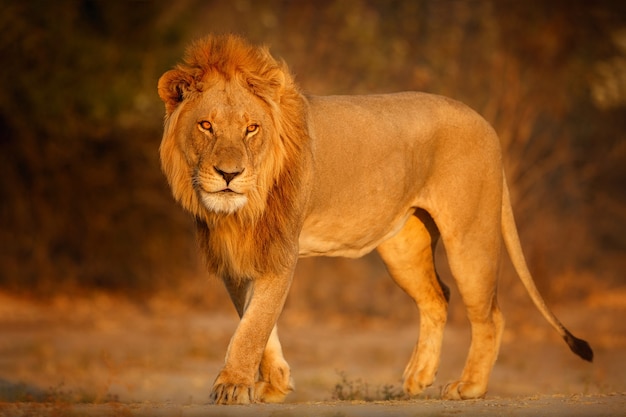 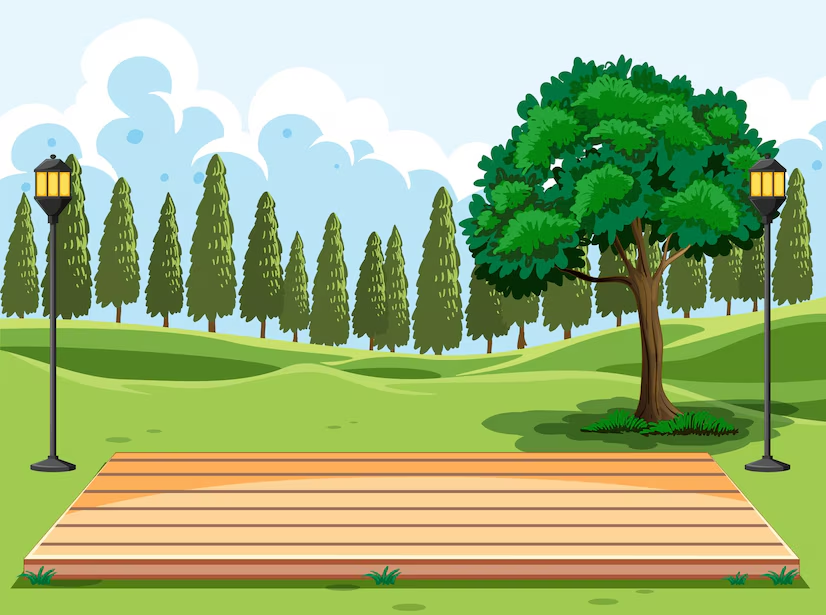 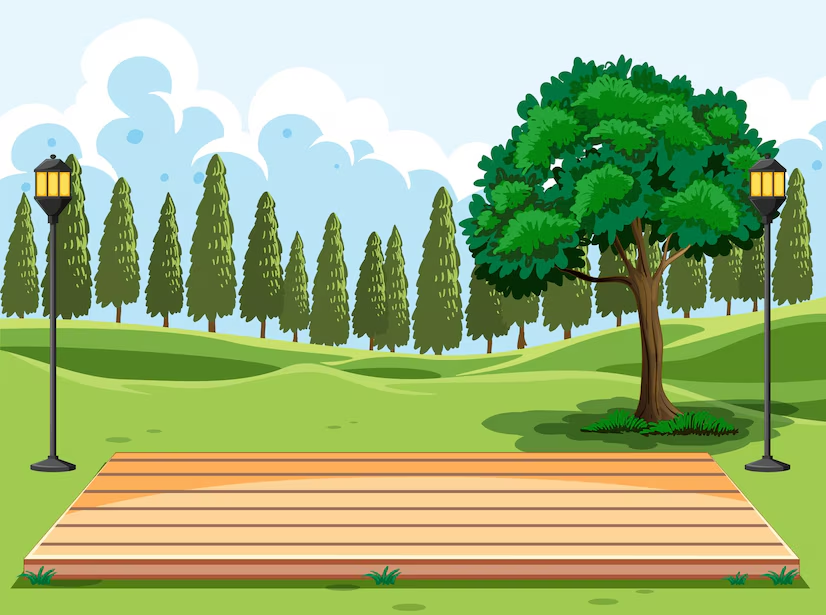 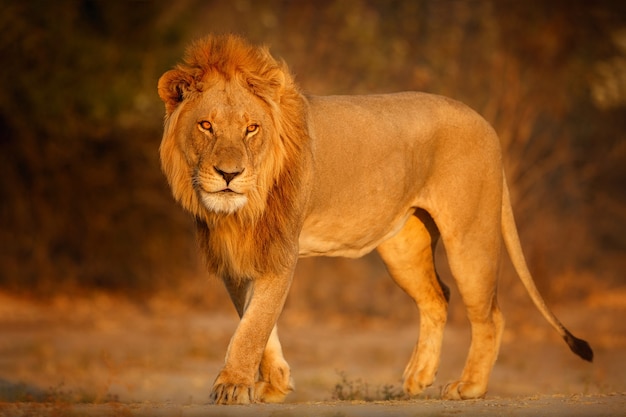 El león
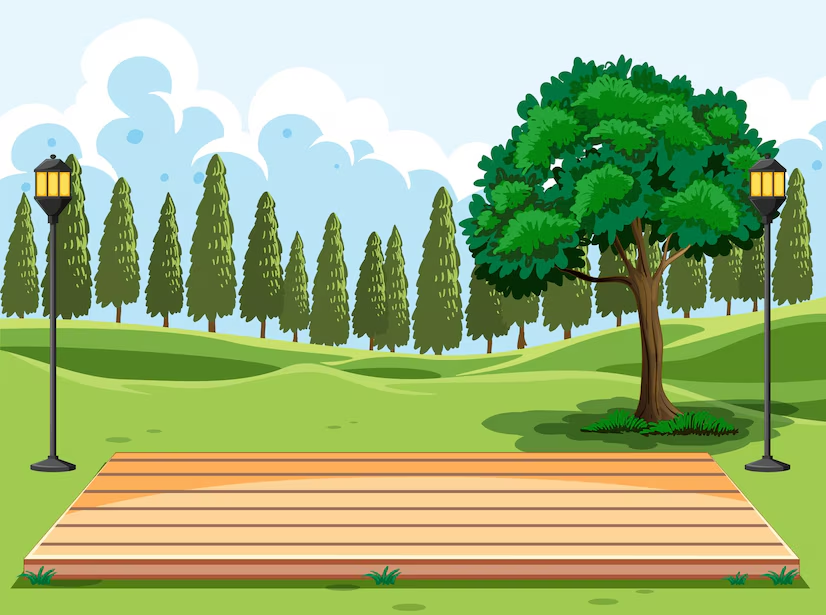 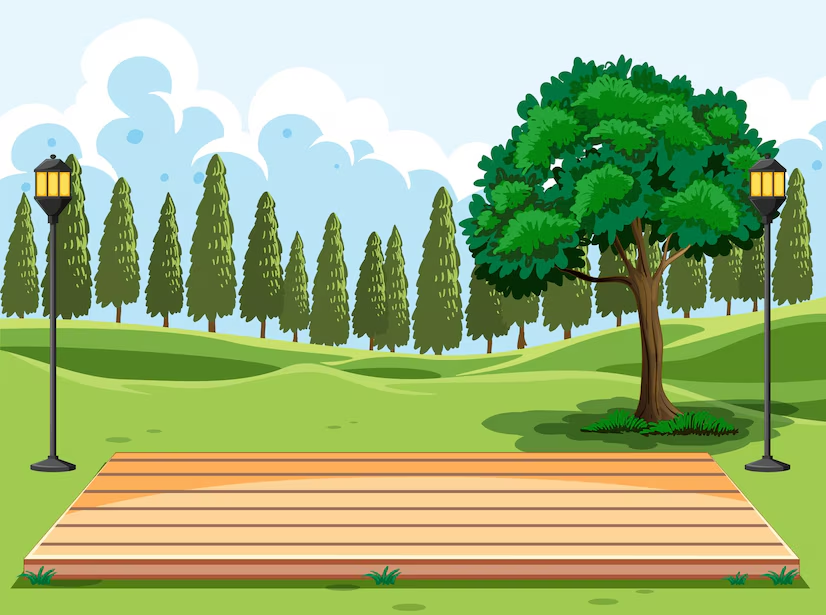 Dance!
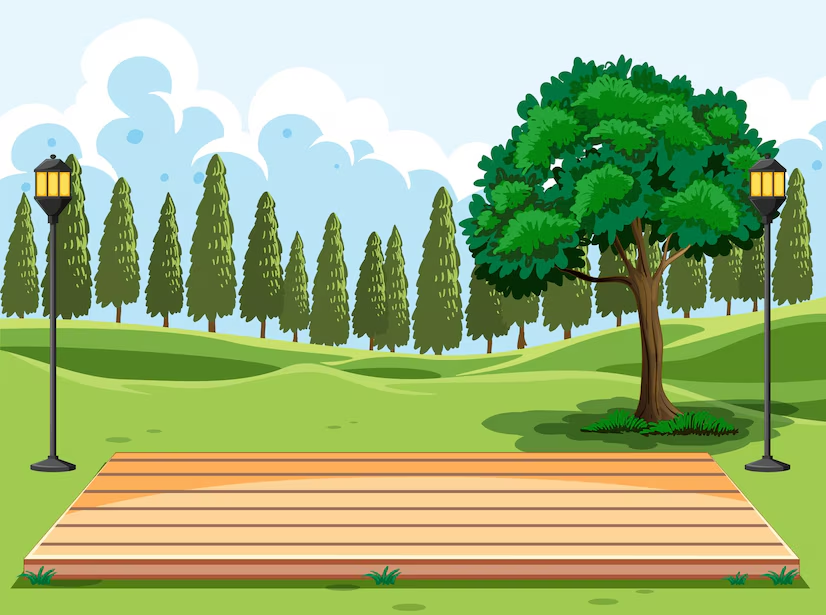 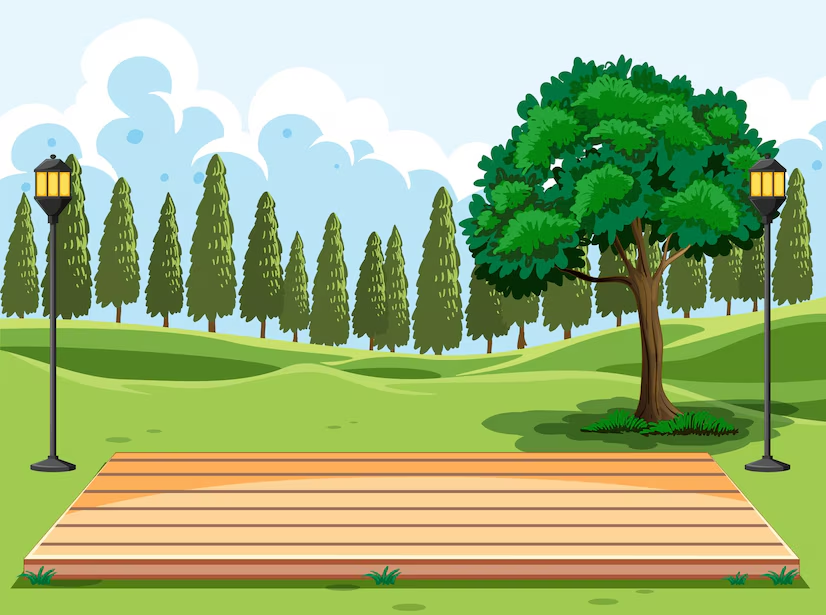 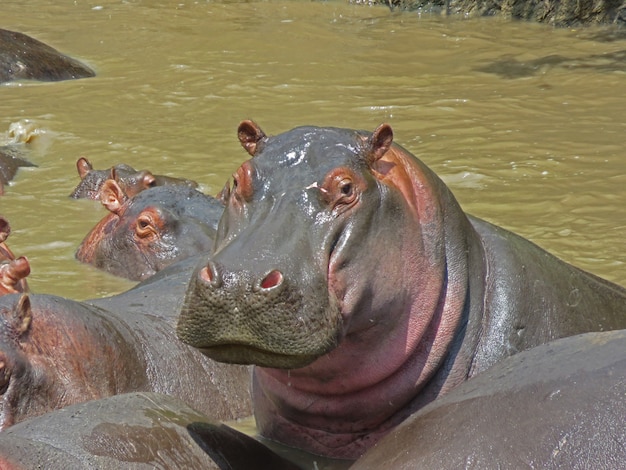 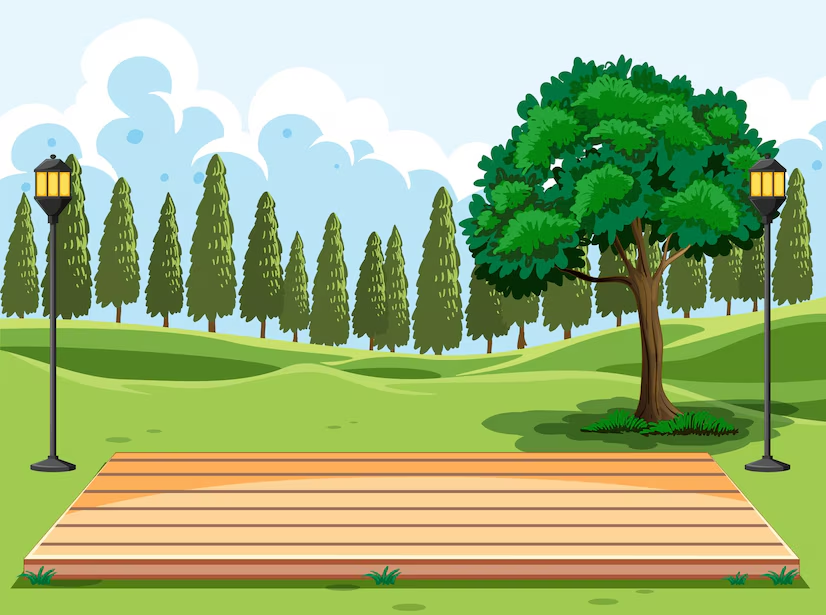 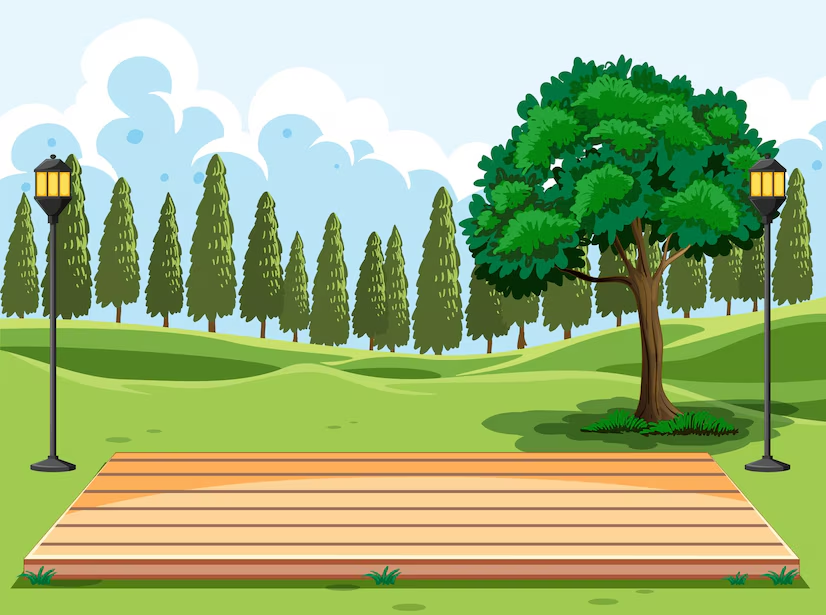 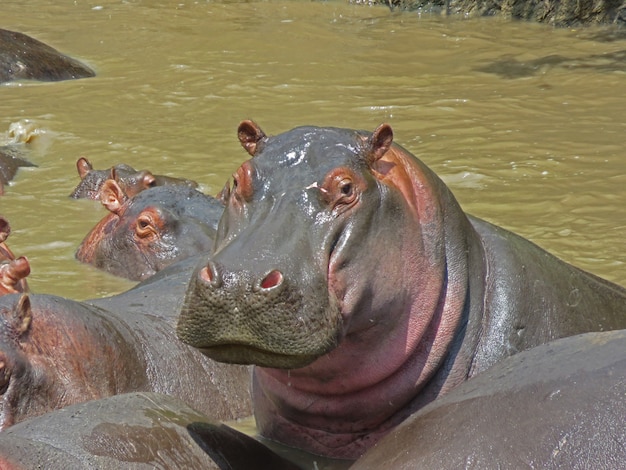 El hipopótamo
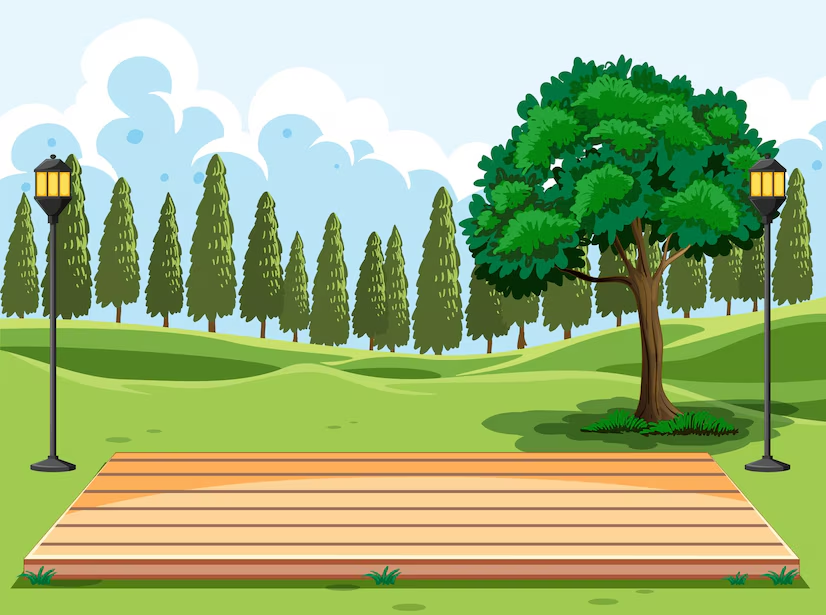 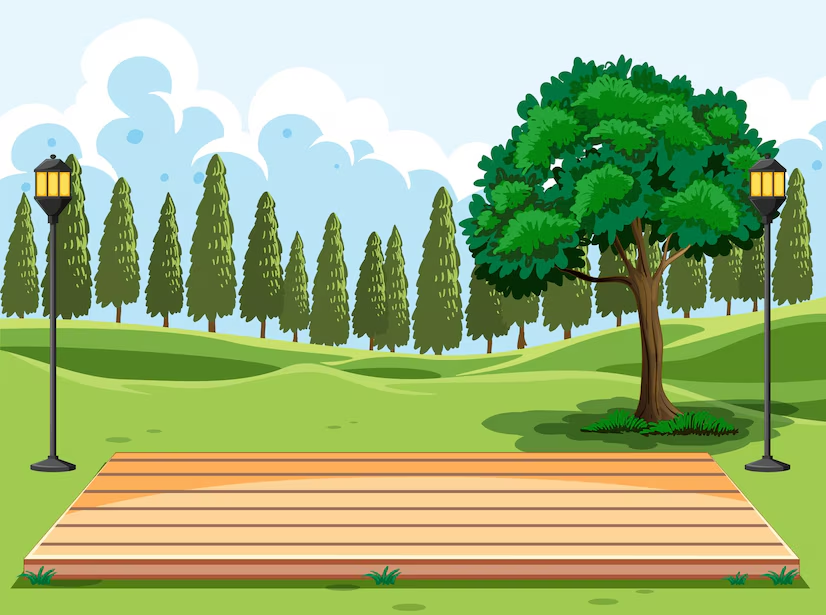 Dance!
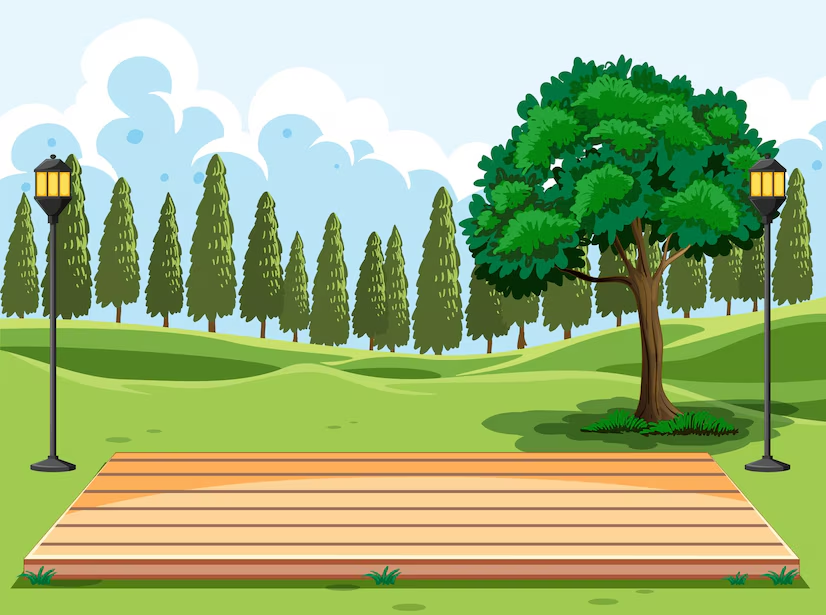 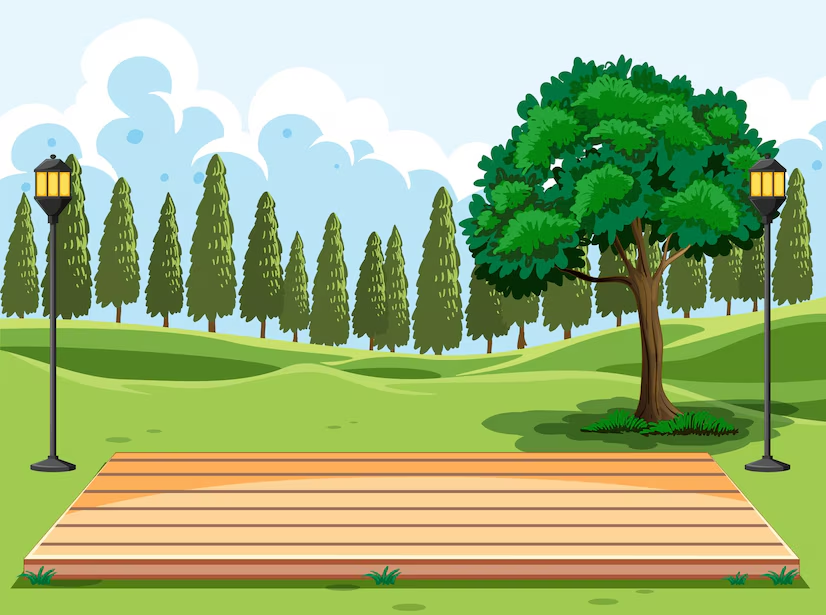 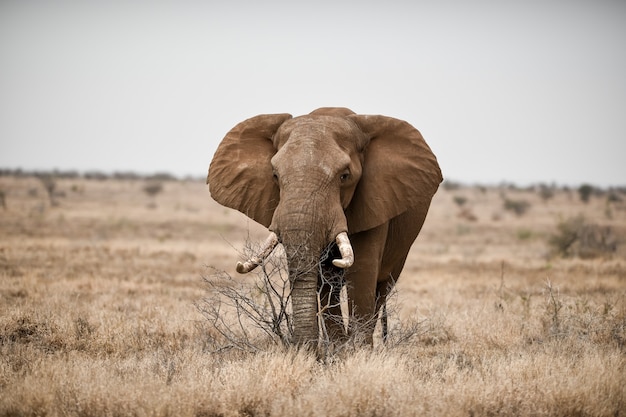 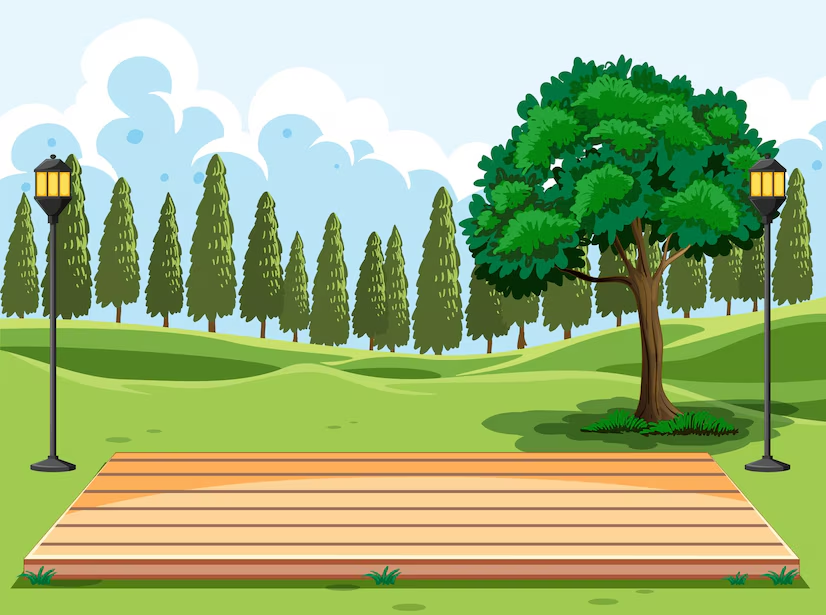 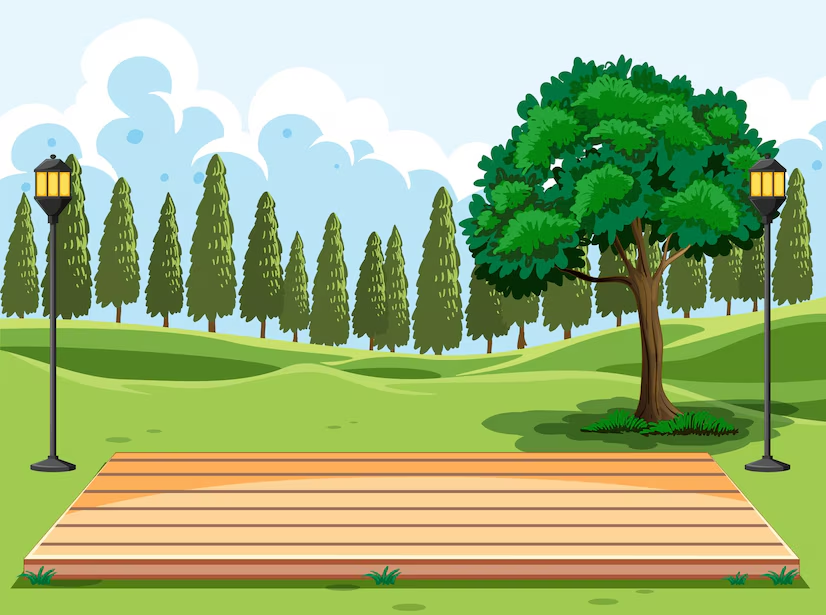 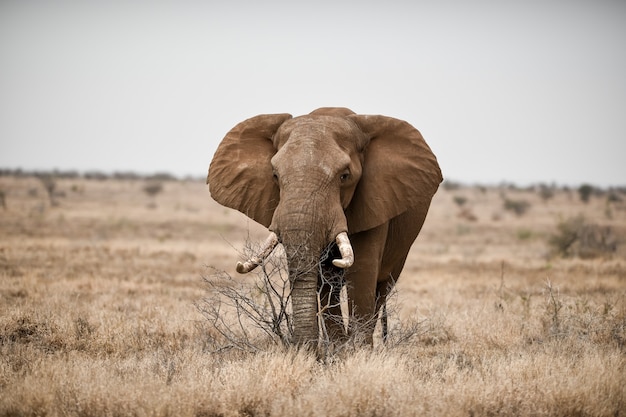 El elefante
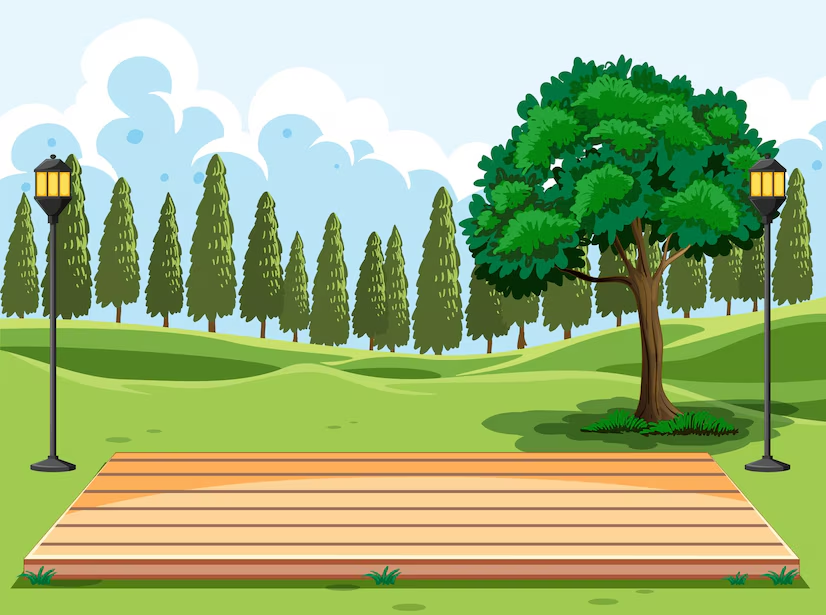 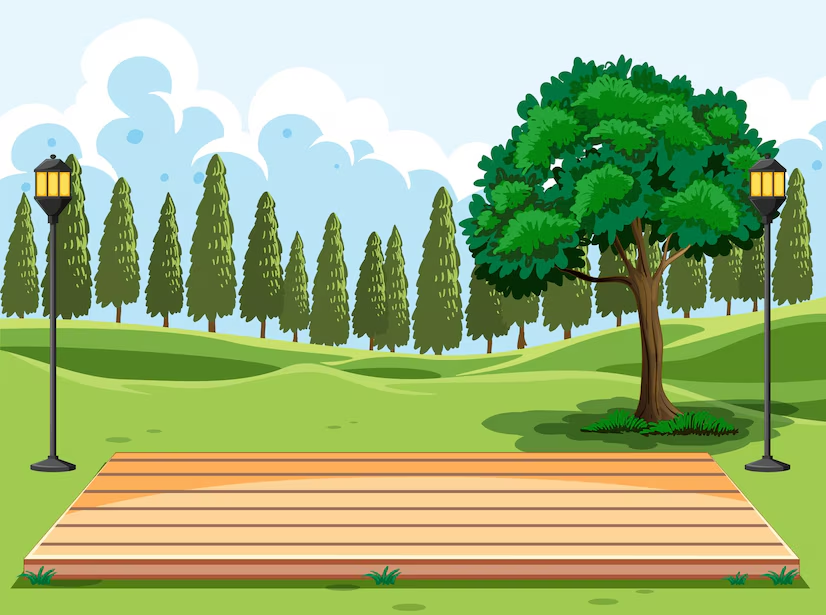 Dance!
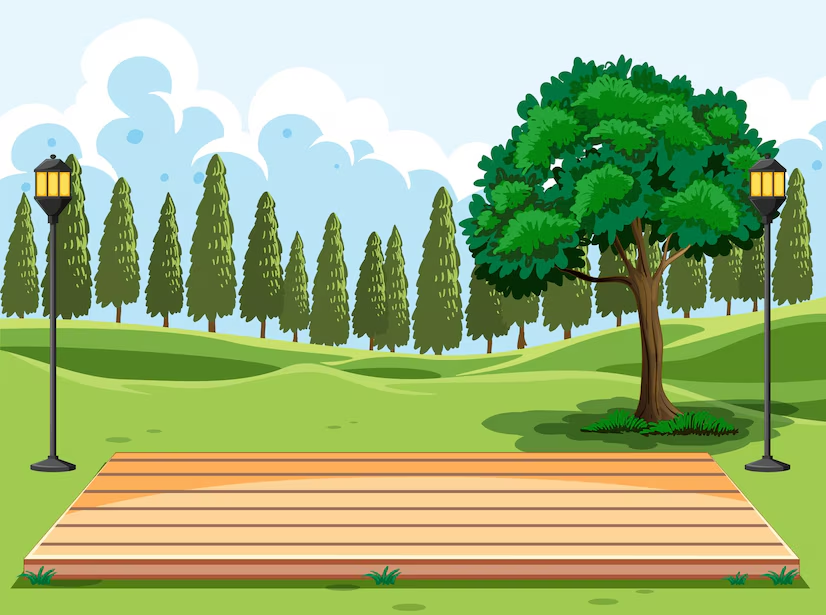 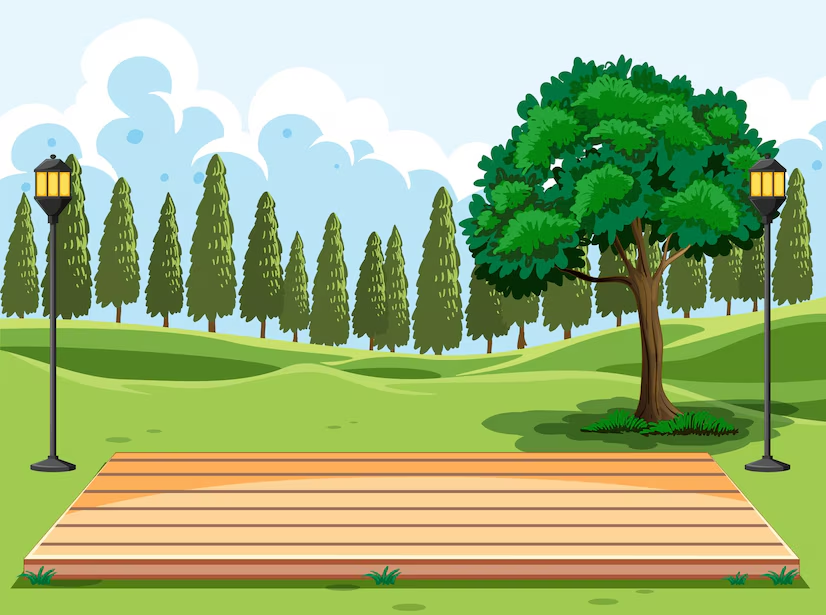 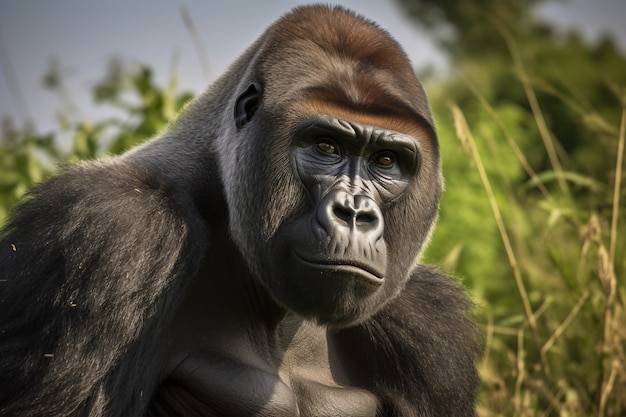 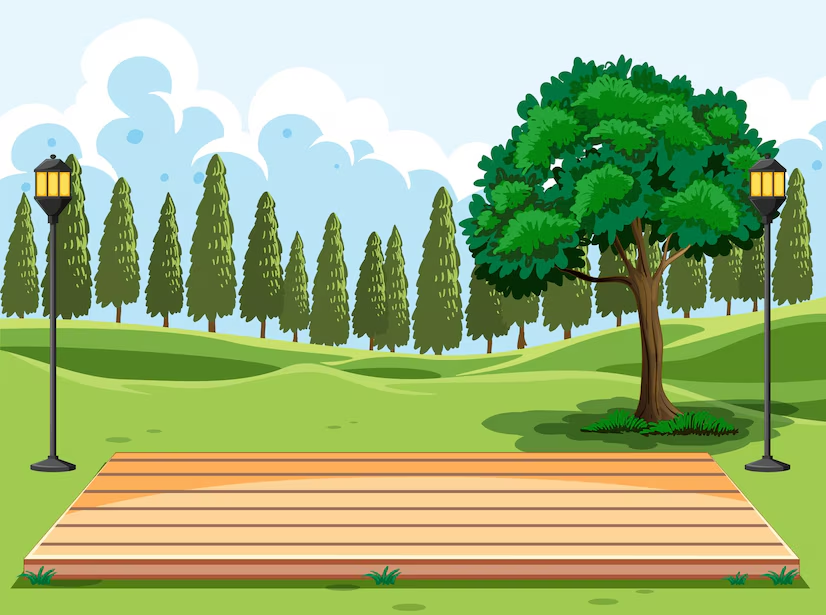 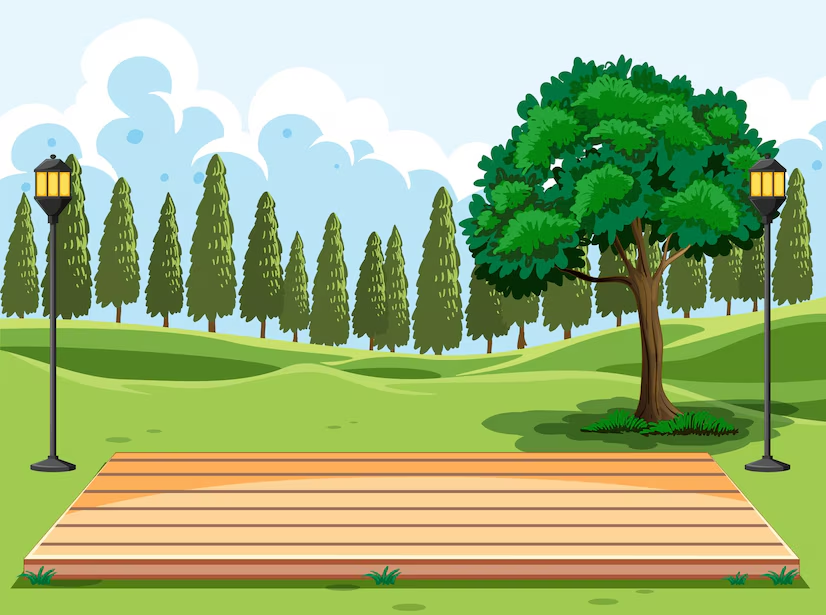 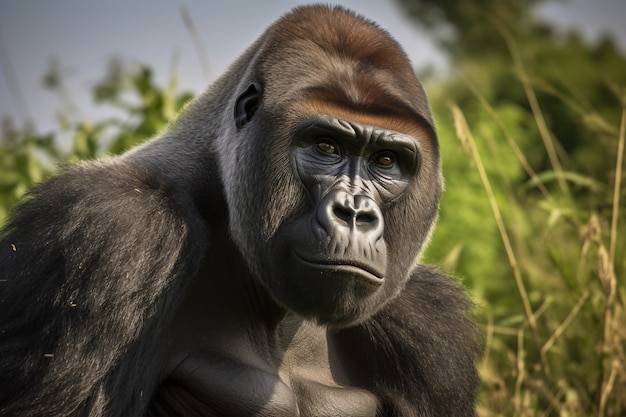 El gorila
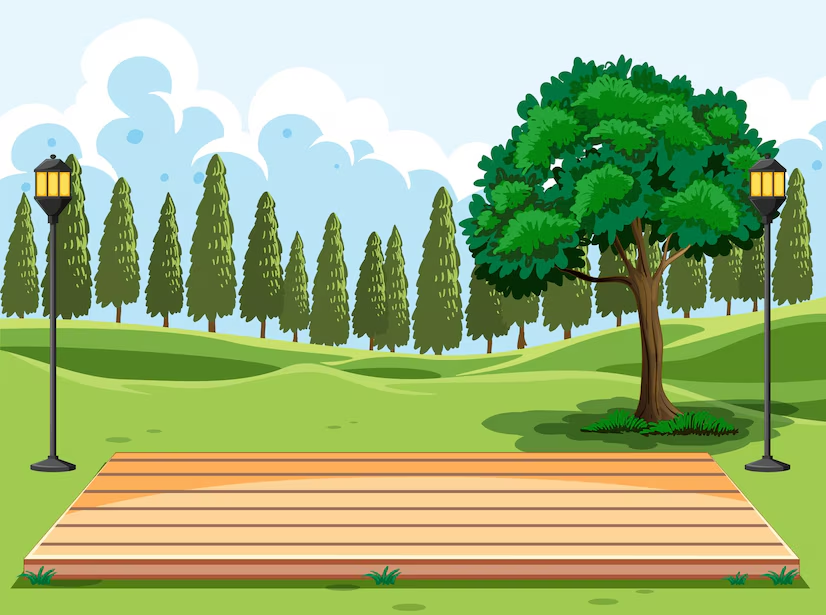 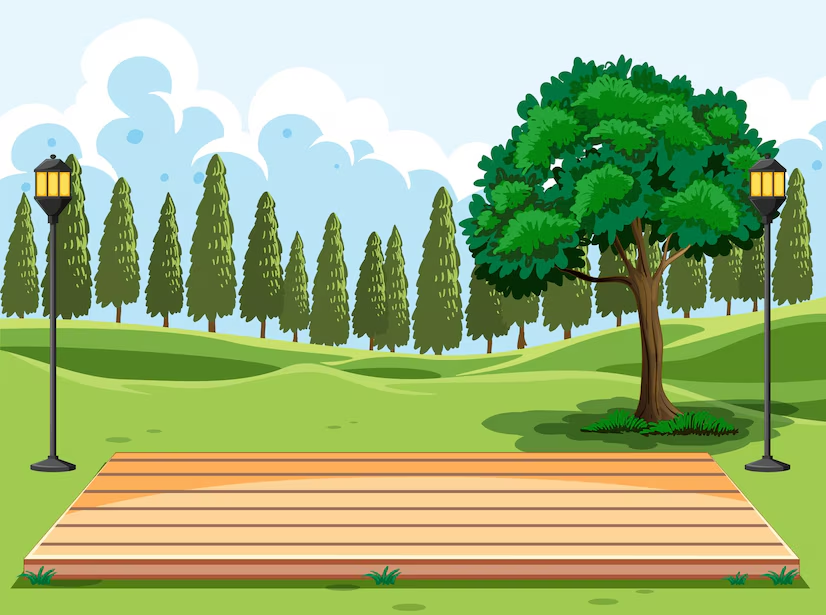 Dance!
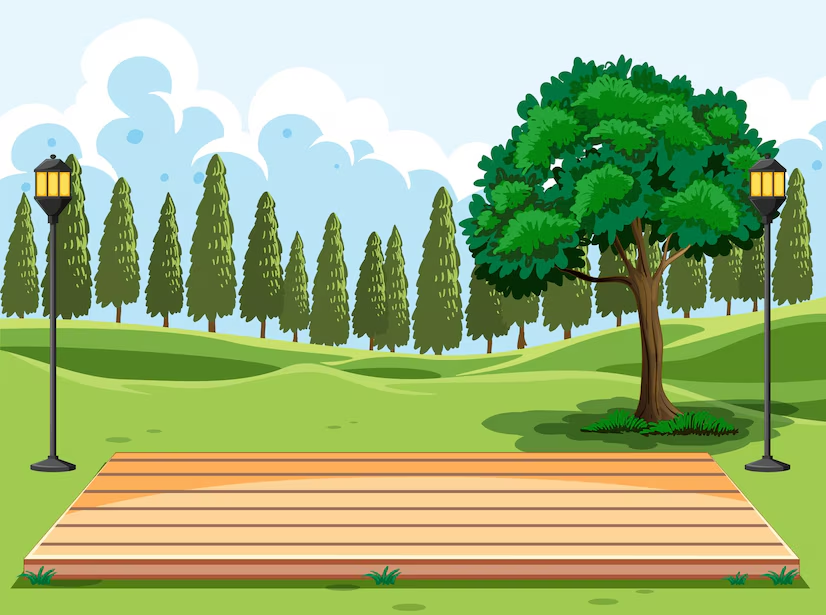 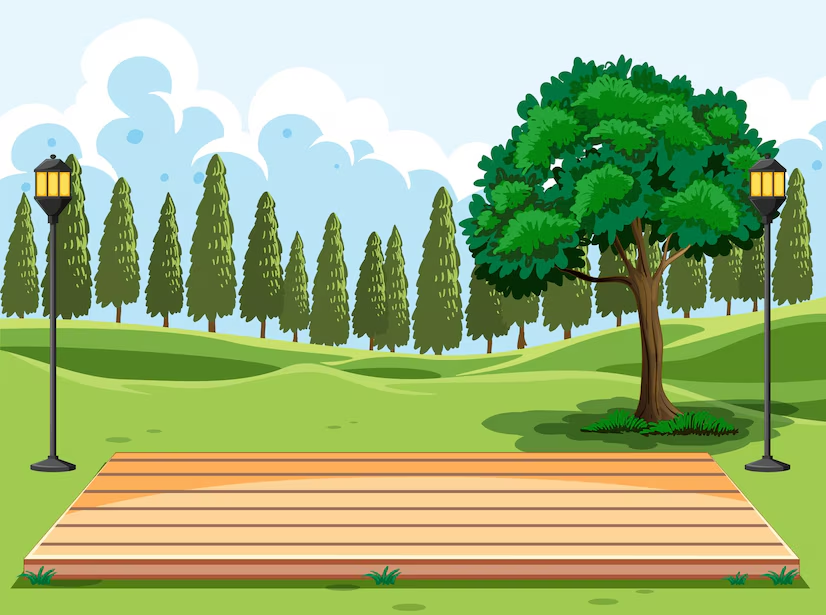 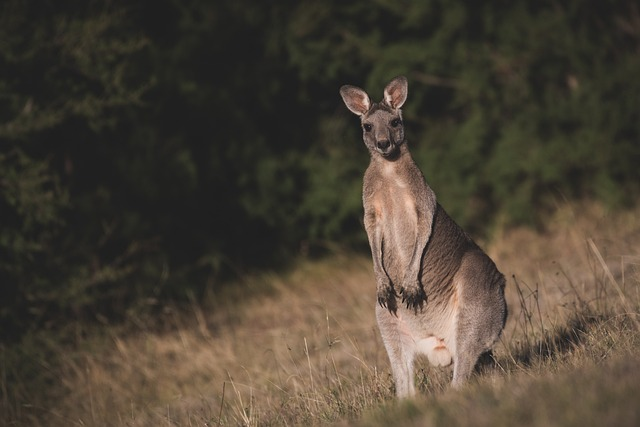 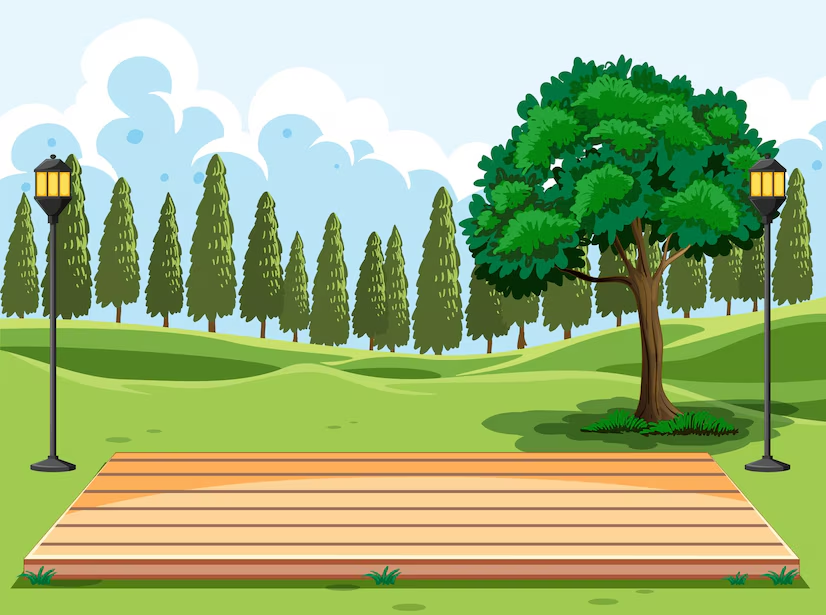 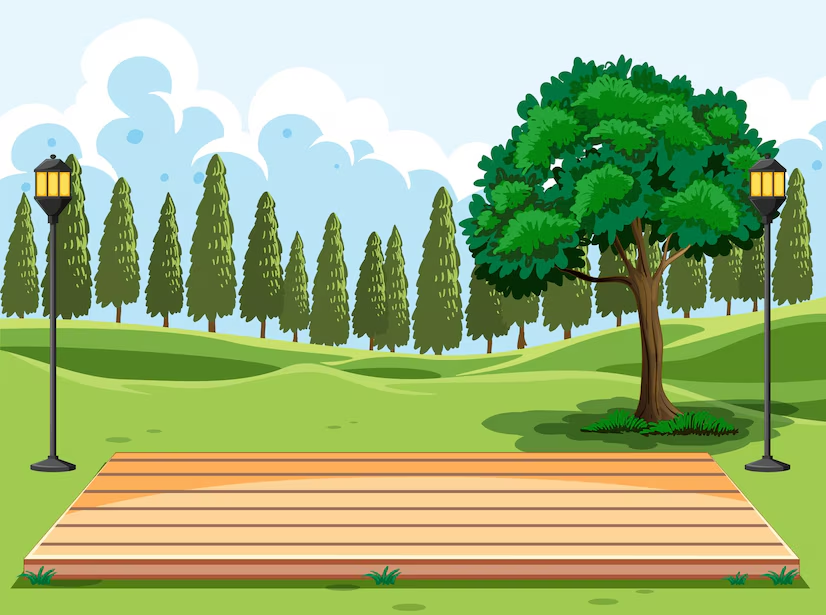 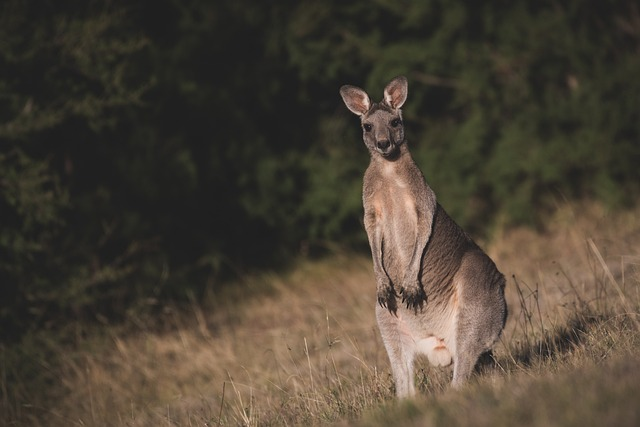 El canguro
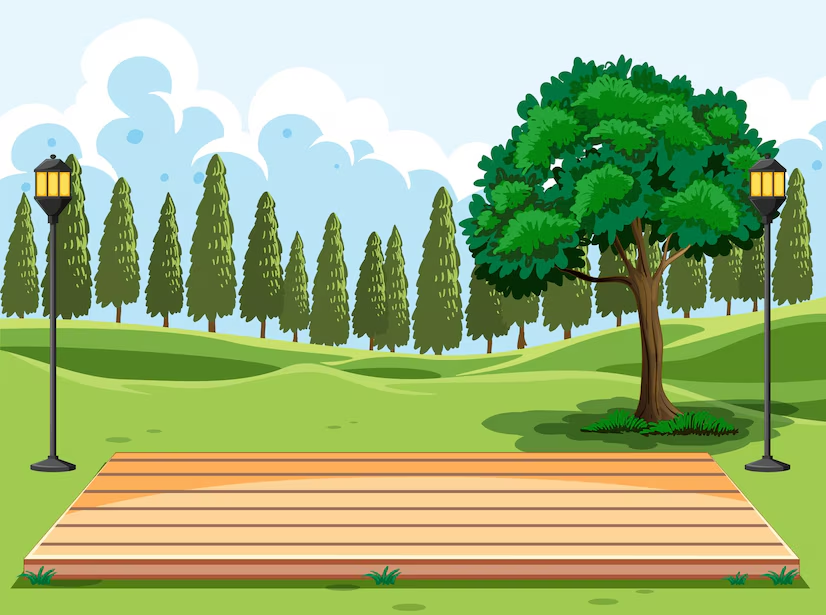 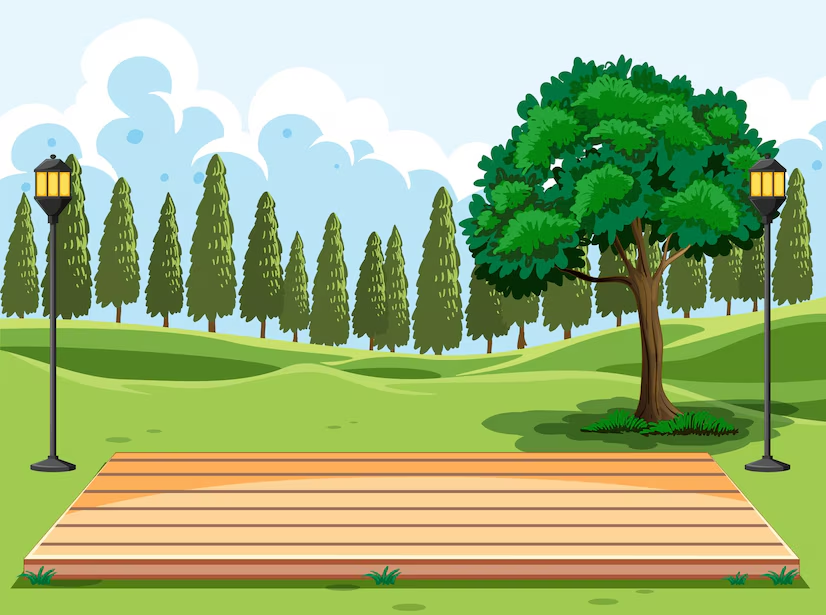 Dance!
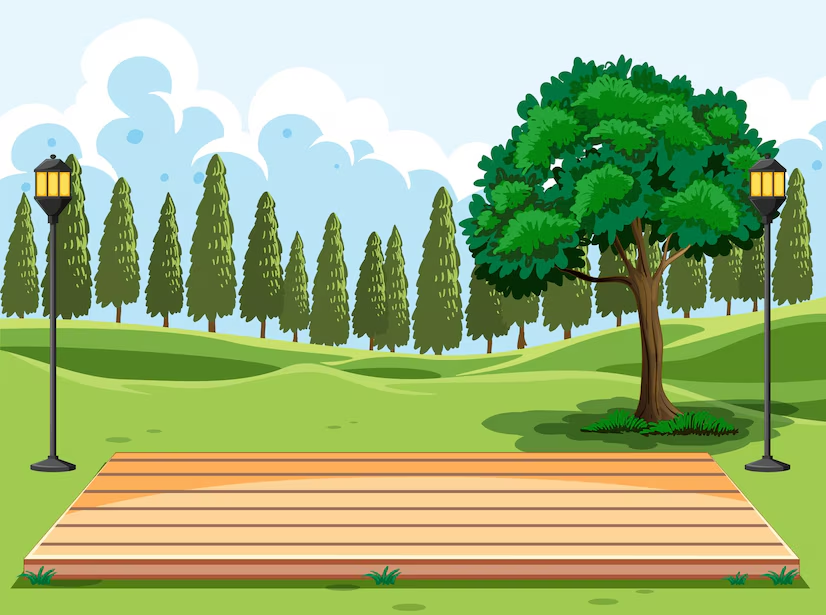 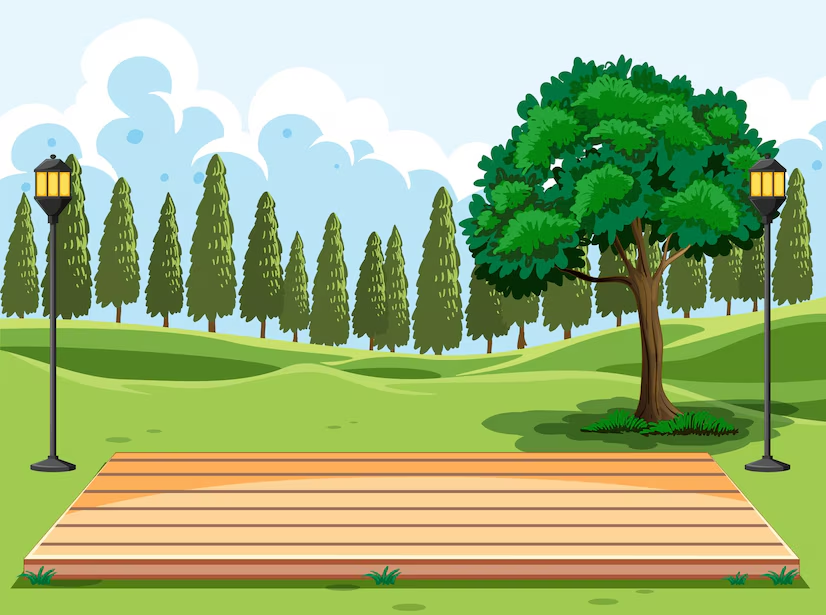 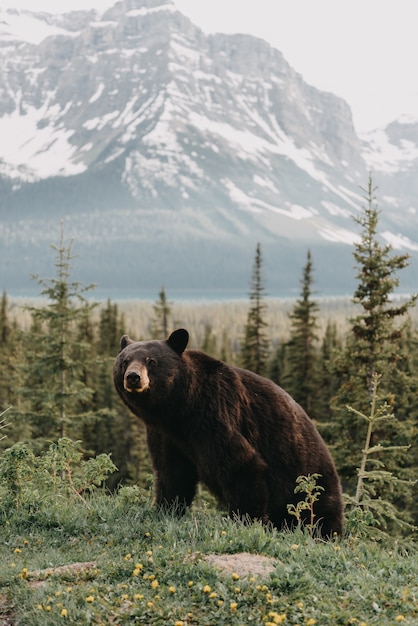 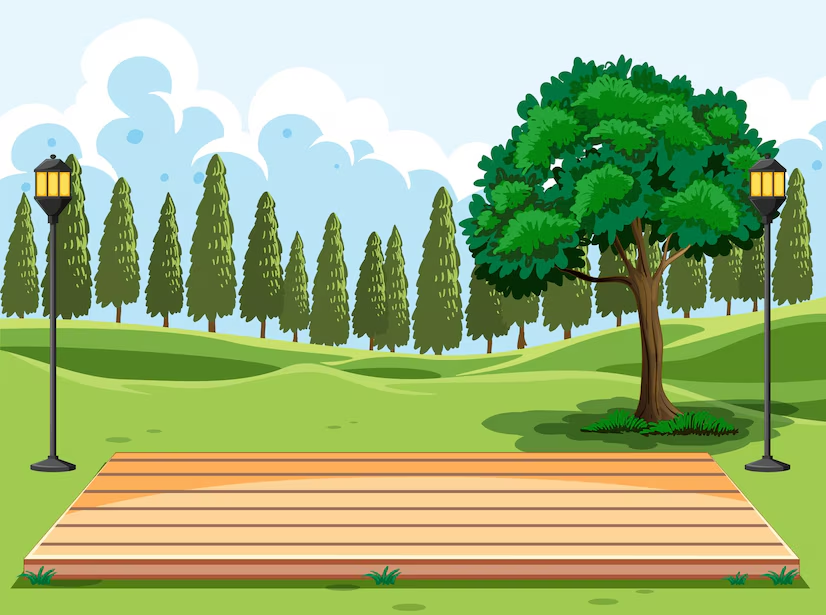 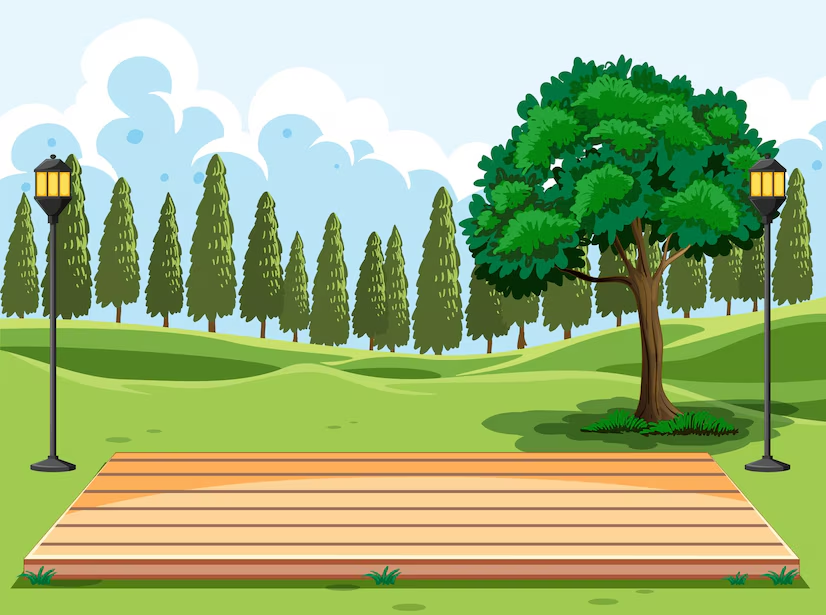 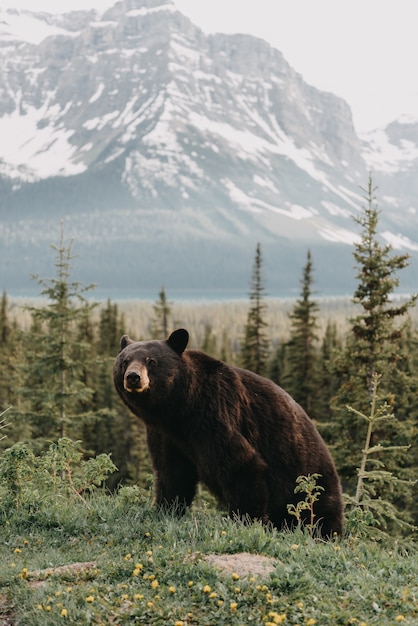 El oso
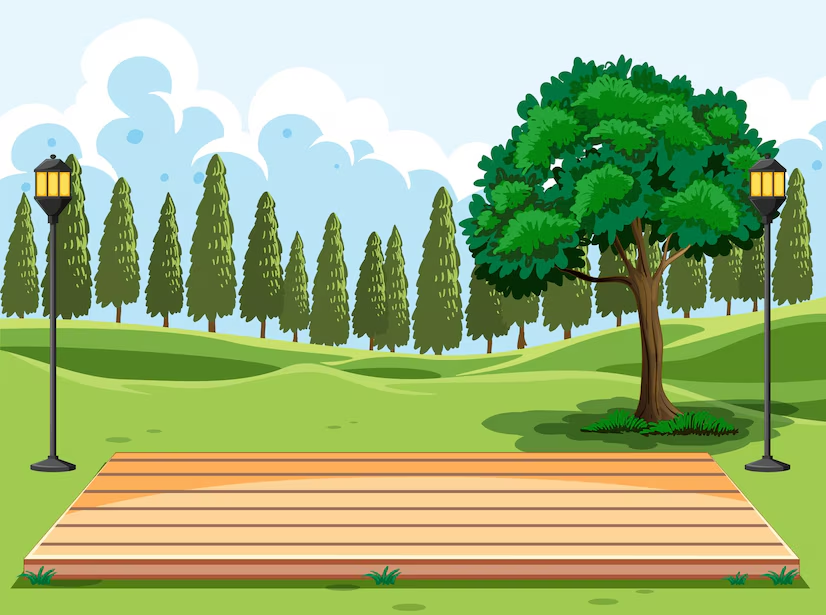 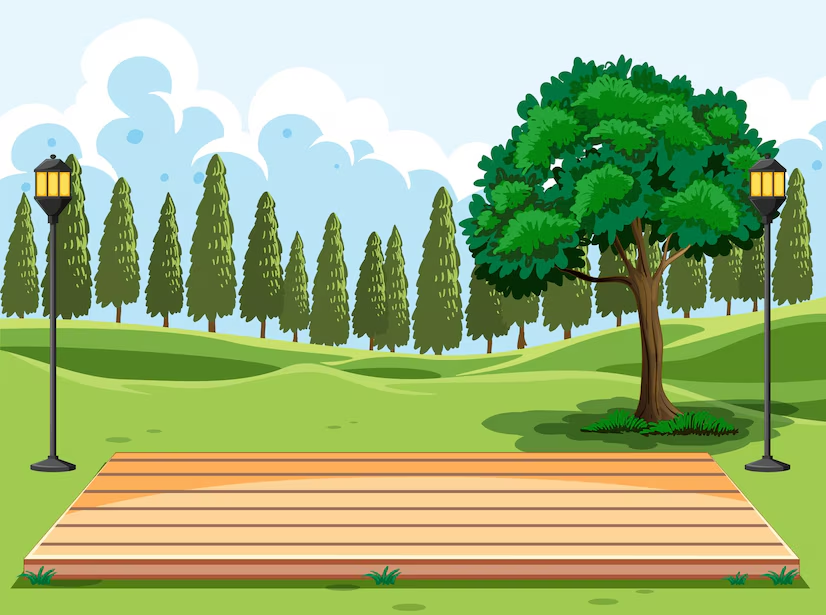 Dance!
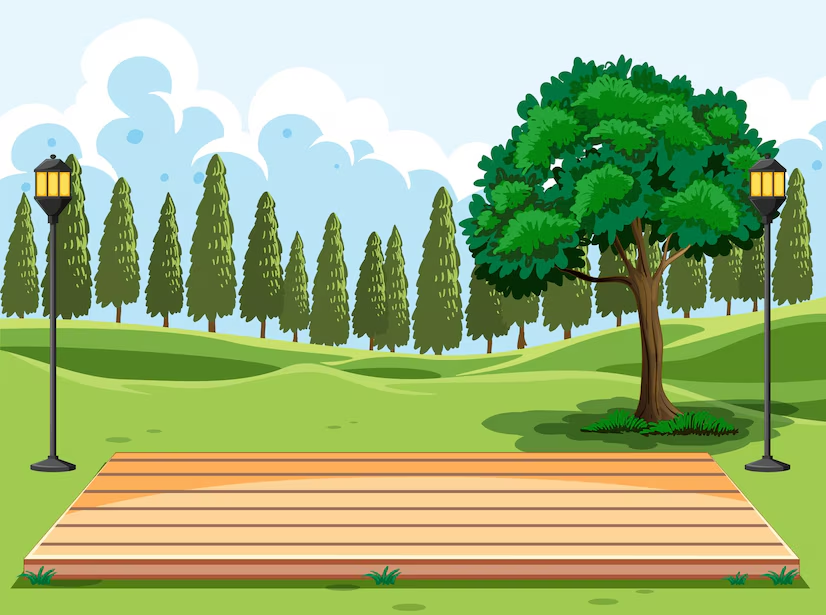 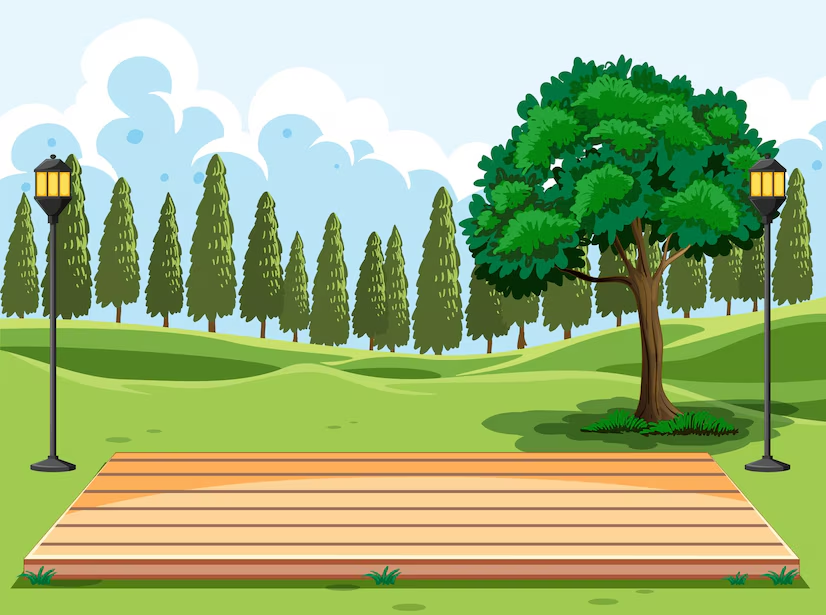 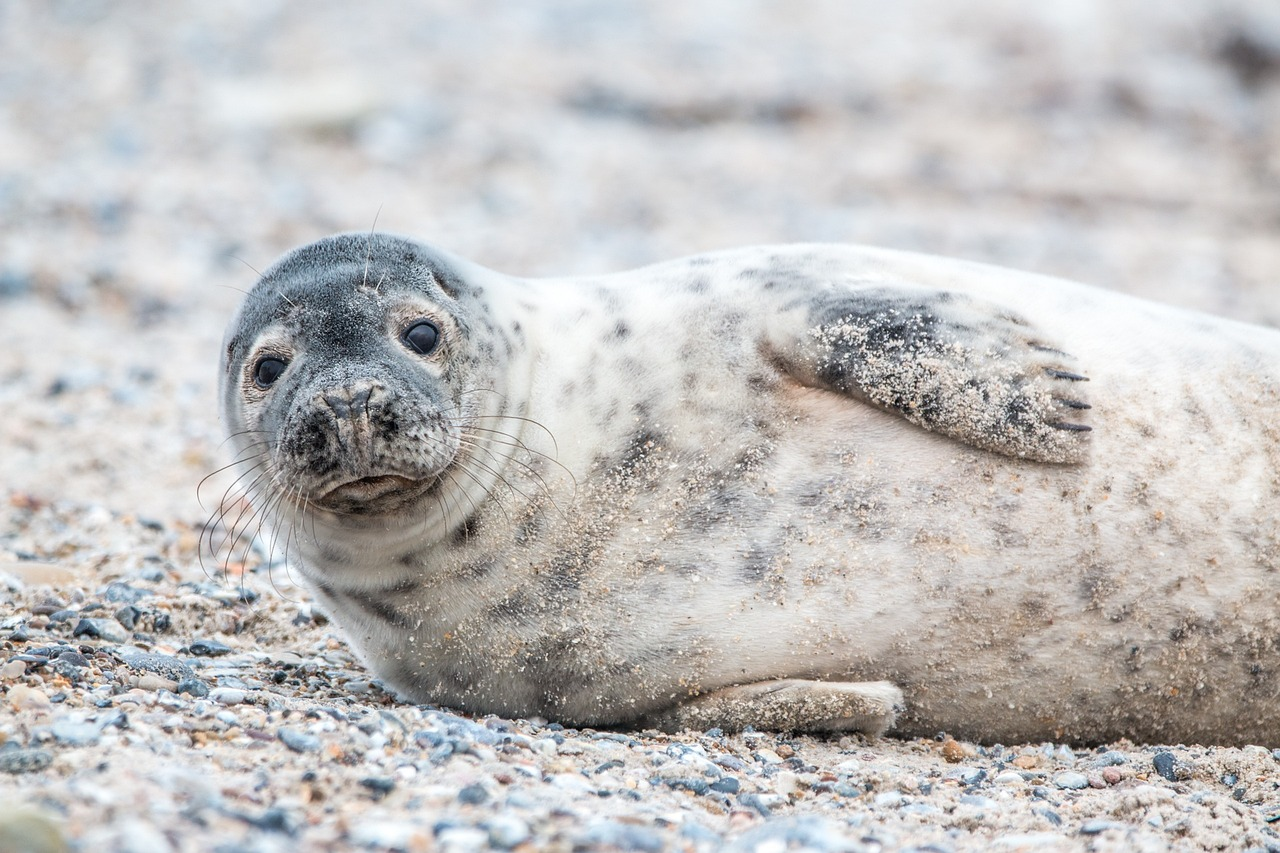 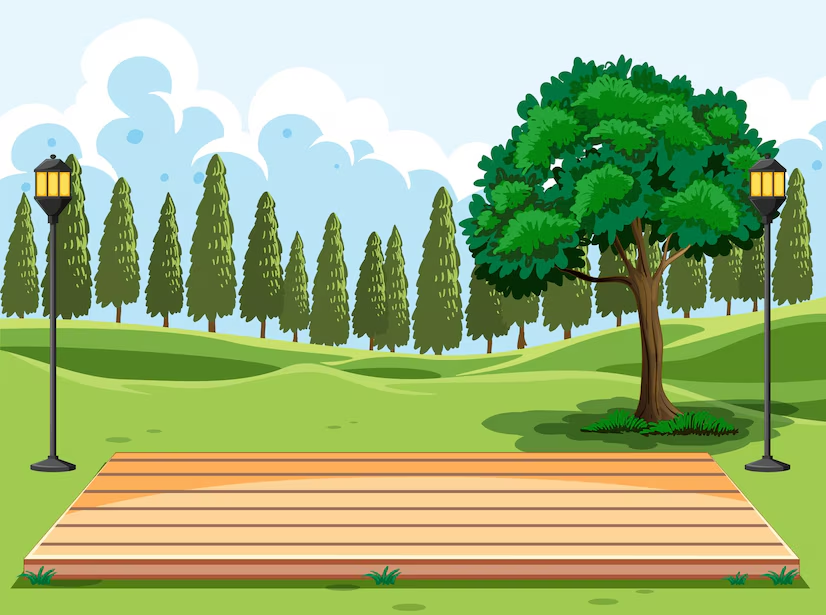 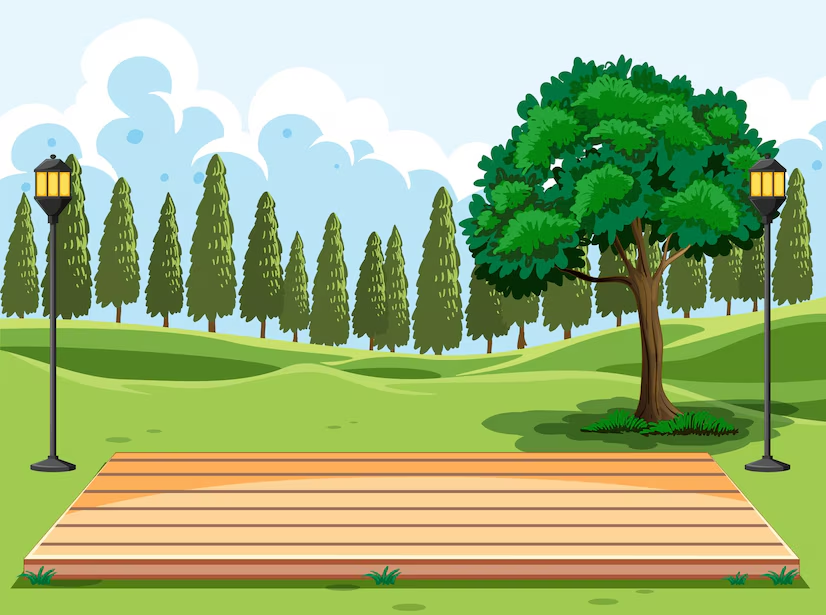 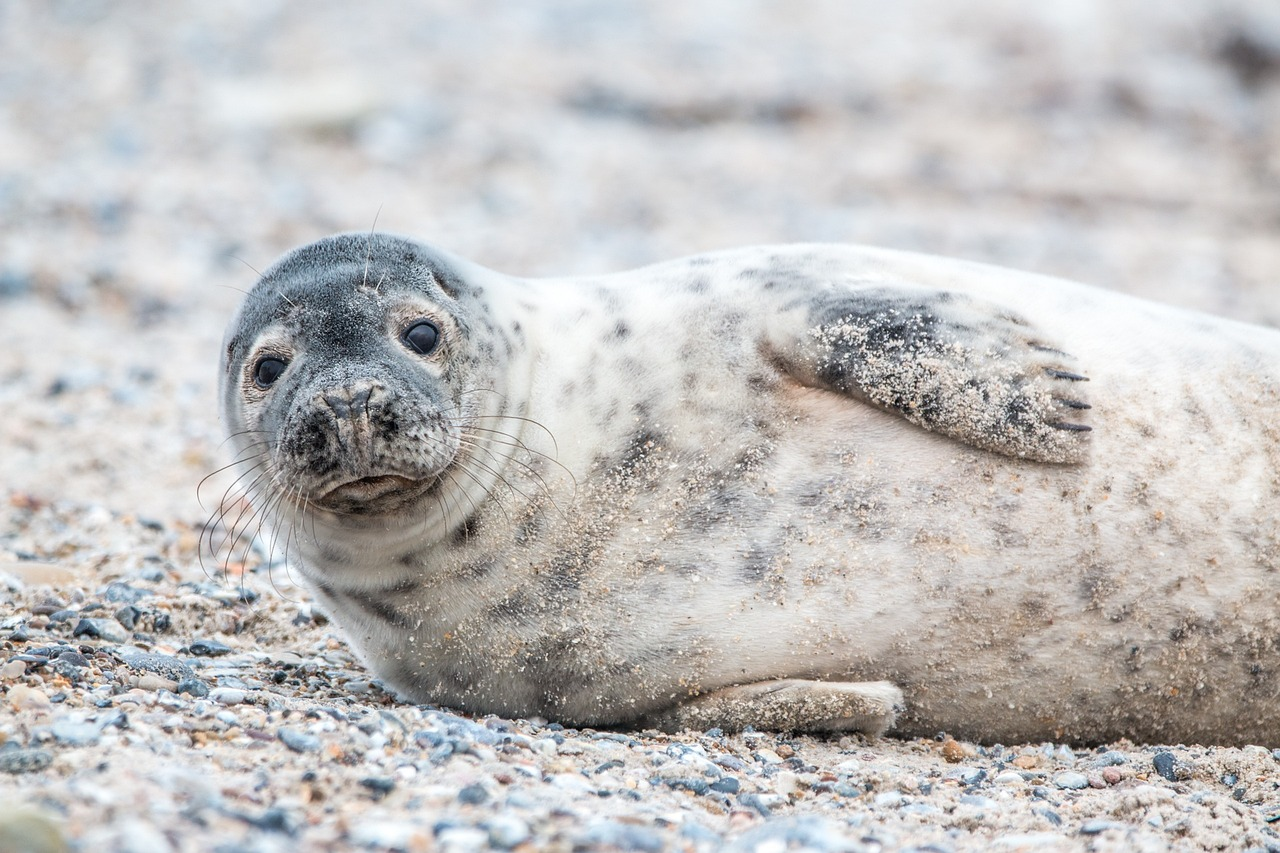 La foca
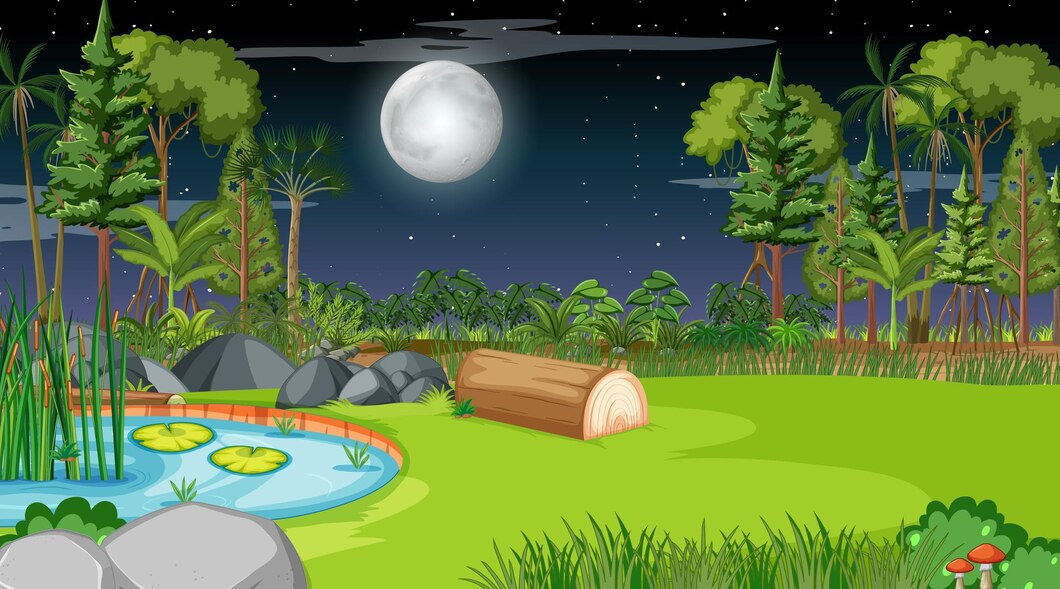 Buenas Noches
Buenas noches, 
Buenas noches
¿Cómo estás?, 
¿Cómo estás?
Muy bien, gracias, 
Muy bien, gracias
Ya me voy, Ya me voy
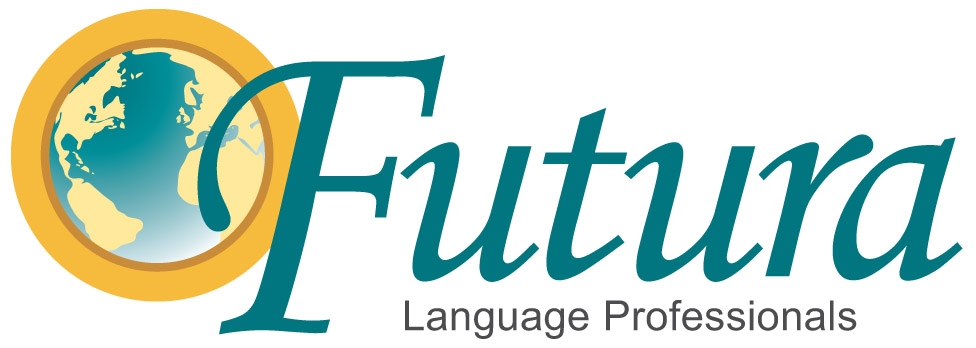 Thank you!

¡Gracias!